Tutorial on Hybrid Data Infrastructures D4Science as a case study
PAGANO, Pasquale (CNR)
CORO, Gianpaolo (CNR)
{pagano,coro}@isti.cnr.it
EGI Community Forum 2015
10-13 November 2015
Bari, Italy
Outline
E-Infrastructures and Virtual Research Environments
D4Science
Geospatial data management and visualisation
Data processing
Data access and discovery: biodiversity data
Data harmonisation
E-Infrastructures and Virtual Research Environments
D4Science
Geospatial data management and visualisation
Data processing
Data access and discovery: biodiversity data
Data harmonisation
e-Infrastructures
“e-Infrastructures enable researchers in different locations across the world
to collaborate in the context of their home institutions or in national or multinational scientific initiatives. They can work together by having shared access to unique or distributed scientific facilities (including data, instruments, computing and communications)*.”

Examples:

*Belief, http://www.beliefproject.org/
OpenAire, http://www.openaire.eu/
i-Marine, http://www.i-marine.eu/
EU-Brazil OpenBio, 
http://www.eubrazilopenbio.eu/
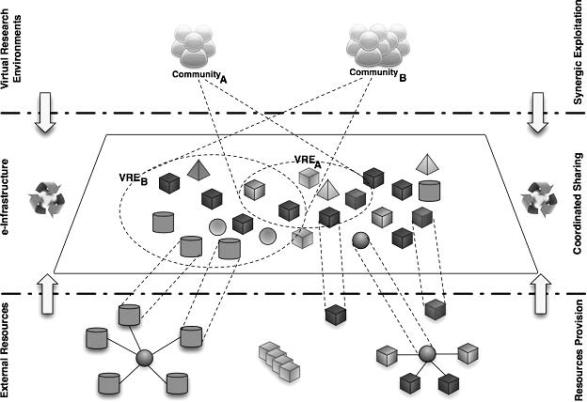 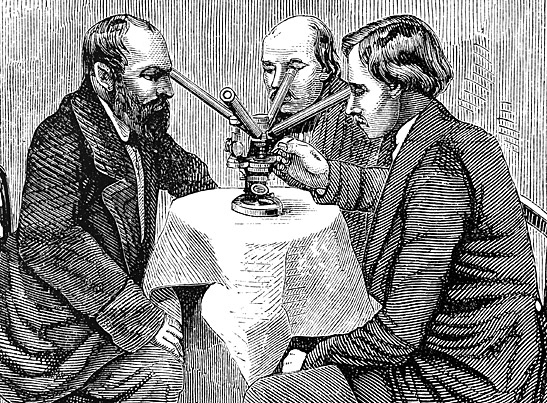 e-Infrastructures
Data e-Infrastructure: an e-Infrastructure promoting data sharing and consumption. Addresses the needs of the research activity performed by a certain community.

Computational e-Infrastructure: an e-Infrastructures offering computational resources distributed in a network environment. Uses Cloud computing to execute calculations with a large number of connected computers. Offers collaboration facilities for scientists to share experimental results.
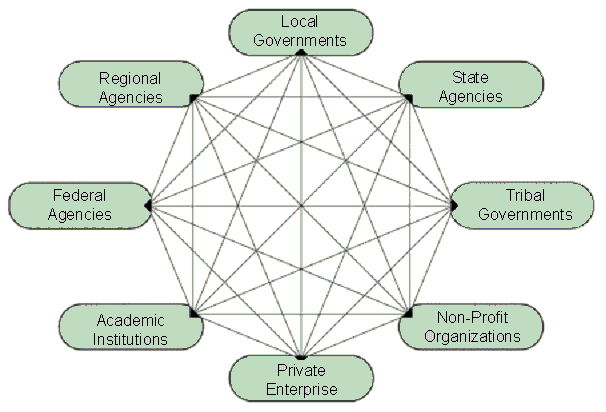 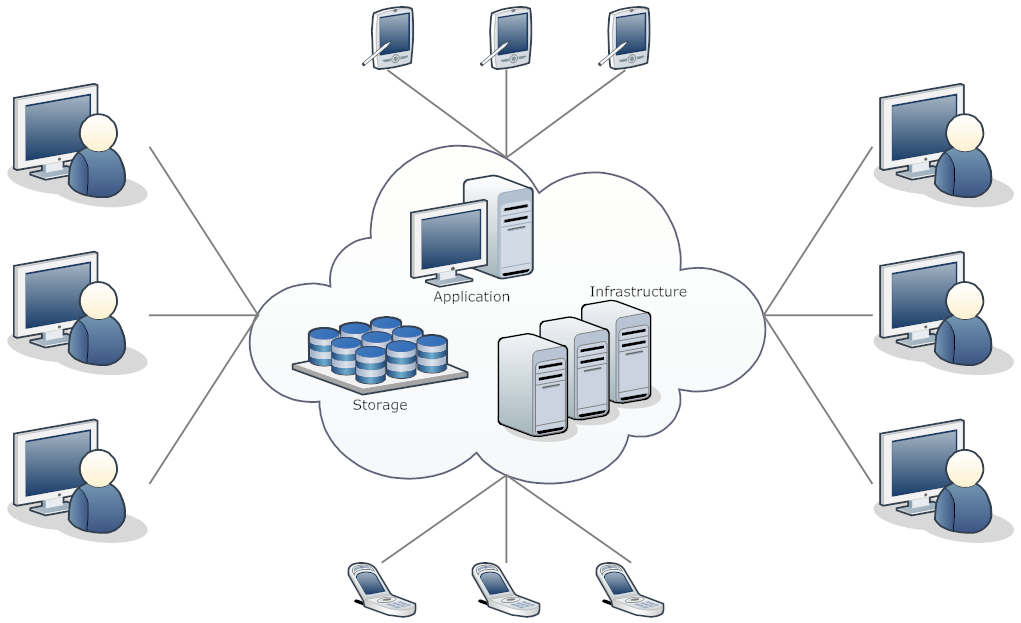 [Speaker Notes: E-Science (or eScience) is computationally intensive science that is carried out in highly distributed network environments, or science that uses immense data sets that require grid computing; the term sometimes includes technologies that enable distributed collaboration, such as the Access Grid.]
Virtual Research Environments
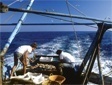 Virtual Research Environments: virtual organizations of communities of researchers for helping them collaborating. 
Define sub-communities inside an e-Infrastructure;

Allow temporary dedicated assignment of computational, storage, and data resources to a group of people;

Very important in fields where research is carried out in several teams which span institutions and countries.
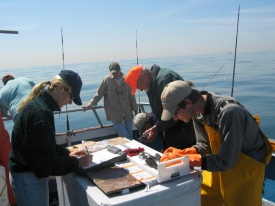 e-Infrastructure
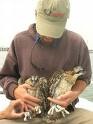 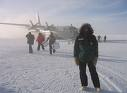 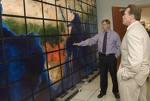 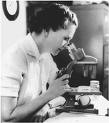 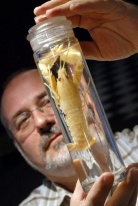 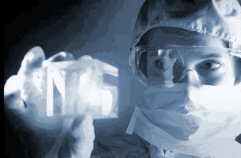 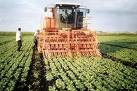 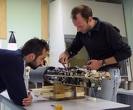 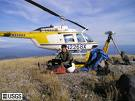 VRE
VRE
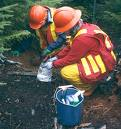 VRE
E-Infrastructures and Virtual Research Environments
D4Science
Geospatial data management and visualisation
Data processing
Data access and discovery: biodiversity data
Data harmonisation
D4Science
D4Science is both a Data and a Computational e-Infrastructure (Hybrid Data Infrastructure)
Used by several Projects: i-Marine, EUBrazil OpenBio, ENVRI, BlueBRIDGE;
Implements the notion of e-Infrastructure as-a-Service: it offers on demand access to data management services and computational facilities;
Hosts several VREs for Fisheries Managers, Biologists, Statisticians…and Students.
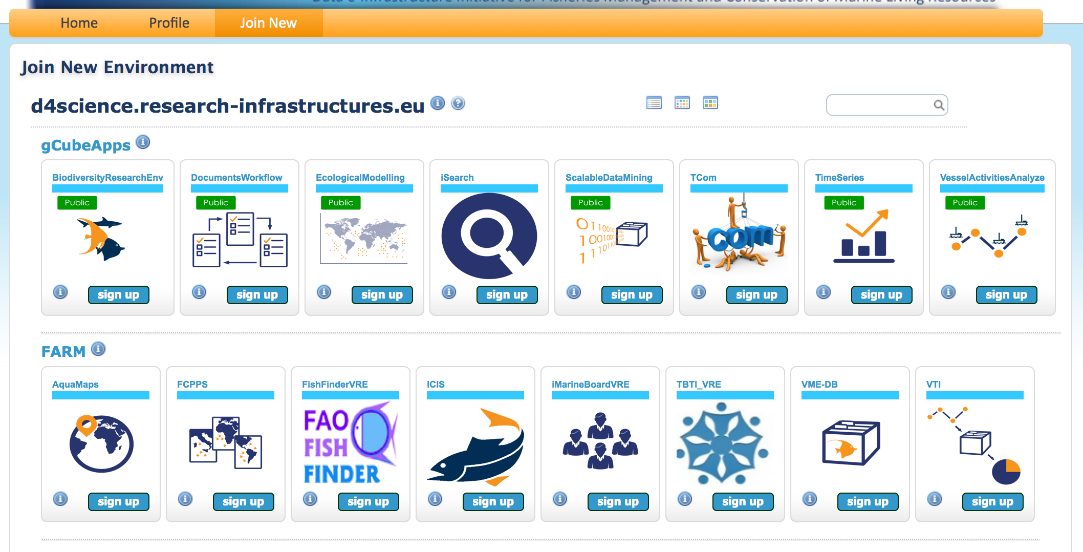 BlueBRIDGE
Today
DILIGENT 2004
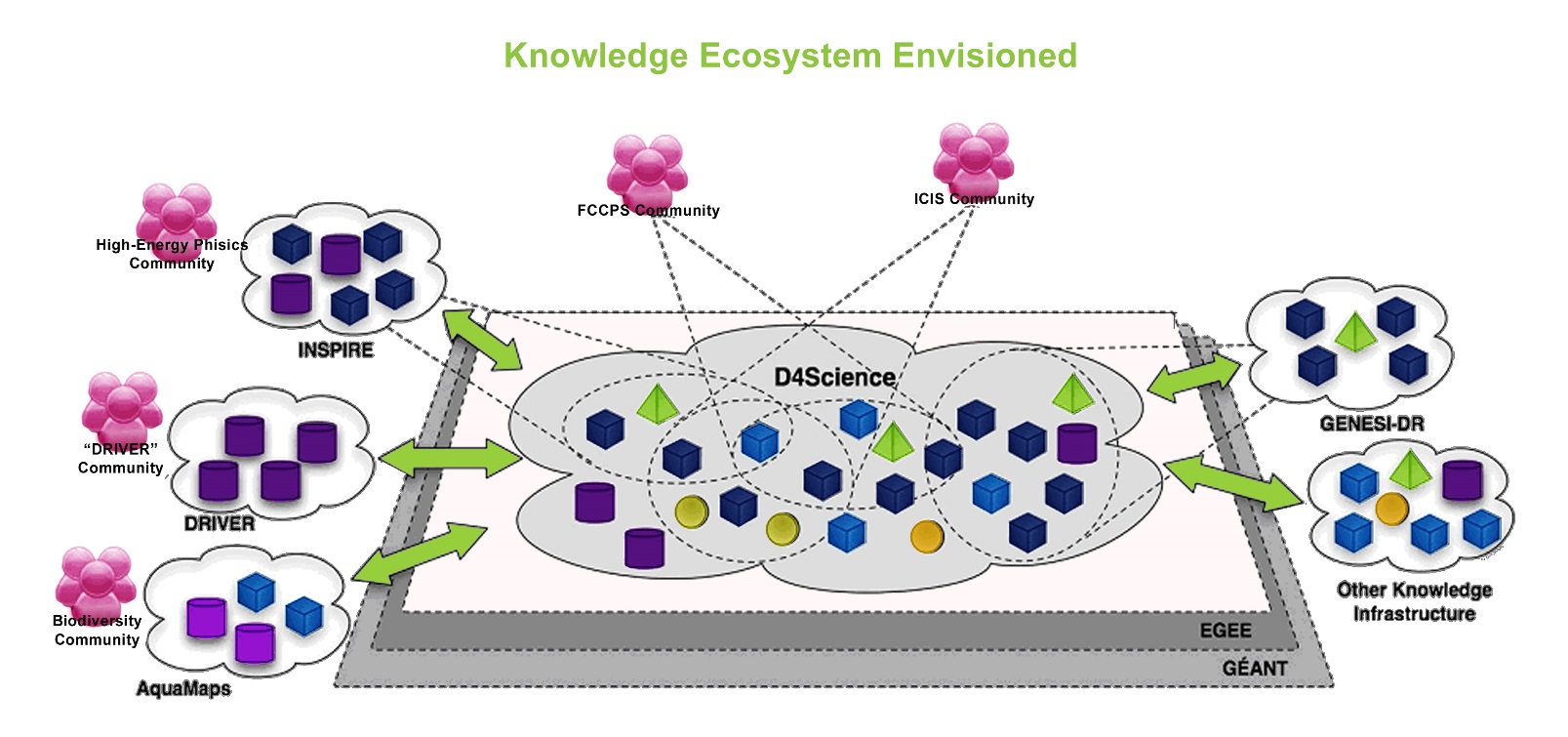 D4Science services
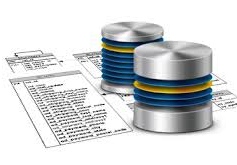 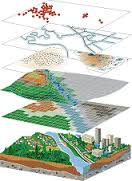 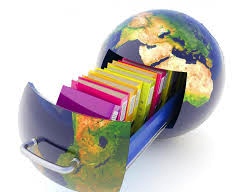 Storage
Databases
Cloud storage
Geospatial data
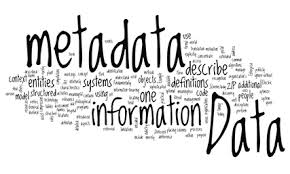 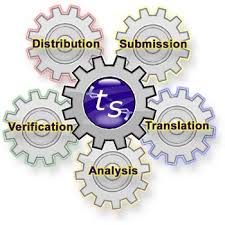 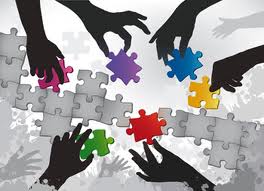 Data management
Metadata generation and management
Harmonisation
Sharing
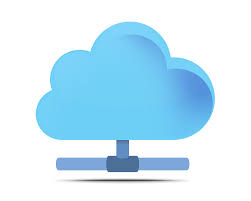 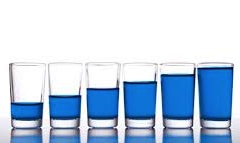 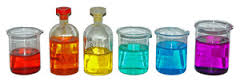 Processing
Multi-platform: R, Java, Fortran
Elastic resources assignment
Cloud computing
D4Science Social
A continuously updated list of events / news produced by users and applications
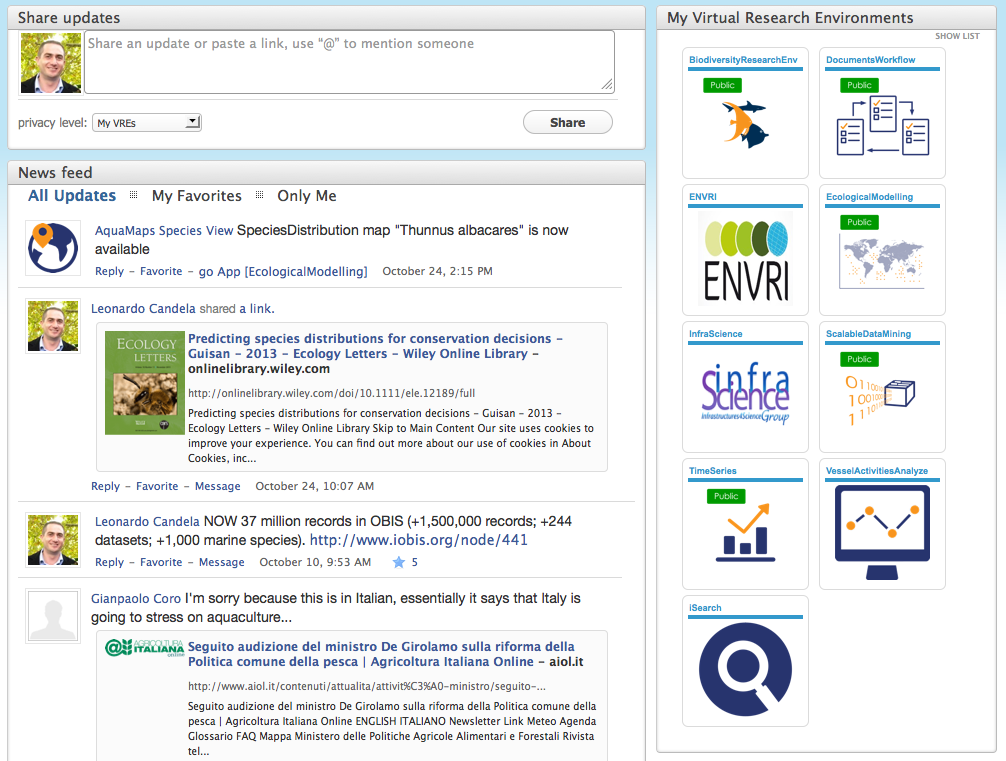 Share News
Application-shared News
User-shared News
D4Science Workspace
A folder-based file system allowing to manage complex information objects in a seamless way
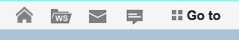 Information objects can be 
files, dataset, workflows, experiments, etc. 
organized into folders and shared
disseminated via URIs
accessed via WebDAV
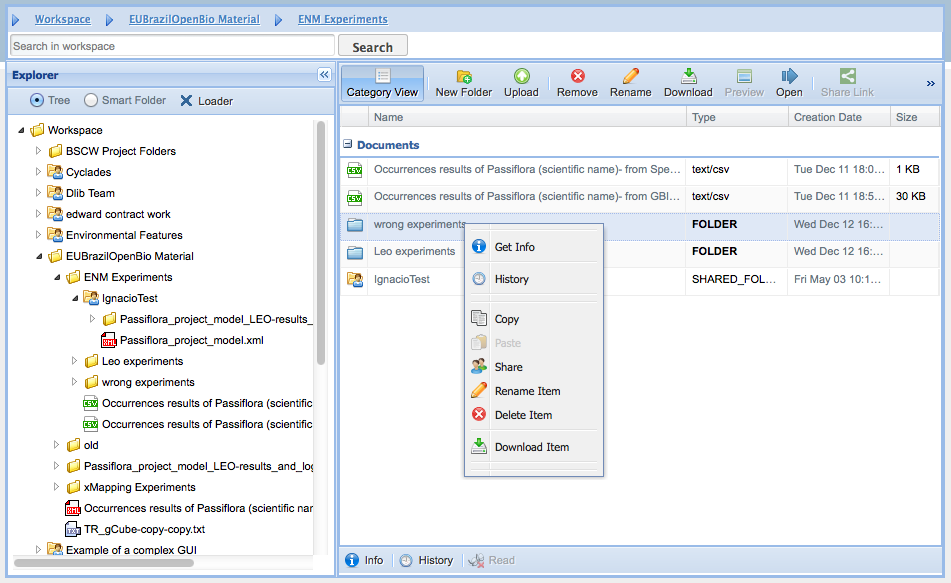 D4Science - Architecture
Large Set of Biodiversity and Taxonomic Datasets connected
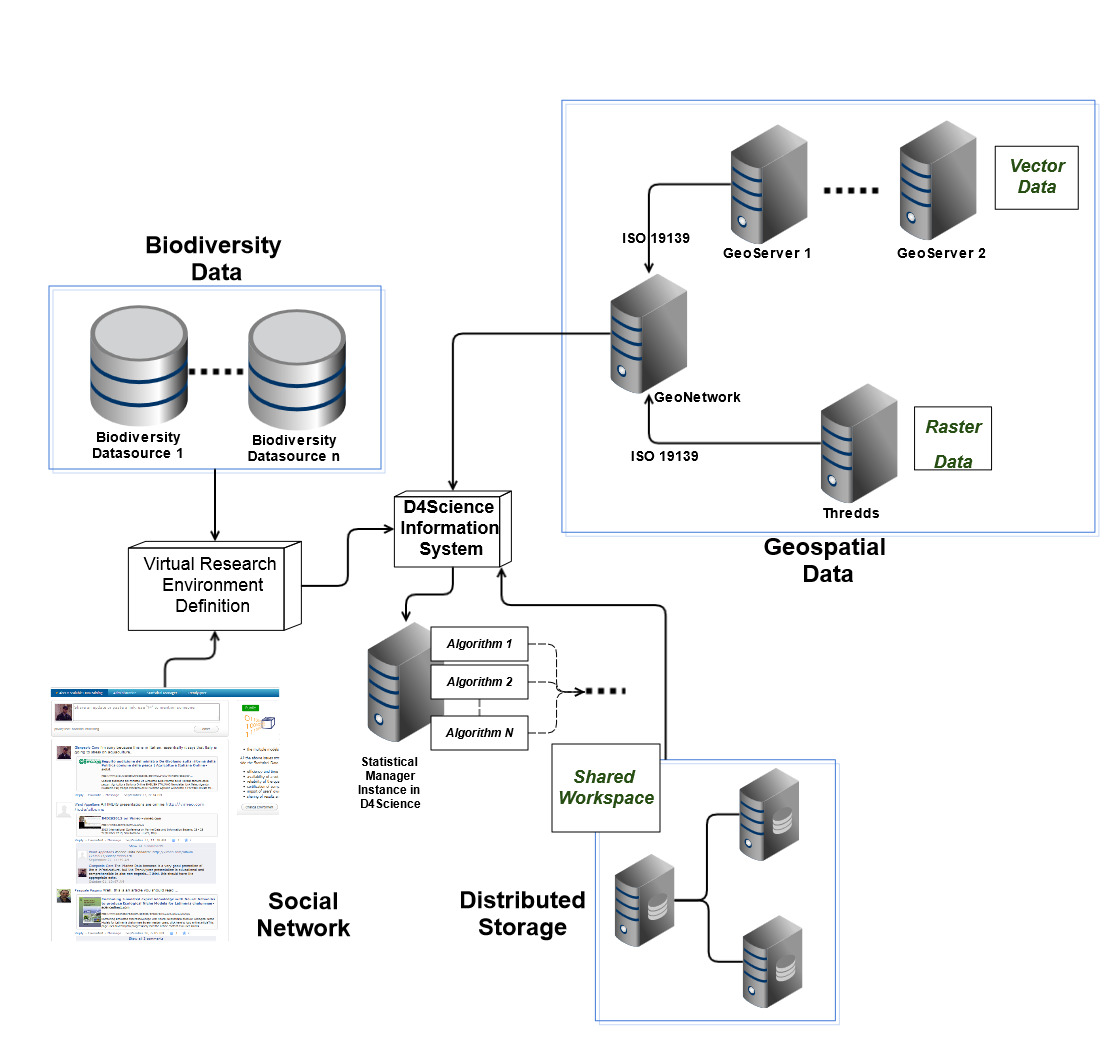 A Network to distribute and access to Geospatial Data
A Social Network
to share opinions and useful news
Distributed Storage System to store datasets and documents
Algorithms for Biology-related experiments
D4Science-based web portals
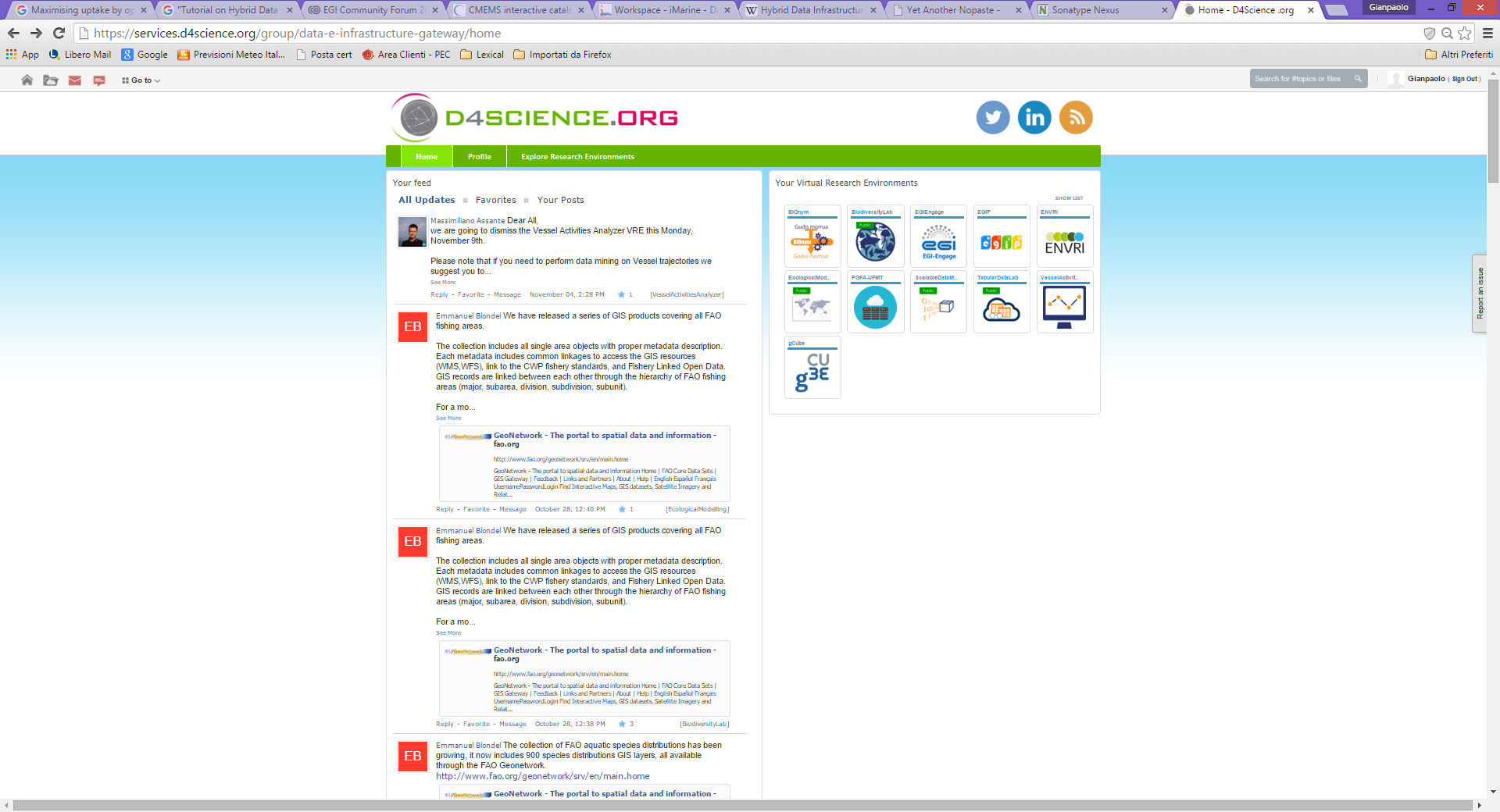 Services Portal
(services.d4science.org)
i-Marine Portal
(i-marine.d4science.org)
Geothermal Portal
(egip.d4science.org)
ISTI-CNR Portal
(social.isti.cnr.it)
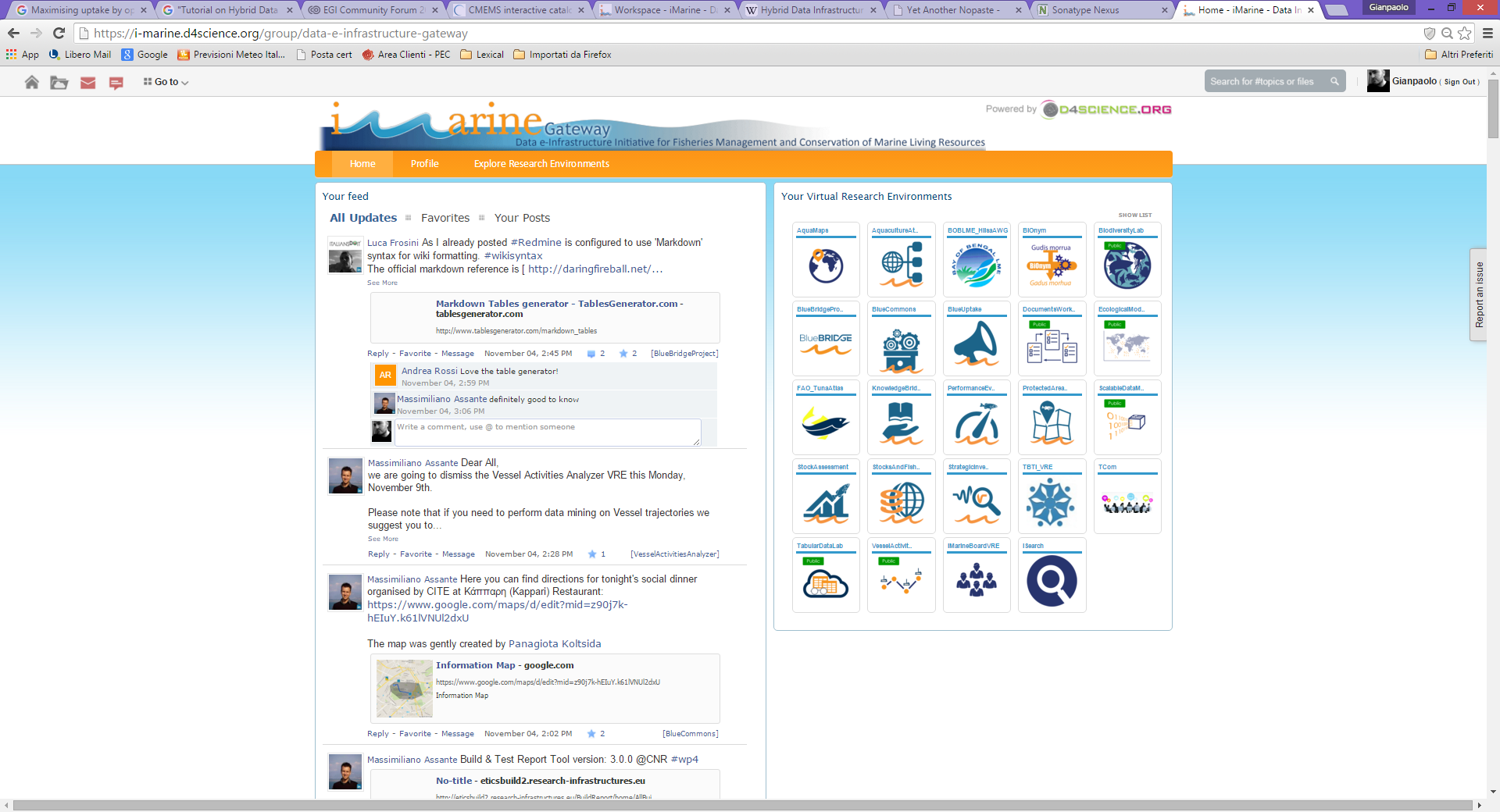 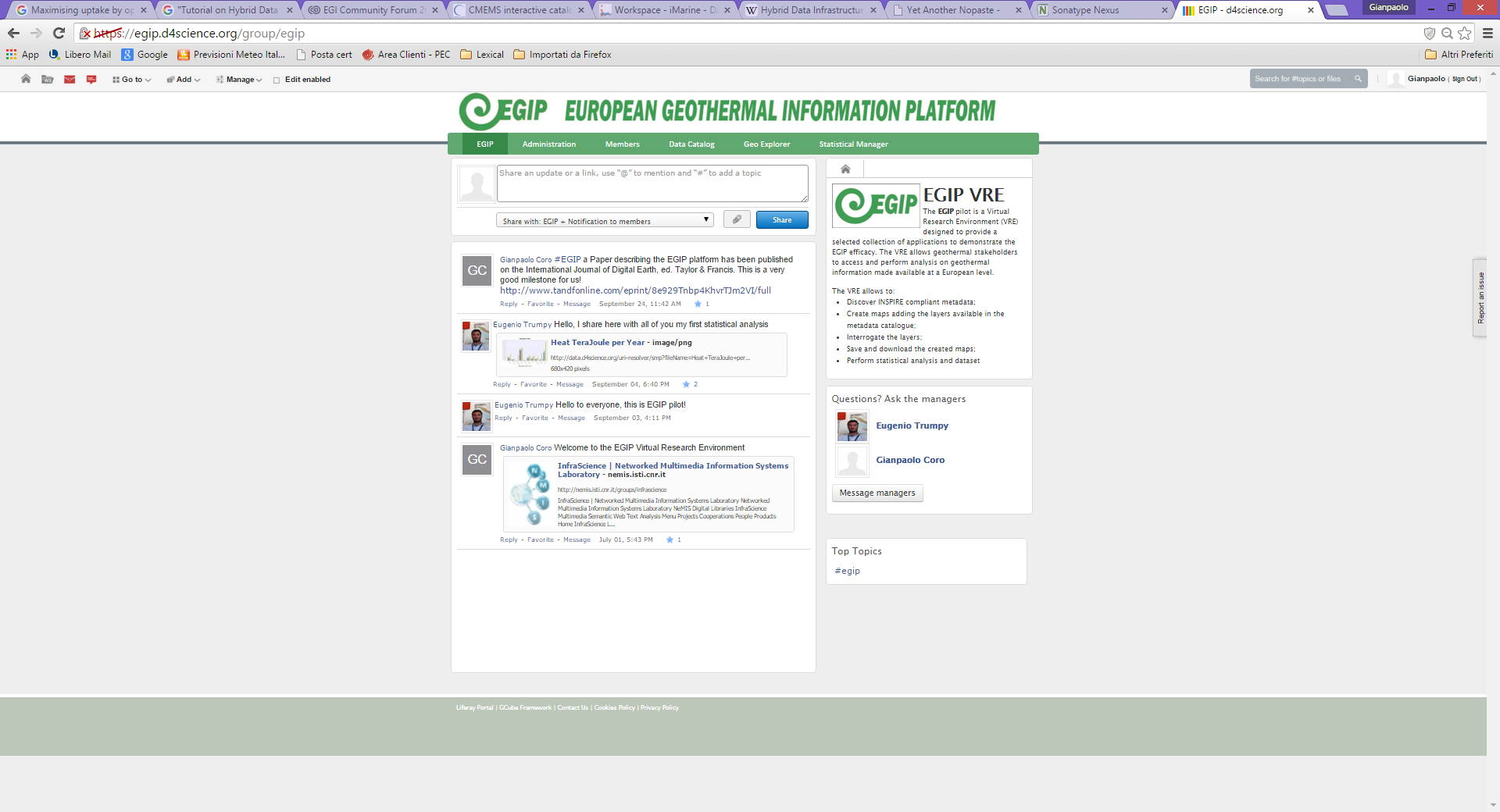 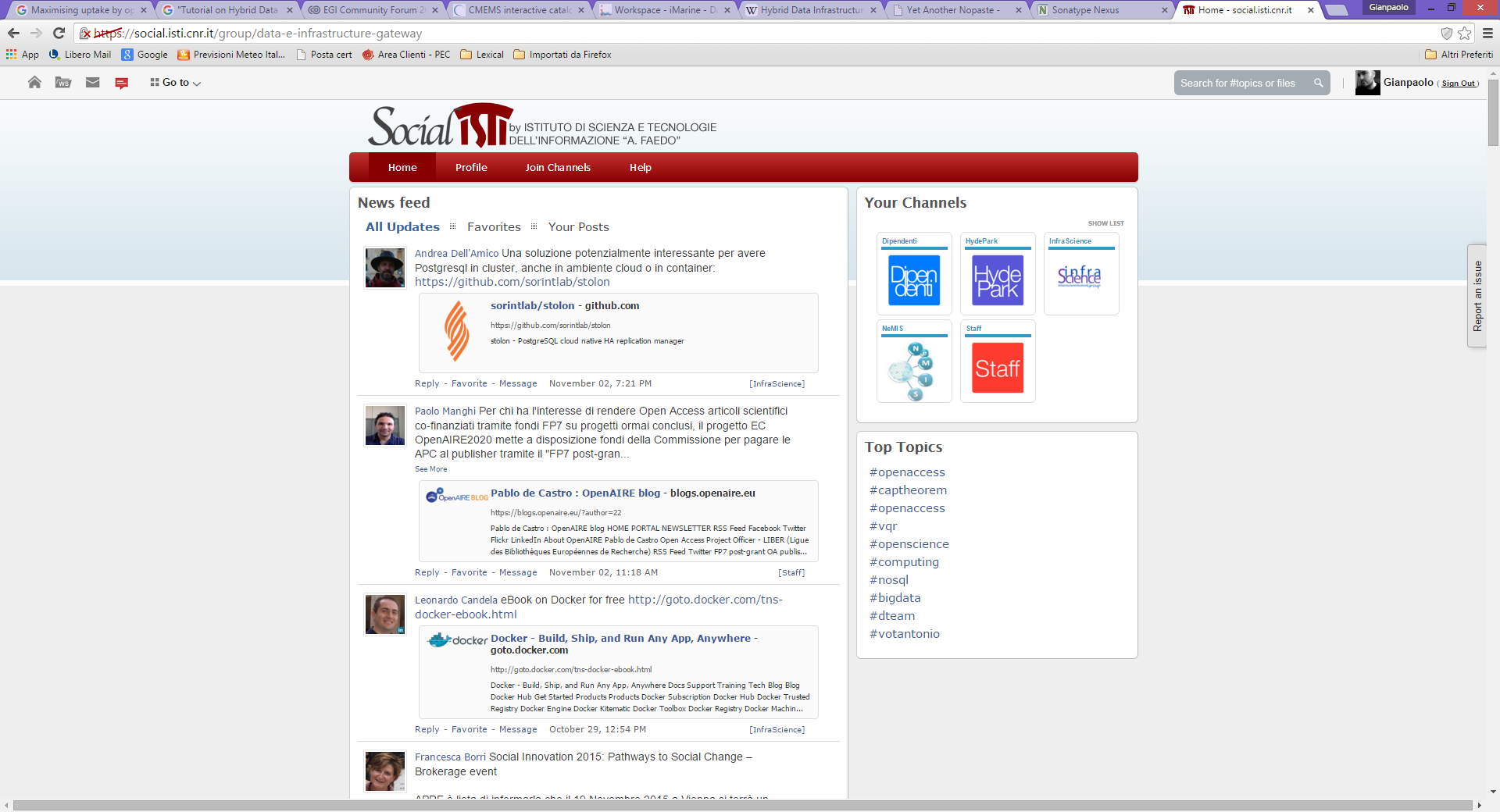 Online examples: 
the i-Marine 
Web Portal and basic functions
http://i-marine.d4science.org
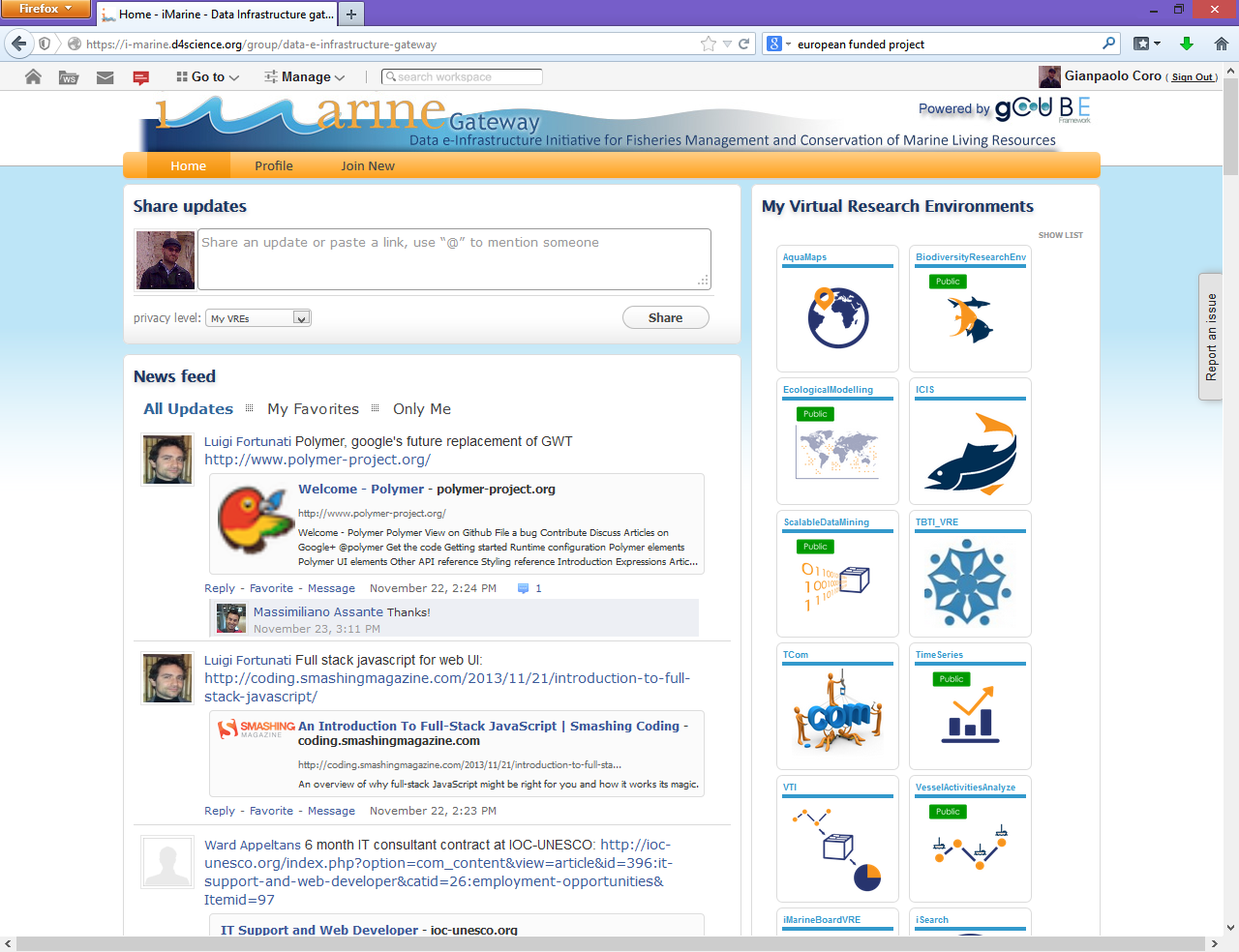 E-Infrastructures and Virtual Research Environments
D4Science
Geospatial data management and visualisation
Data processing
Data access and discovery: biodiversity data
Data harmonisation
Geospatial Data
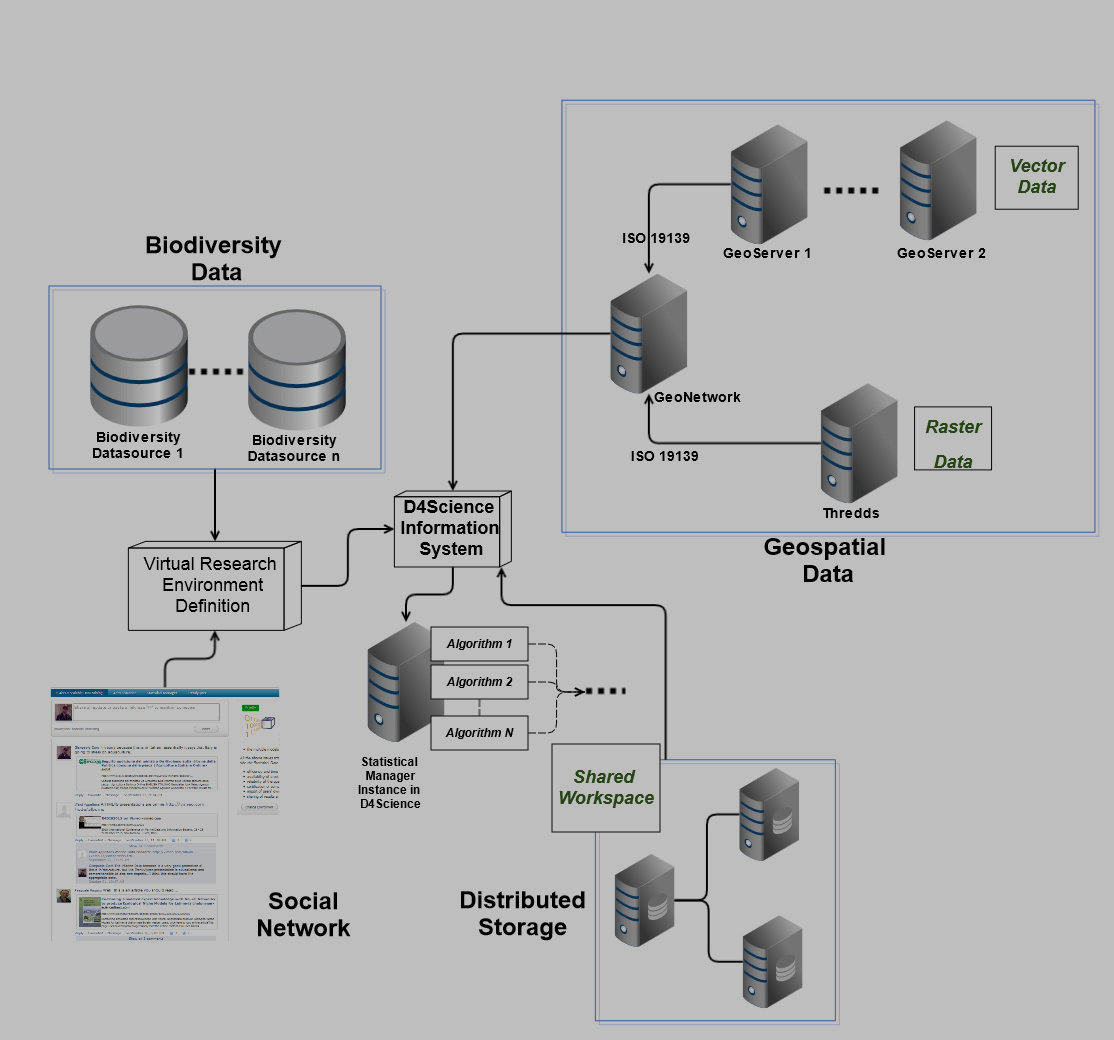 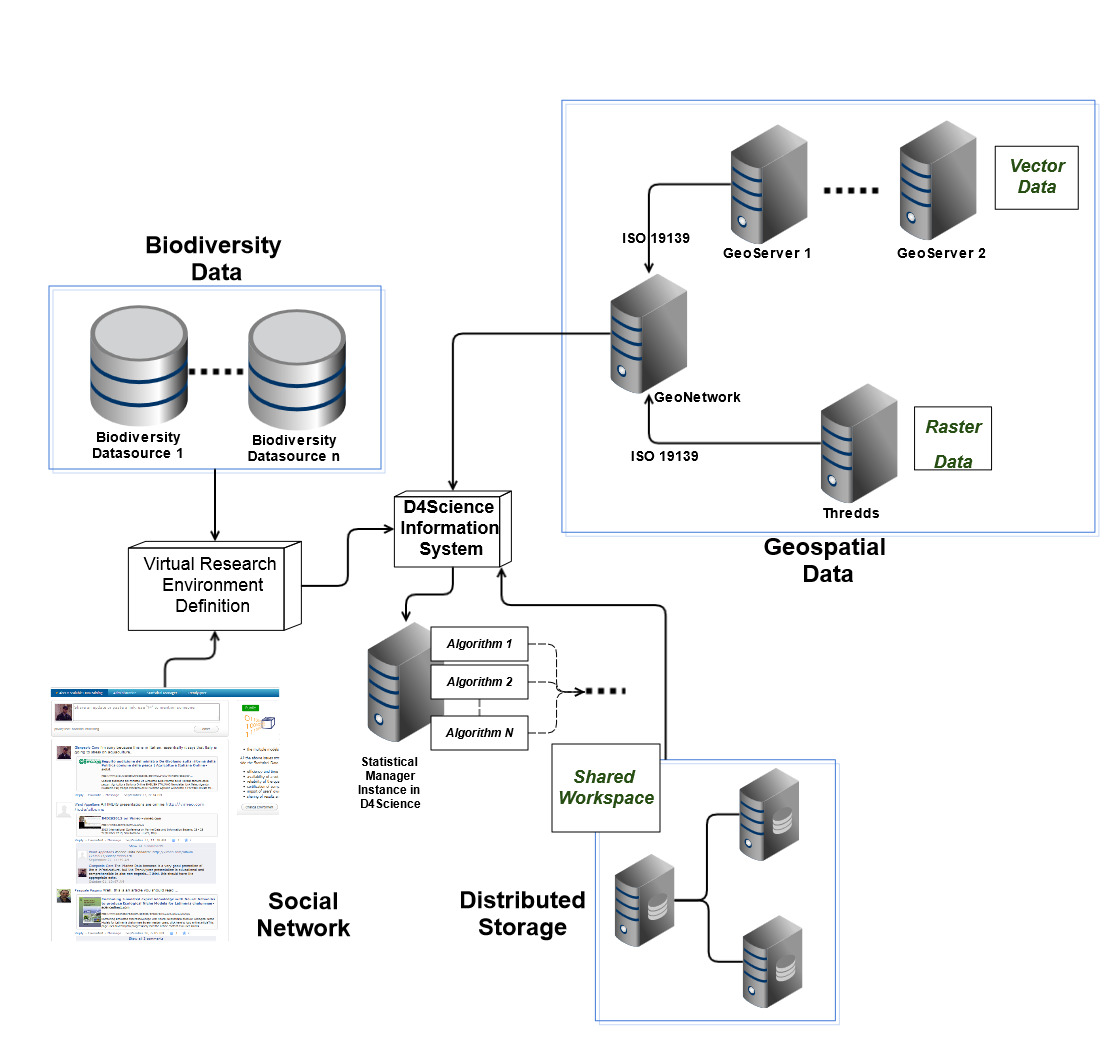 Geospatial data
Data that identify the geographic location of features and boundaries on Earth
Usually stored as coordinates and topology
Accessed and processed through Geographic Information Systems (GIS)
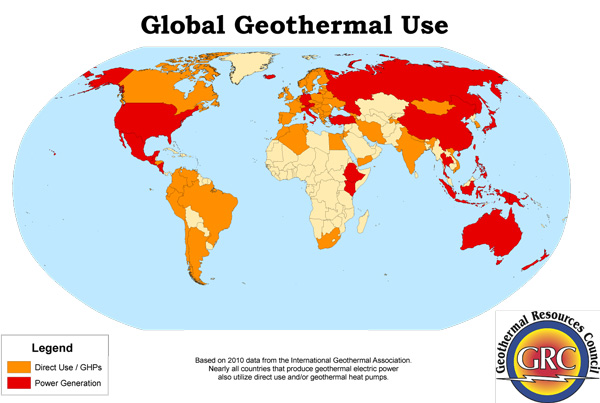 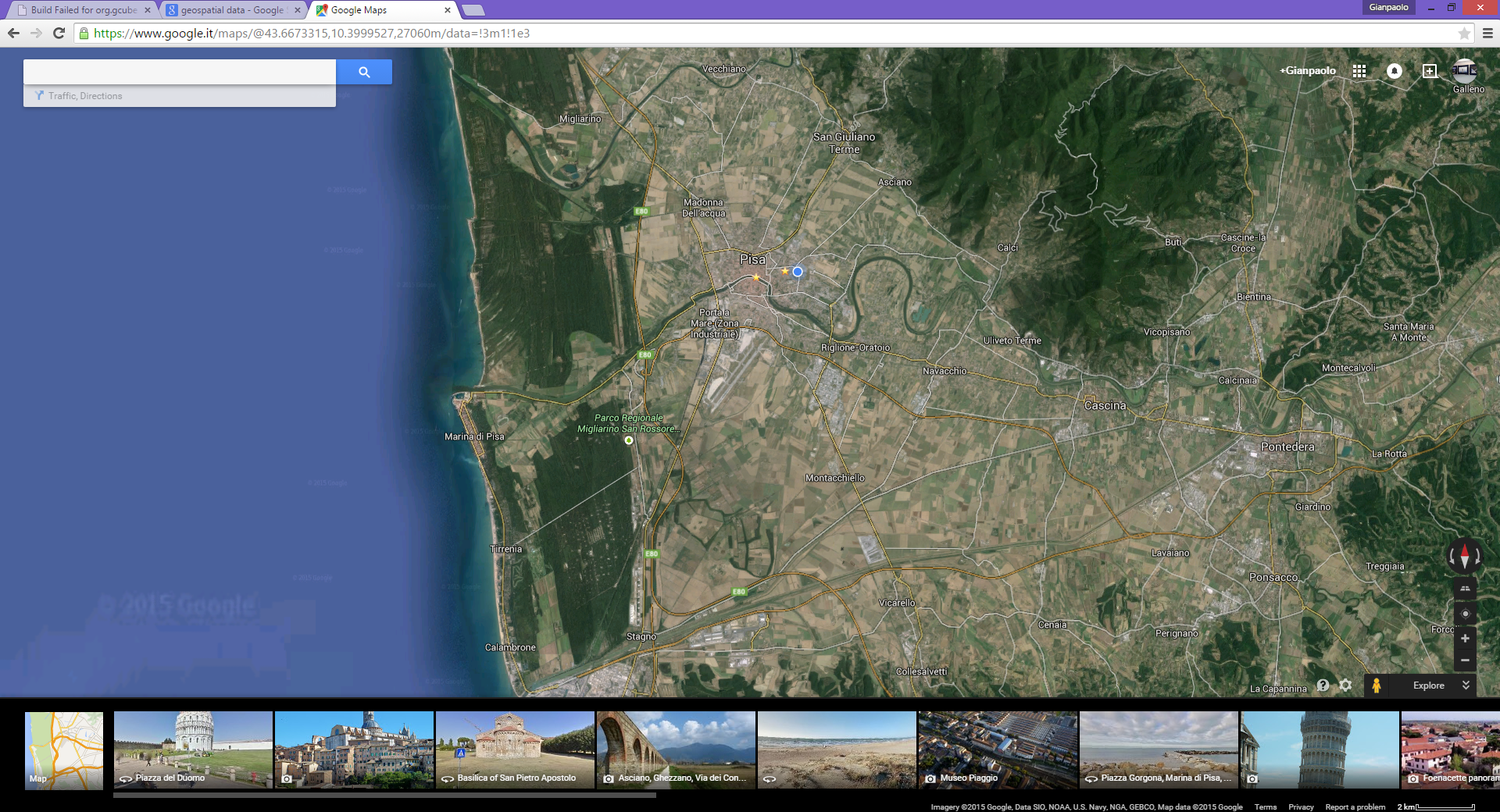 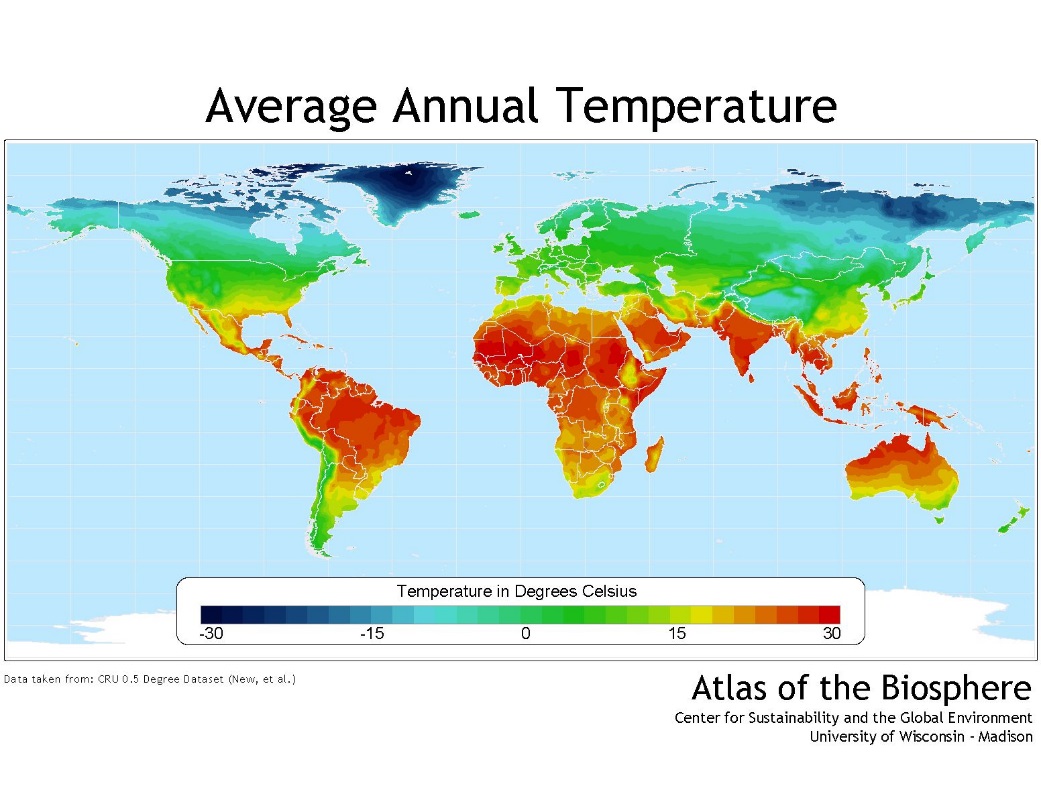 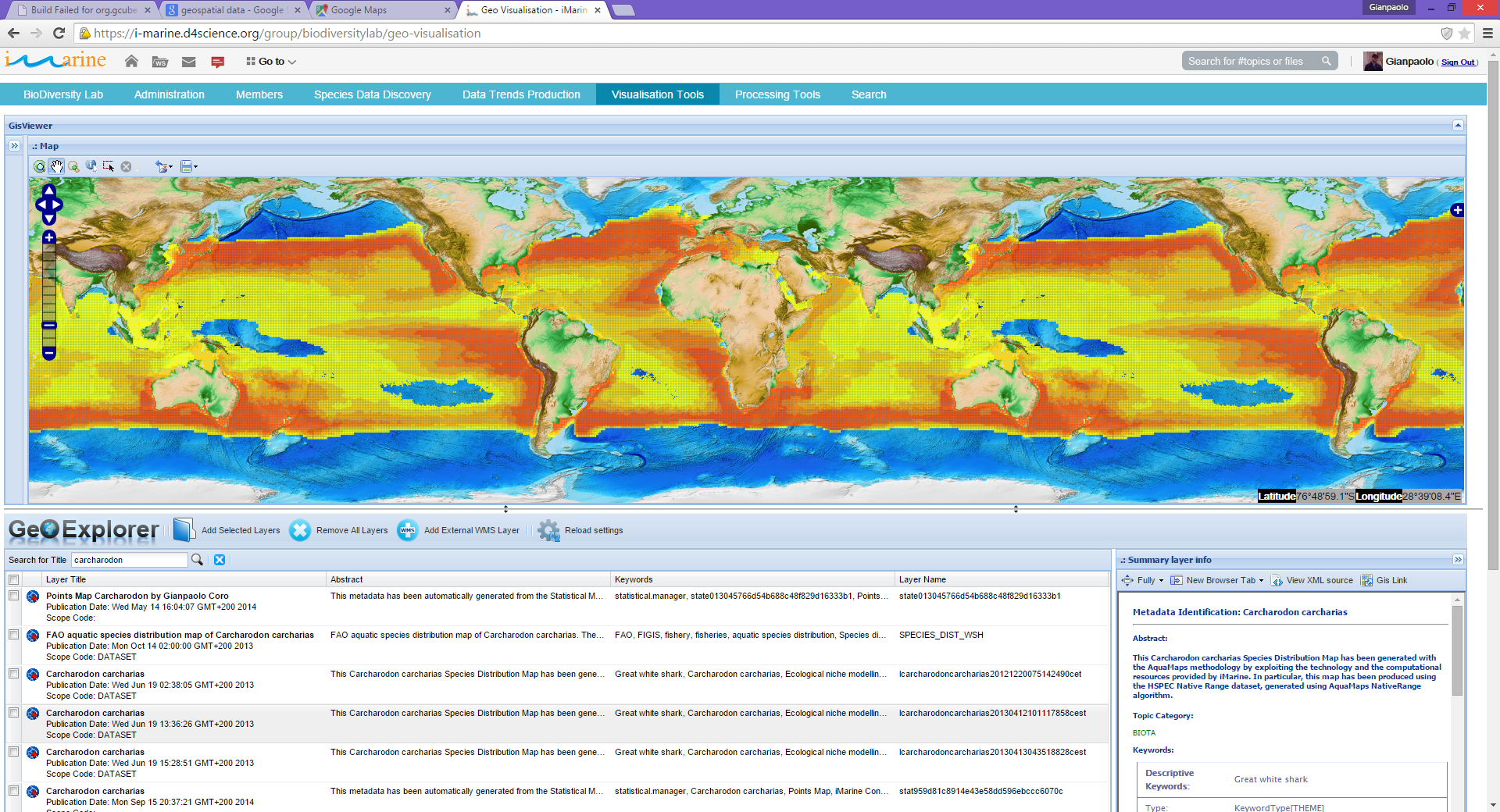 OGC Standards
The Open Geospatial Consortium (OGC) is an international organization involving more than 400 organizations. Promotes the development and implementation of standards to describe geospatial data content and processing.
Some standards:

Web Maps Service (WMS): XML-based protocol that allows to display the datasets on an interactive map viewer;

Web Coverage Service (WCS): XML-based representation of space-time varying phenomena (especially used for raster maps)

Web Features Service (WFS): XML-based representation for discrete geospatial features (especially used for polygonal maps)
D4Science - Supported OGC Standards
Managed Standards and Formats:

Web Maps Service (WMS)

Web Coverage Service (WCS)

Web Features Service (WFS)

OPeNDAP (Access to NetCDF GRID files)

ESRI GRID raster files (ASC)

 GeoTiff
Data Catalogues
Describe metadata for a geospatial dataset in a structured and standardized way
Indispensable for
all kinds of data transfers
interoperability 
Include ISO / CEN / OGC work
Data Catalogue within D4Science
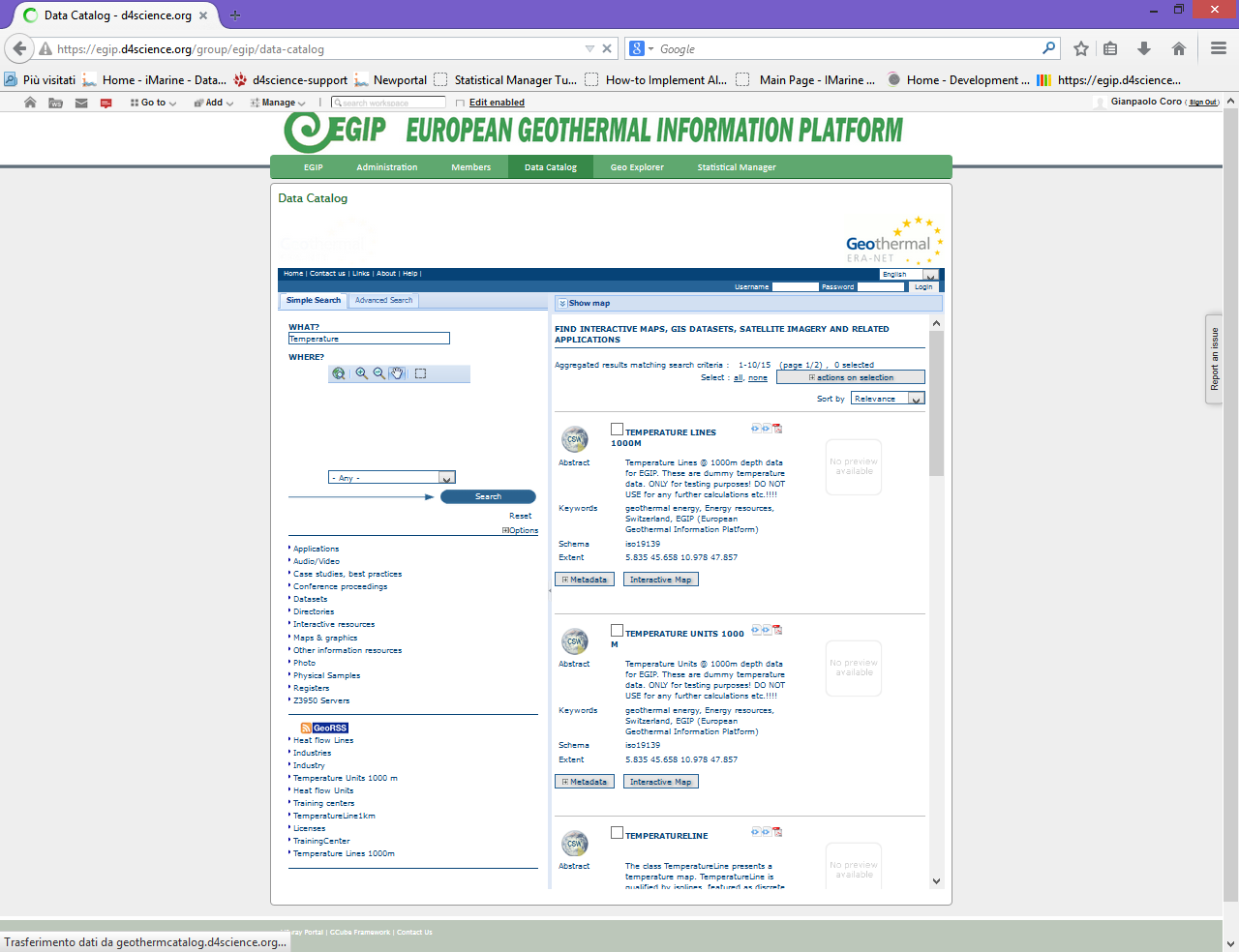 The GeoNetwork web application is accessible through the portal

Users can inspect metadata

Metadata are possibly compliant with the INSPIRE recommendations*
* http://inspire.ec.europa.eu/index.cfm/pageid/62
Online examples: 
A D4Science GeoNetwork
http://geonetwork.d4science.org/geonetwork/
http://geonetwork.geothermaldata.d4science.org/geonetwork/srv/en/main.home
D4Science Geospatial Data access and visualisation
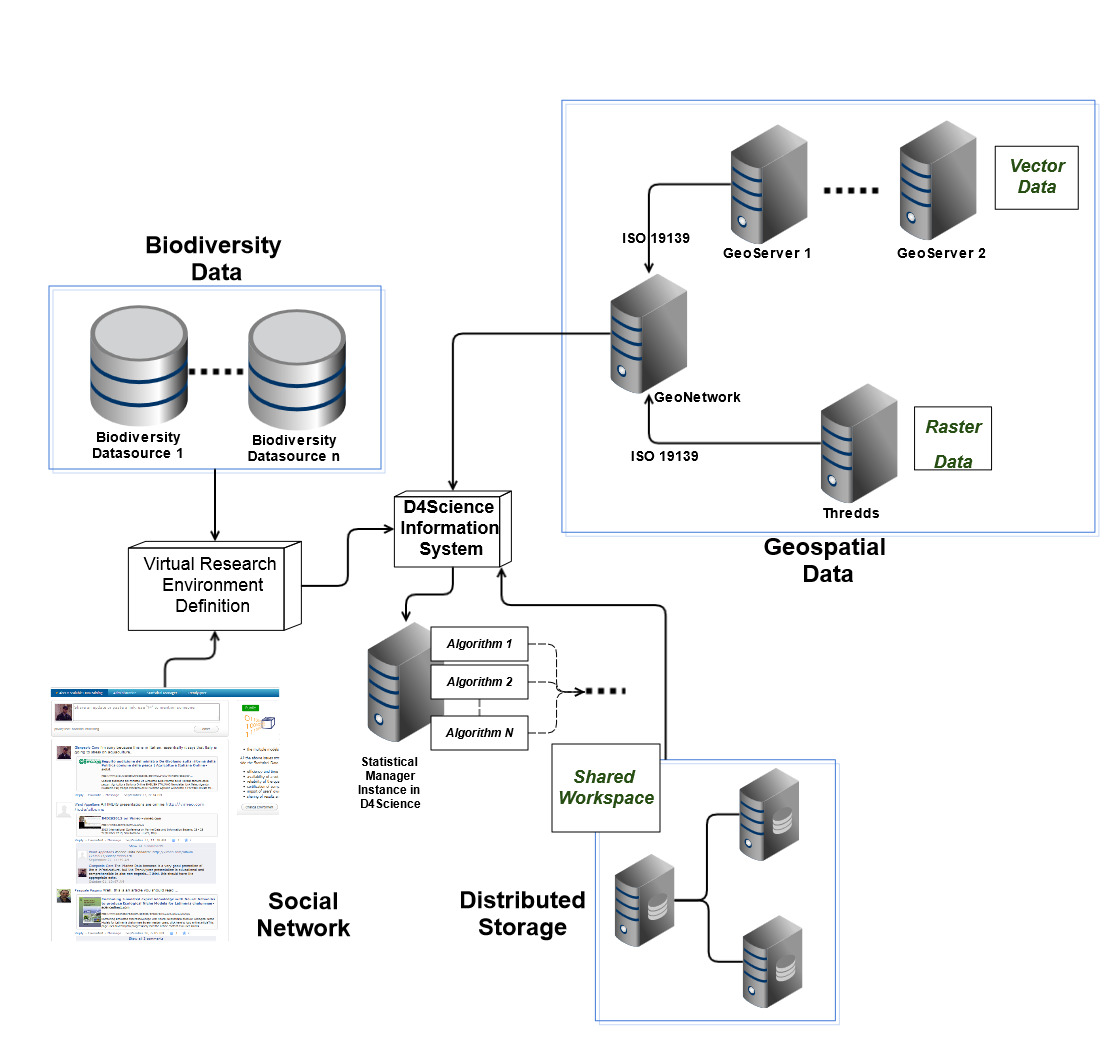 GeoExplorer is a web application (Portlet) for geo-spatial layers to:
Discover 
Inspect
Overlay
Save
WMS, WCS, WFS
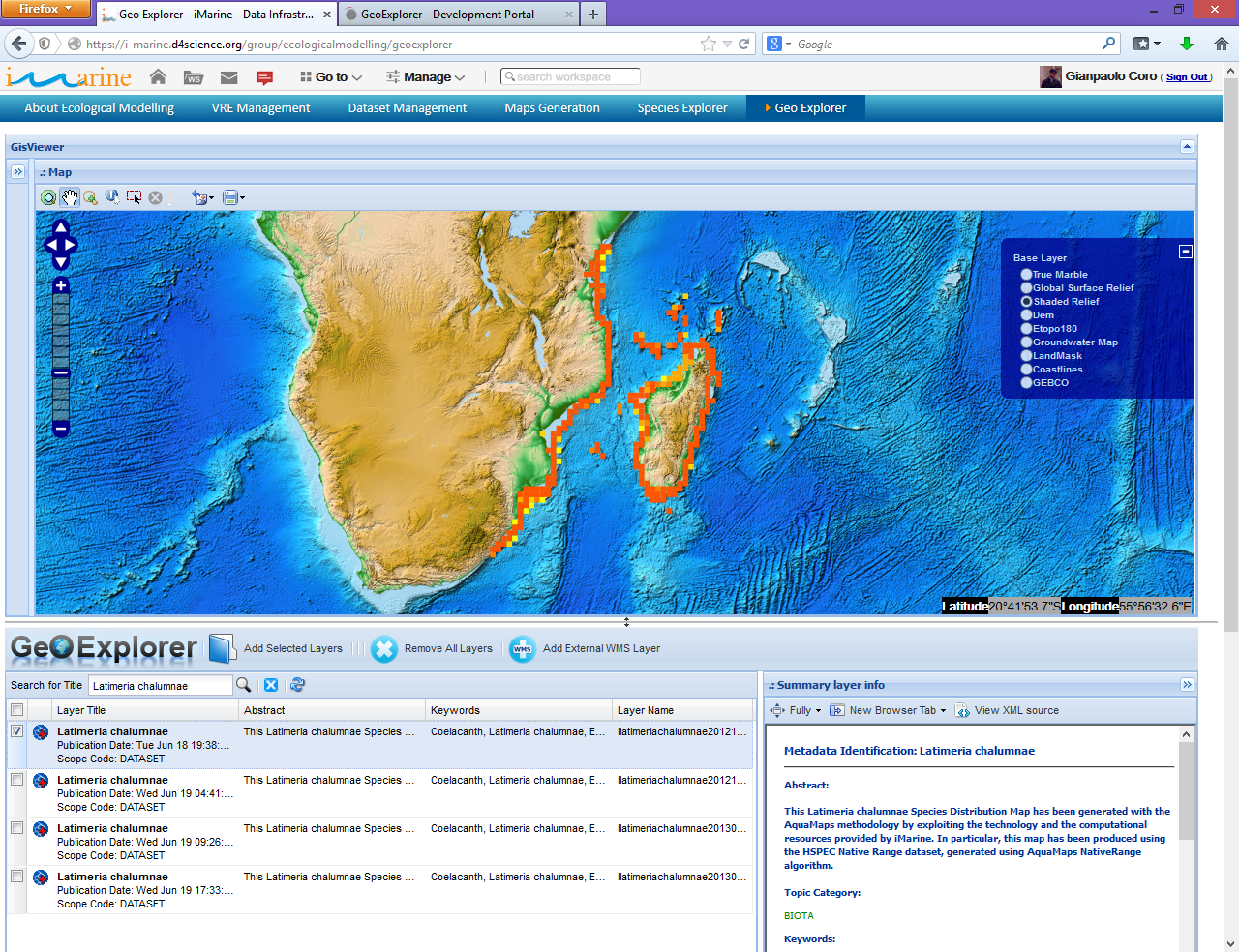 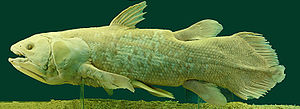 The map depicts the native range (~actual distribution) of Latimeria chalumnae
GeoExplorer: Data Discovery and Visualization
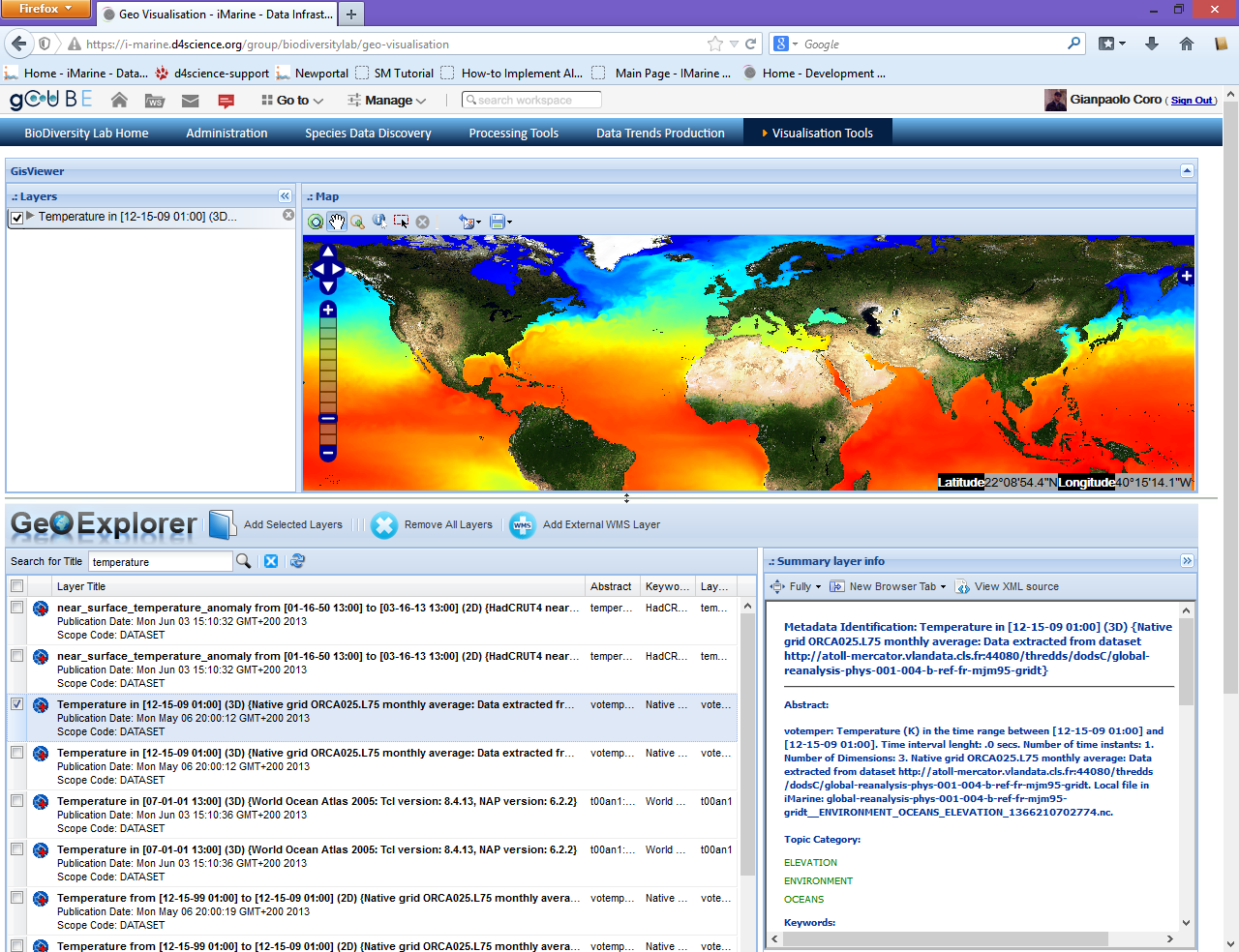 Functions
Visualization
Layers Stack
Metadata
Discovery
Example: 
GeoExplorer
https://i-marine.d4science.org/group/biodiversitylab/geo-visualisation
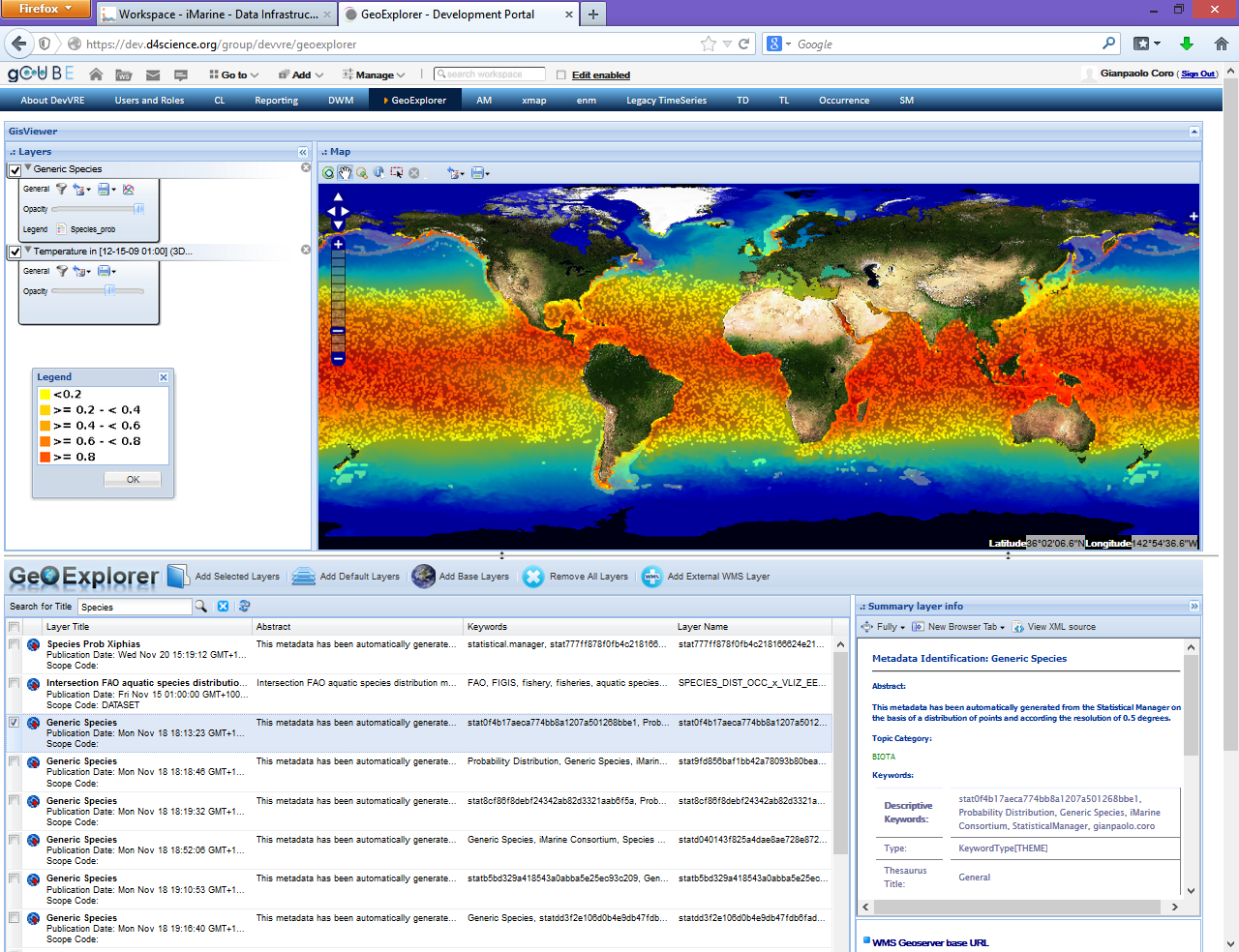 European Geothermal e-Infrastructure
GeoServer
[Others]
GeoServer
Italy
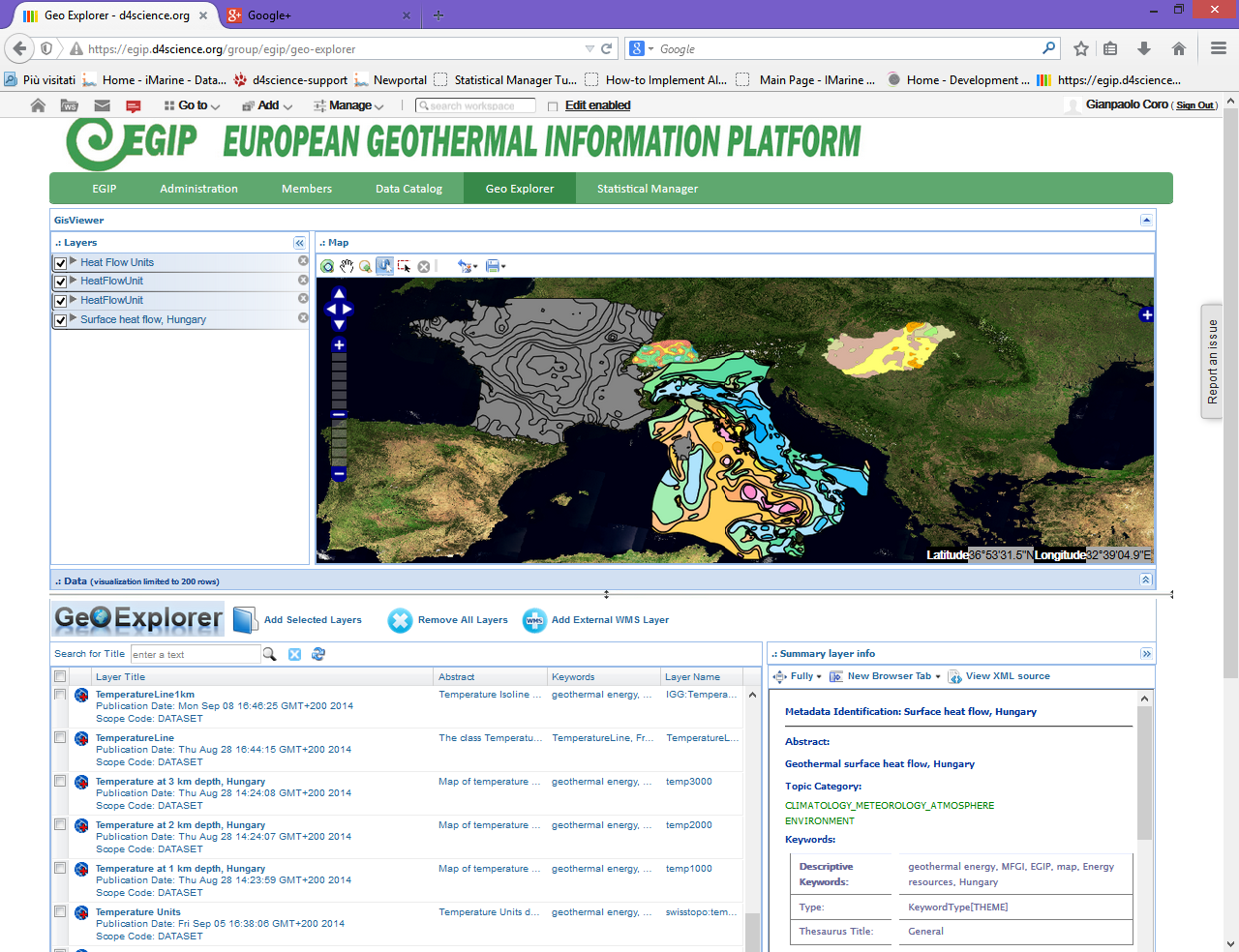 Visualization: GeoExplorer
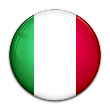 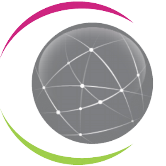 GeoServer
Hungary
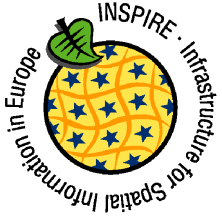 Documents
Sharing: Workspace
Social
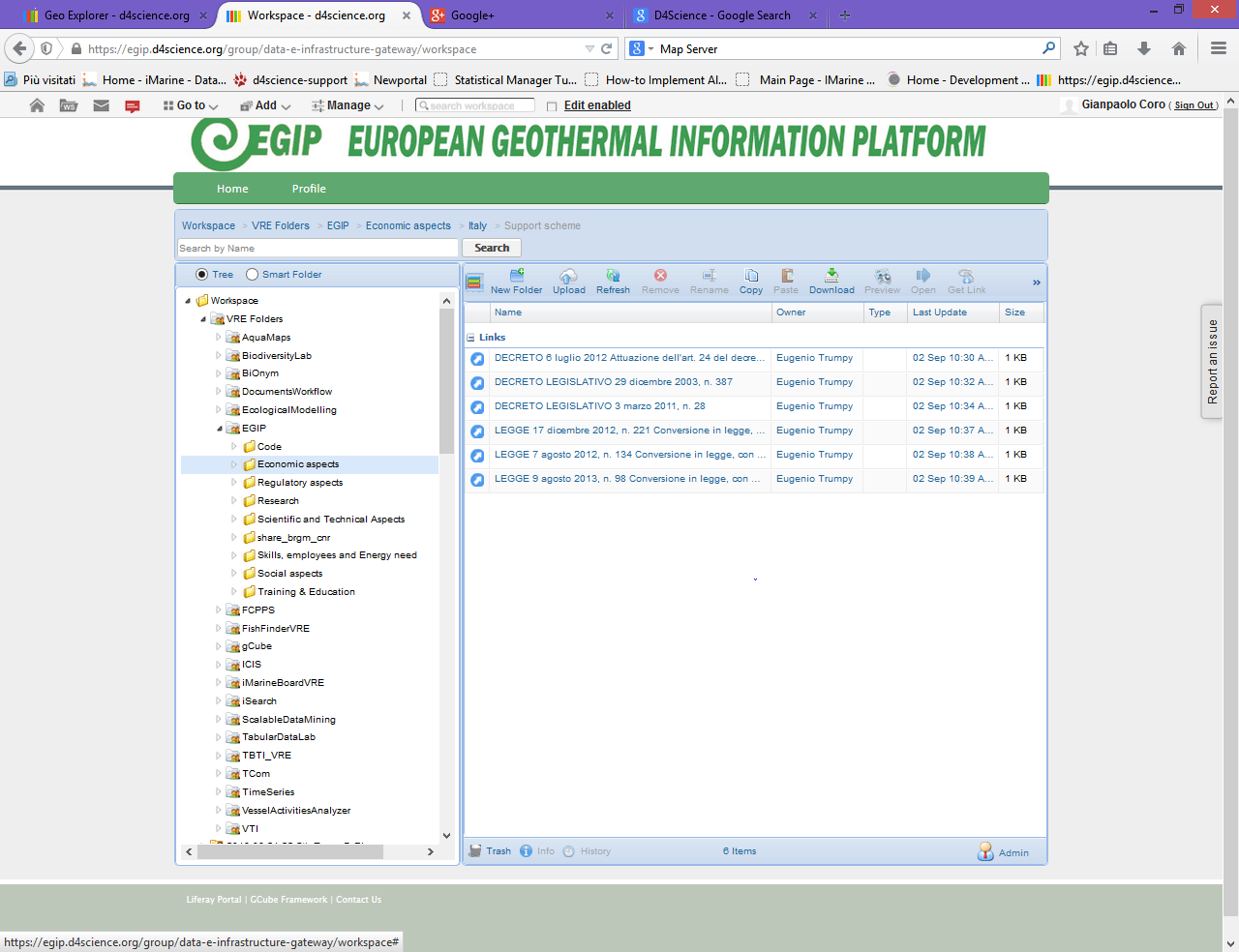 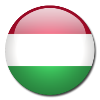 EGIP
GeoNetwork
D4S
I.S.
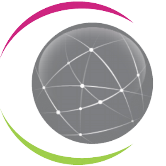 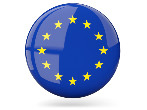 GeoServer
Switzerland
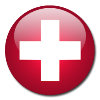 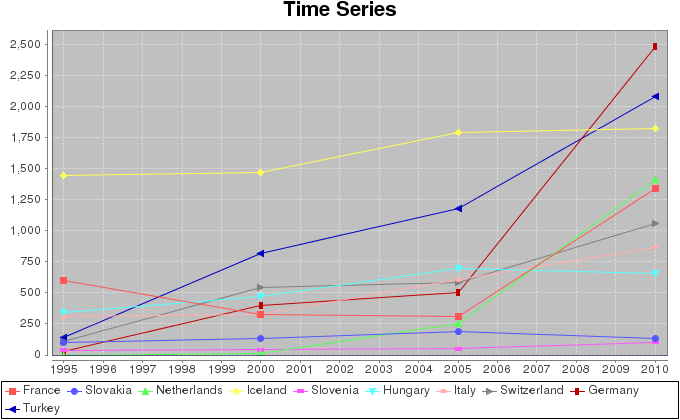 Processing: Statistical Manager
MapServer
France
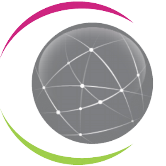 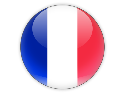 European Geothermal e-Infrastructure
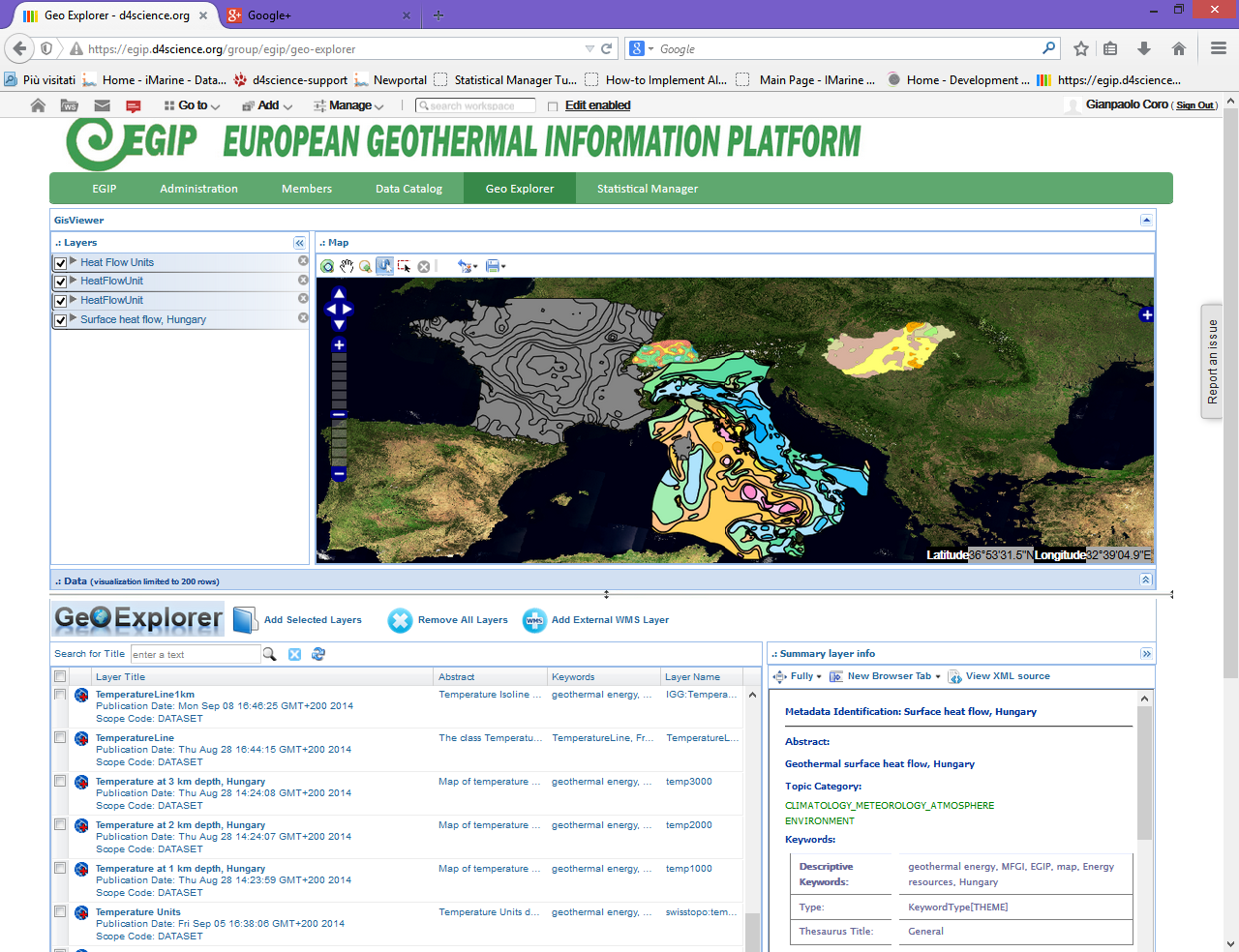 D4Science GeoExplorer for EGIP:

Visualize the Temperature and Heat Flow maps of the contributors

Inspect contents

Get a summary of the metadata
Processing
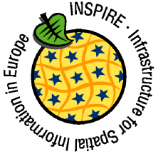 Collect and aggregate Information
Energy Production Trends per country and year
EGIP
GeoNetwork
Processing: Statistical Manager
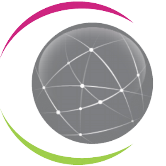 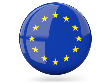 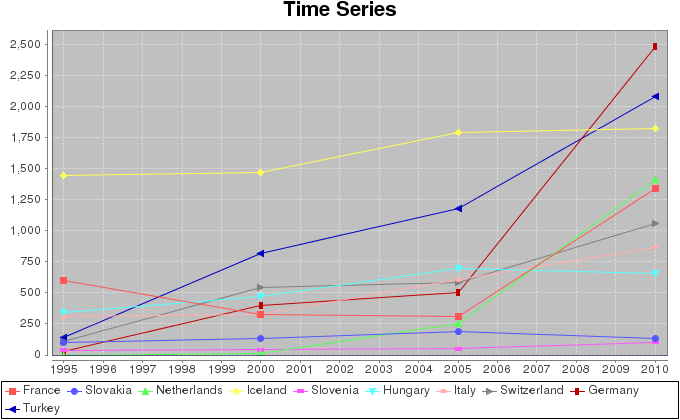 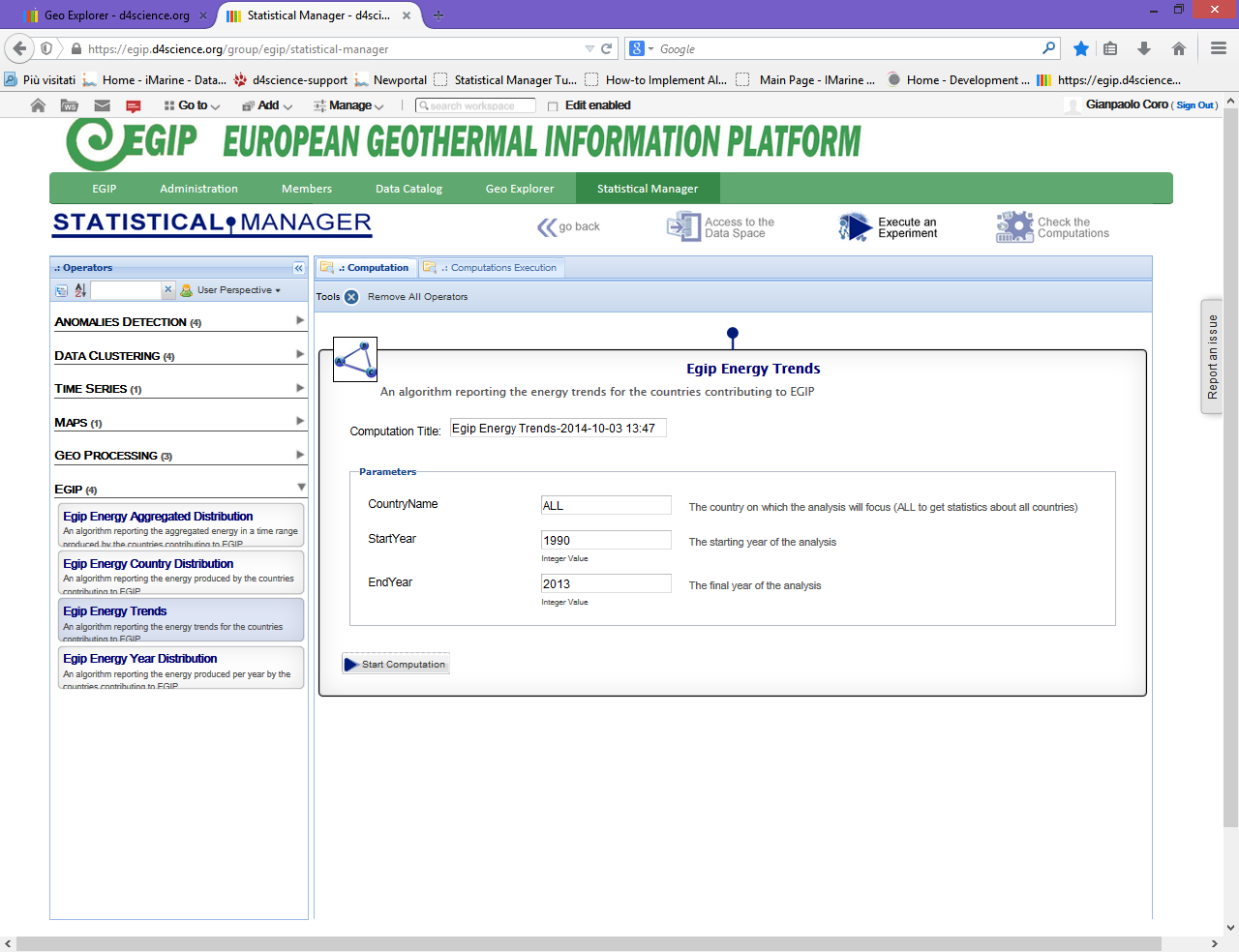 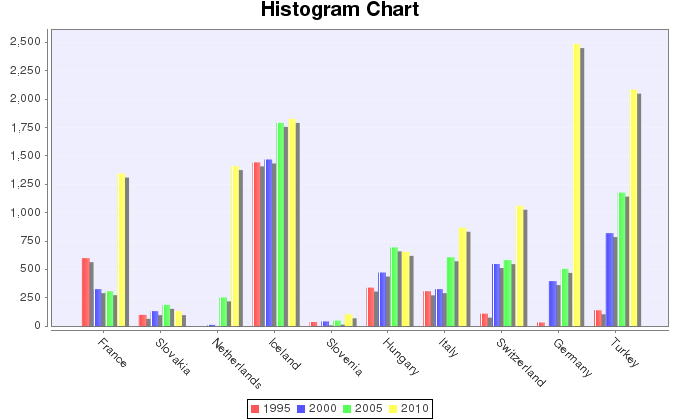 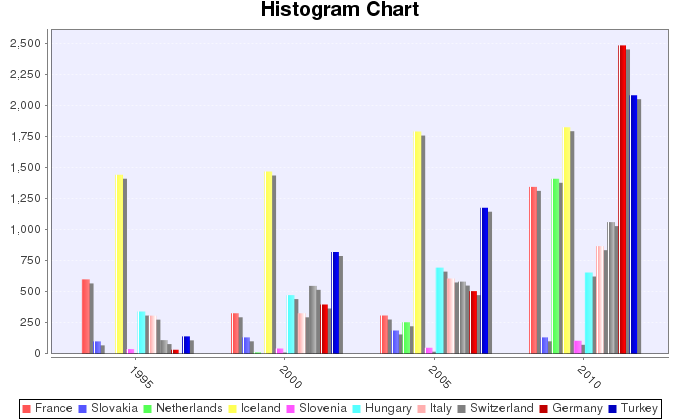 E-Infrastructures and Virtual Research Environments
D4Science
Geospatial data management and visualisation
Data processing
Data access and discovery: biodiversity data
Data harmonisation
Data Processing
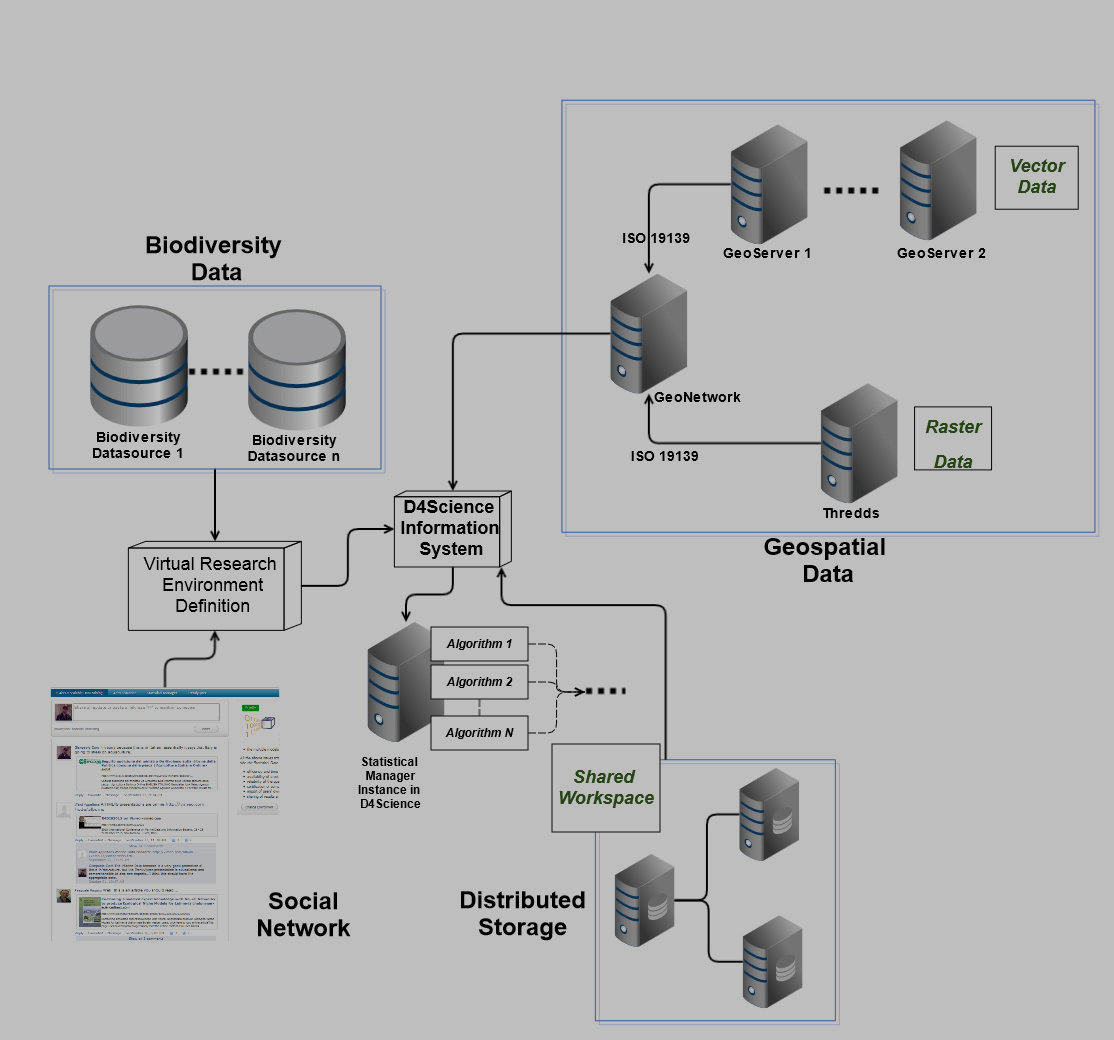 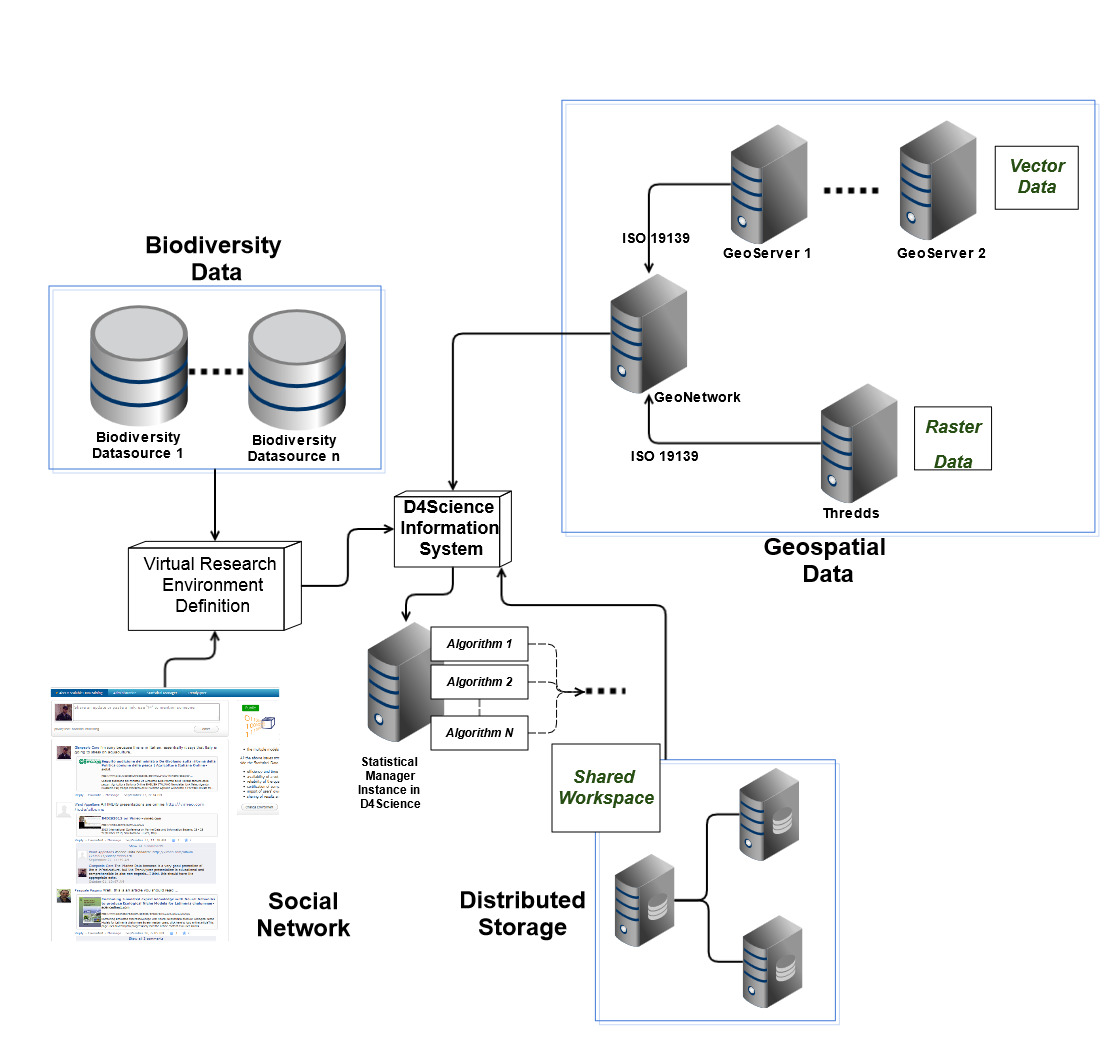 Issues
Some interests by communities of practice in Computational Statistics:


 Repetition and validation of experiments

Exploitation of algorithms in several contexts

Hide the complexity of the calculations

Facilitate the management and the publication of the algorithms
Statistical Manager – Users’ View
The Statistical Manager is a set of web services that aim to:

Help scientists in computational statistics experiments

Supply precooked state-of-the-art algorithms as-a-Service

Perform calculations by using Map-Reduce in a seamless way to the users

Share input, results, parameters and comments with colleagues by means of Virtual Research Environment in the D4Science e-Infrastructure
Setup and execution
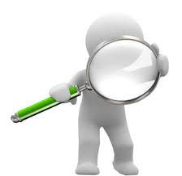 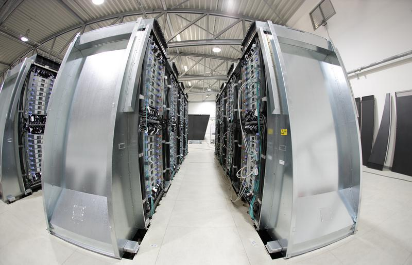 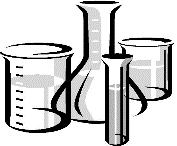 Statistical
Manager
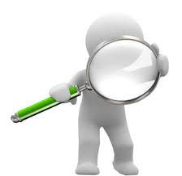 D4Science
Computational
Facilities
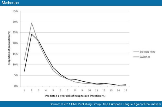 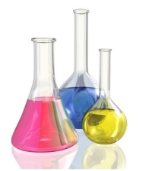 Sharing
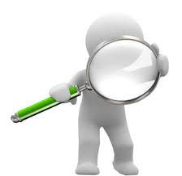 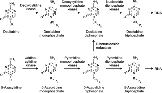 [Speaker Notes: Just a note for readers: Software as a service (SaaS, pronounced sæs or sɑs[1]), sometimes referred to as "on-demand software" supplied by ISVs or "Application-Service-Providers" (ASPs),[2] is a software delivery model[3] in which software and associated data are centrally hosted on the cloud. SaaS is typically accessed by users using a thin client via a web browser.]
Computational services
Processes developed by scientist usually require long computational time and come under several programming languages.
E.g. FAO stock assessment process has been imported on the D4Science e-Infrastructure with several benefits.
Output snippet
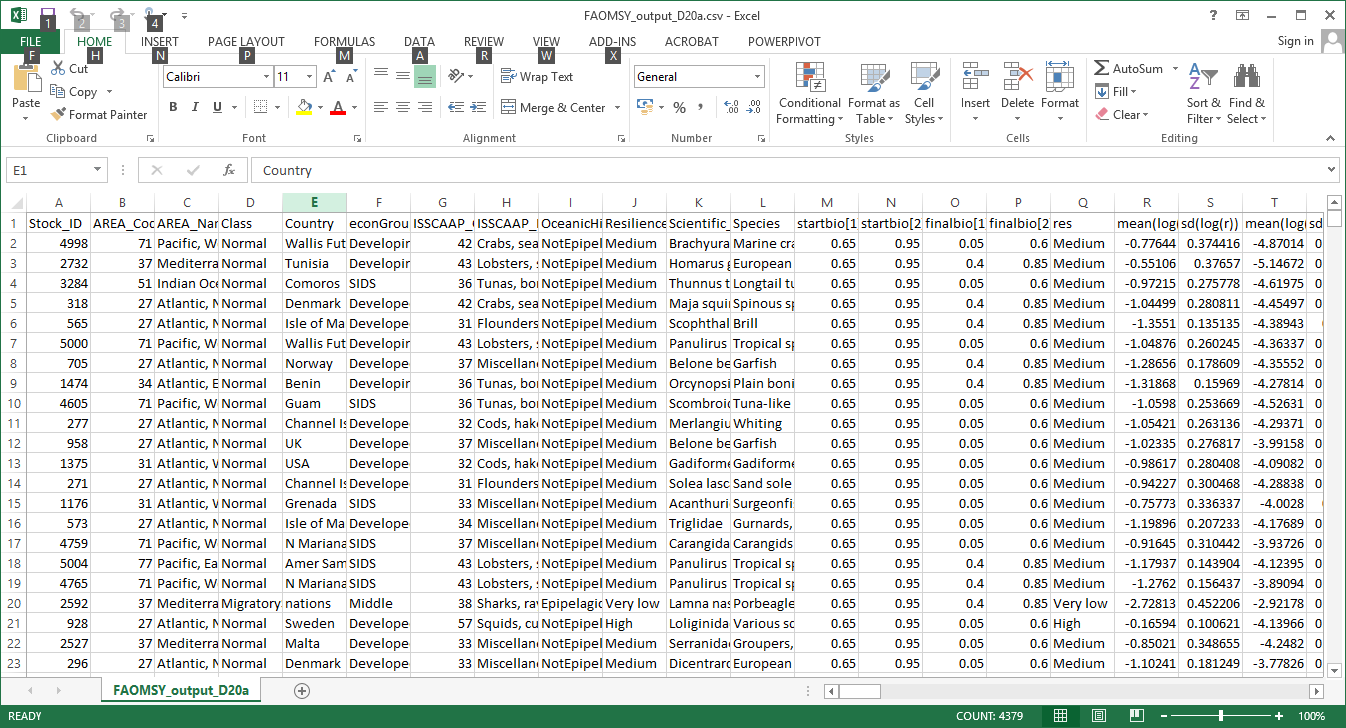 Data Analytics
Statistical services
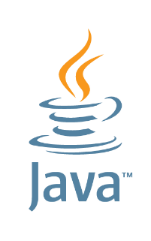 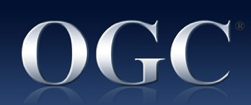 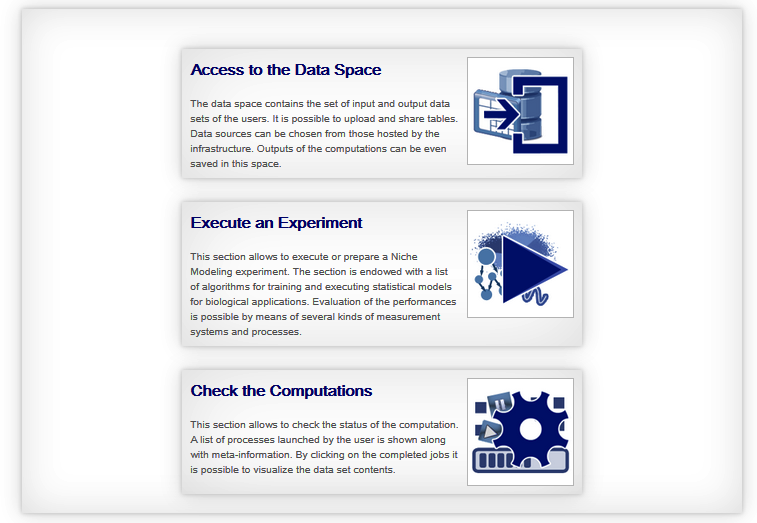 External Computing Facility
OGC WPS
Interface
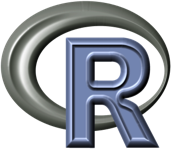 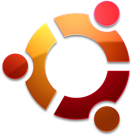 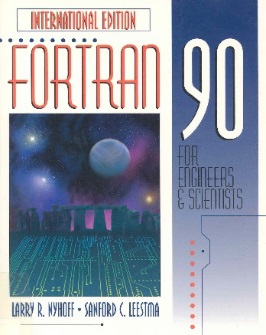 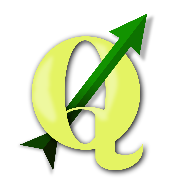 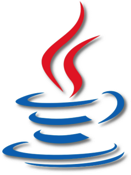 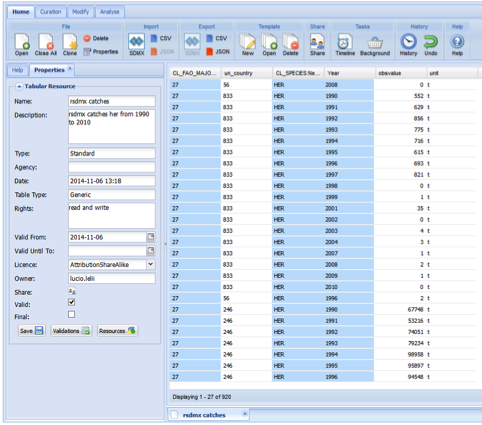 WPS
Prepare data
Analyse
Recommend actions to decision makers
Data standardisation services
[Speaker Notes: Several formats: NetCDF, WFS, WCS, Esri-Grid, GeoTiff – CSV, RDB - DwC]
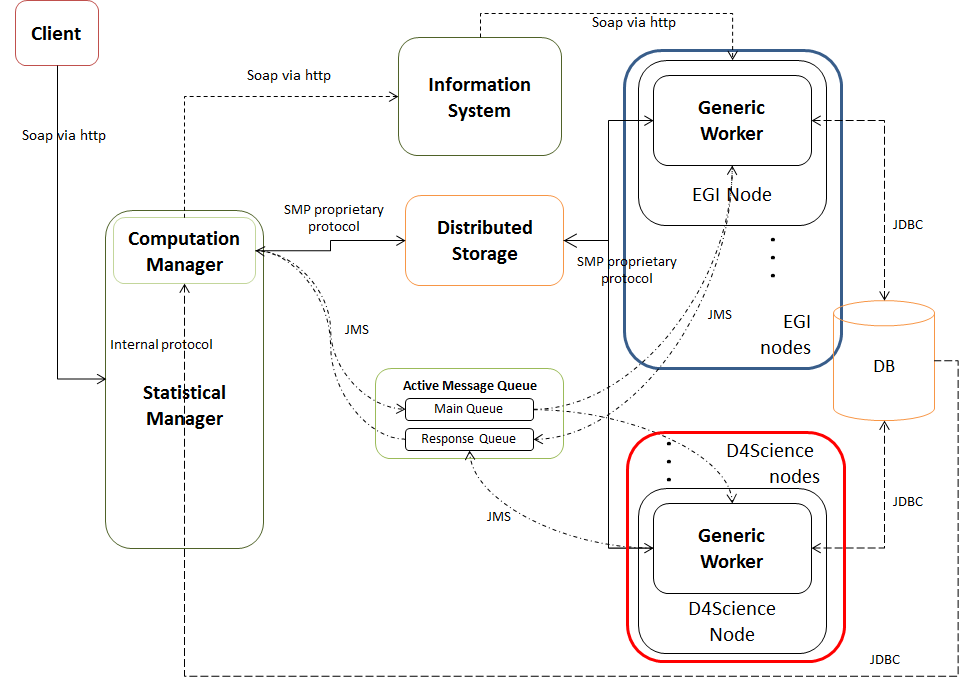 Statistical Manager Architecture
EGI Community Forum 2015
Example: 
the D4Science Statistical Manager
https://i-marine.d4science.org/group/biodiversitylab/processing-tools
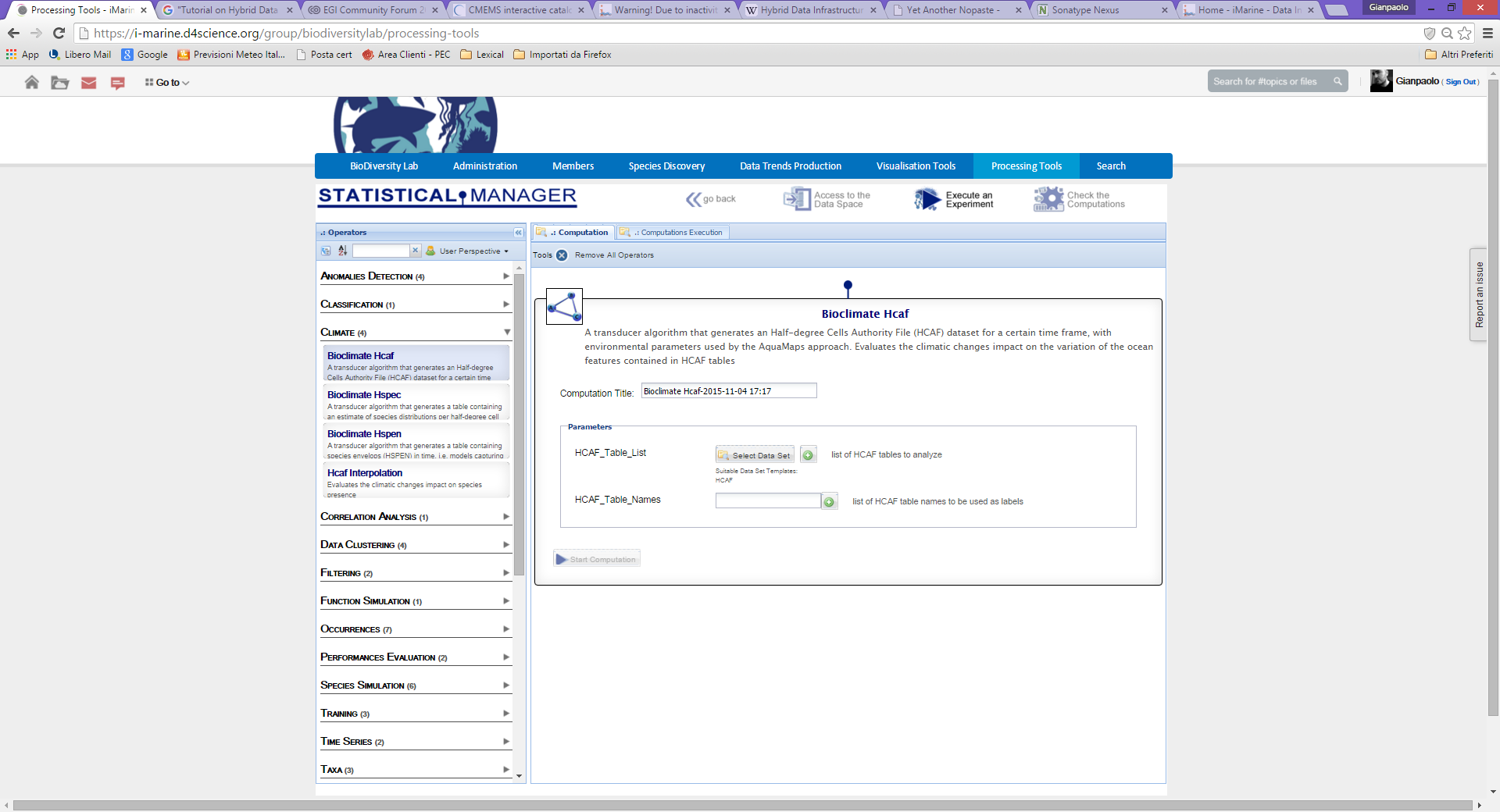 Biodiversity
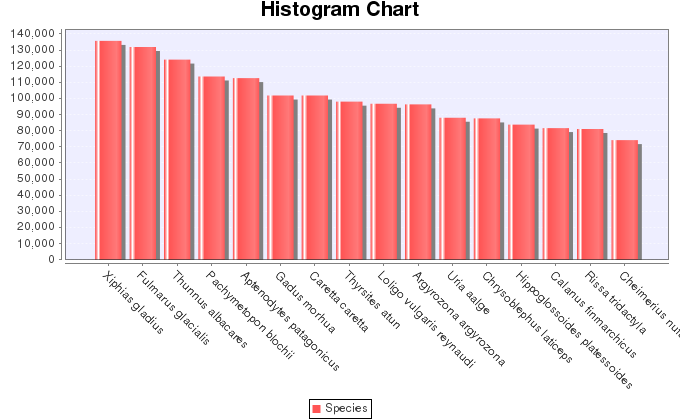 LME - MEOW
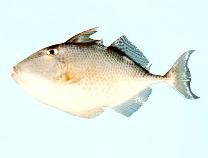 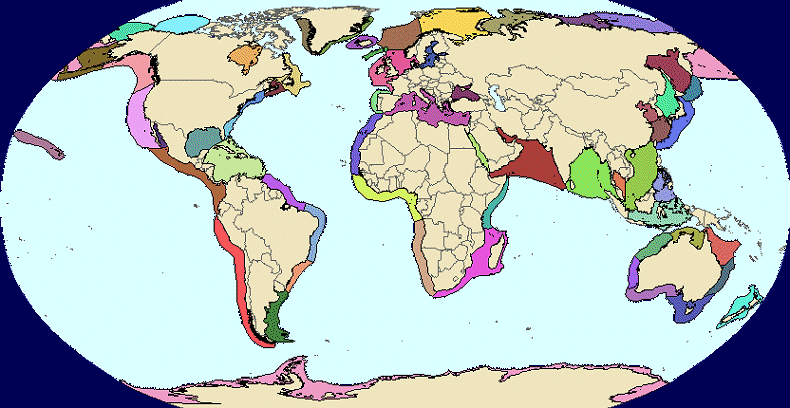 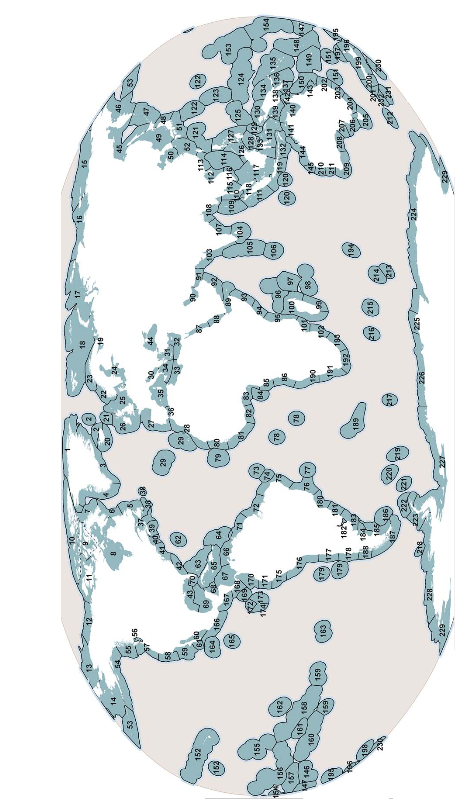 Fill knowledge gaps on marine species
Account for sampling biases
Define trends for common species
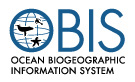 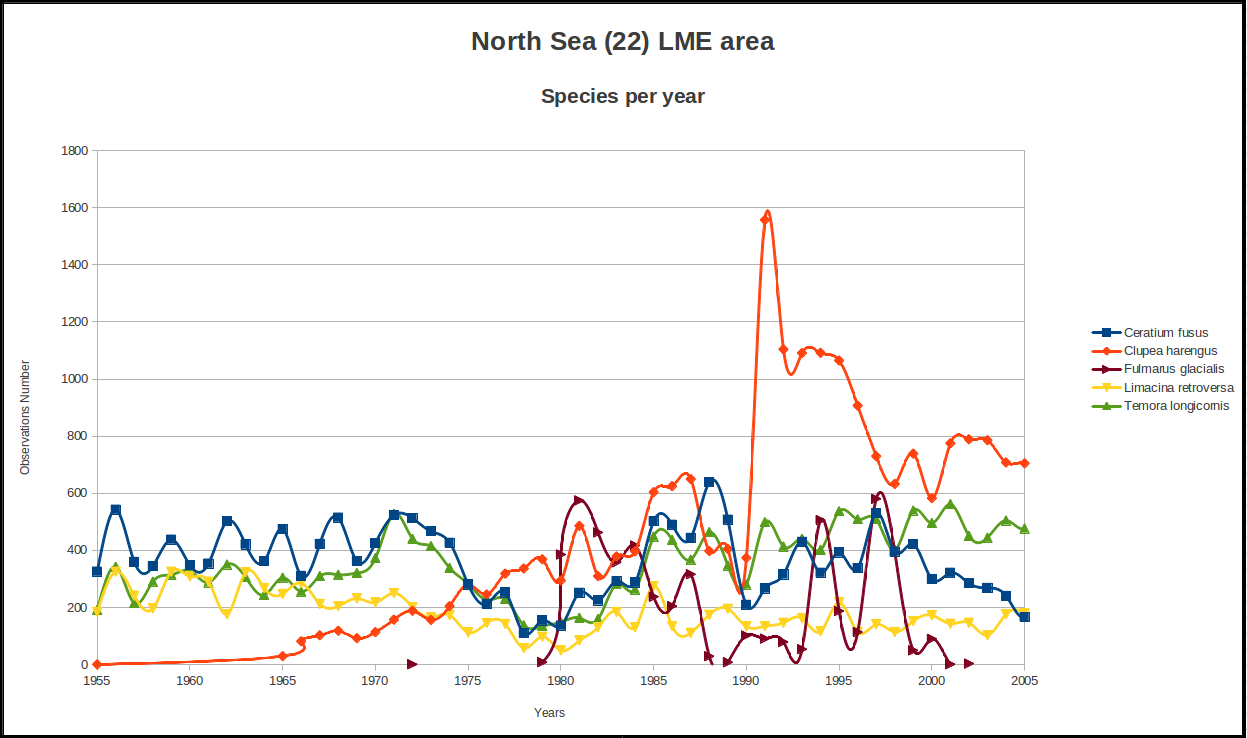 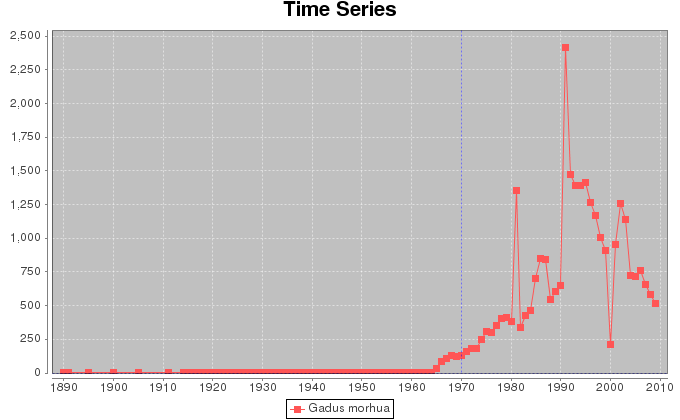 Herring recovered after the fish ban
Plankton regime shift
Stock assessment
Length-Weight Relations:  estimates Length-Weight relation parameters for marine species, using Bayesian methods. Developed by R. Froese, T. Thorson and R. B. Reyes
SGVM interpolation: interpolation of vessels trajectories. Developed by the Study Group on VMS, involving ICES
FAO MSY: stock assessment for FAO catch data. Developed by the Resource Use and Conservation Division of the FAO Fisheries and Aquaculture Department (ref. Y. Ye)
ICCAT VPA: stock assessment method for International Commission for the Conservation of Atlantic Tunas (ICCAT) data. Developed by Ifremer and IRD (ref. S. Bonhommeau, J. Bard)
CMSY:estimates Maximum Sustainable Yield from catch statistics. Prime choice for ICES as main stock assessment tool. Developed by R. Froese, G. Coro, N. Demirel, K. Kleisner and H. Winker
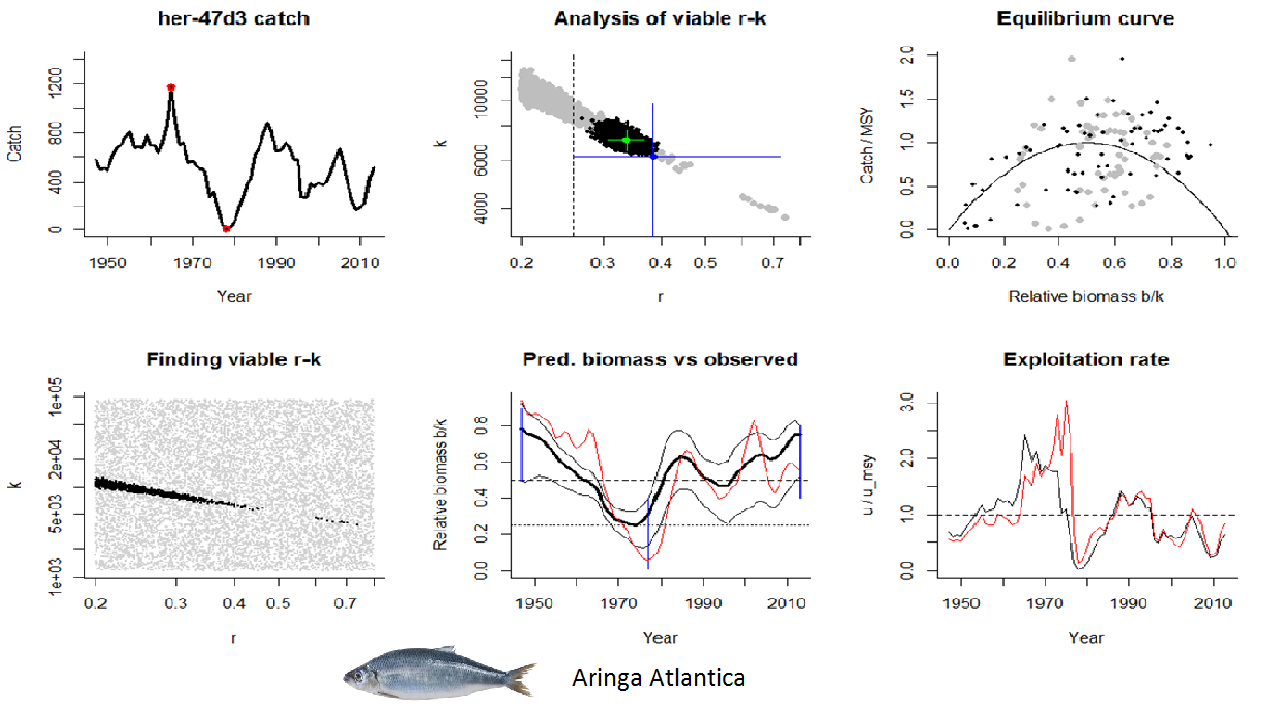 Atlantic herring
D4Science reduced time-to-market:
State-of-the-art models to estimate Maximum Sustainable Yield
computational time reduced of 95% in average
Time series forecasting
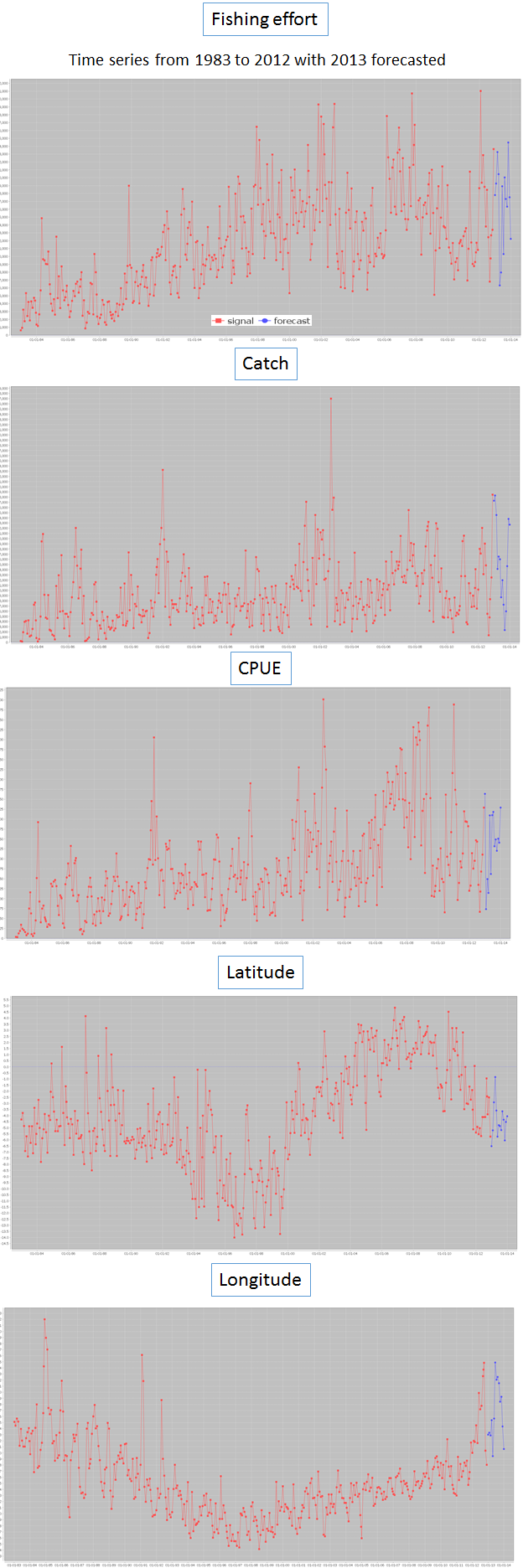 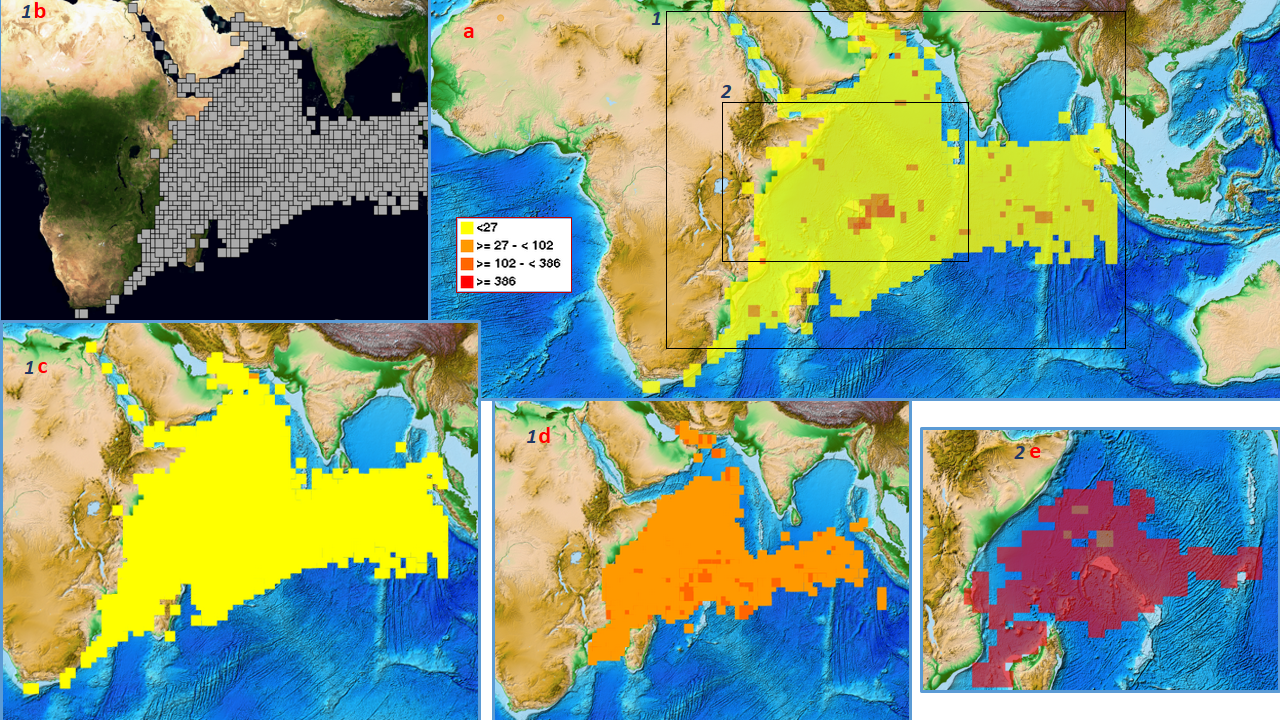 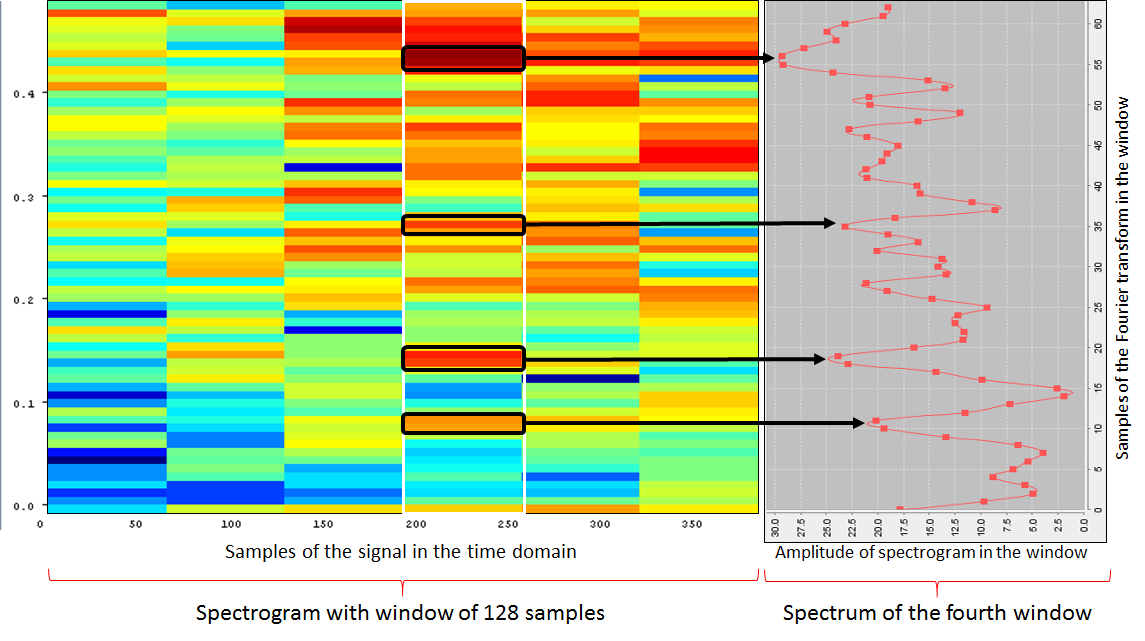 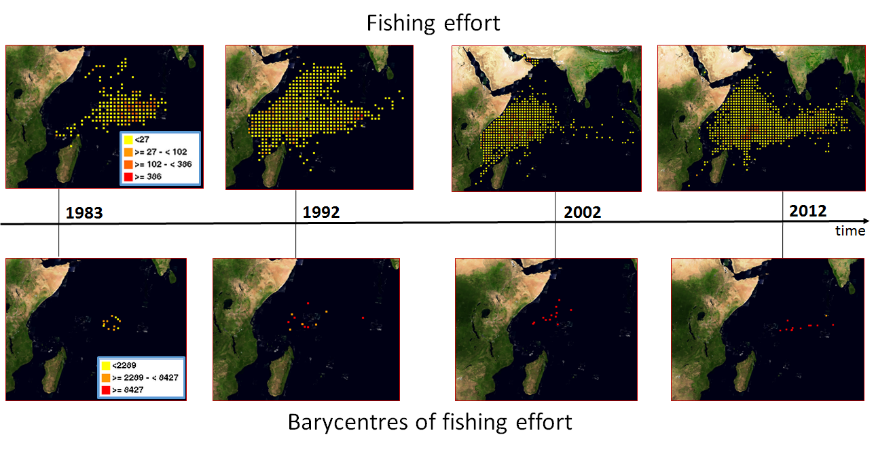 Ecology
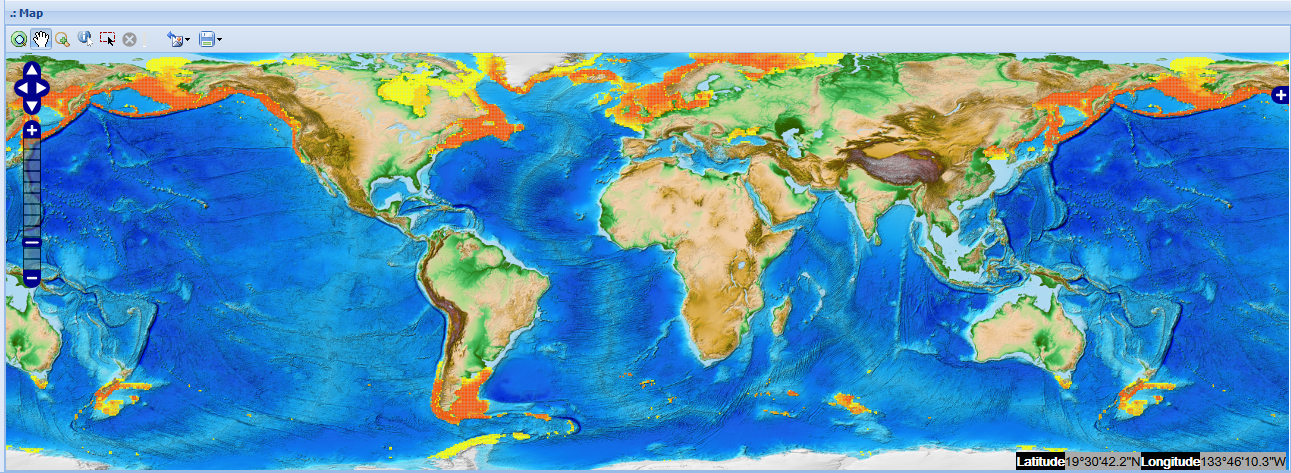 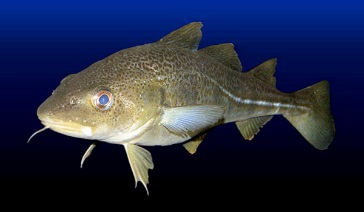 AquaMaps
Atlantic cod
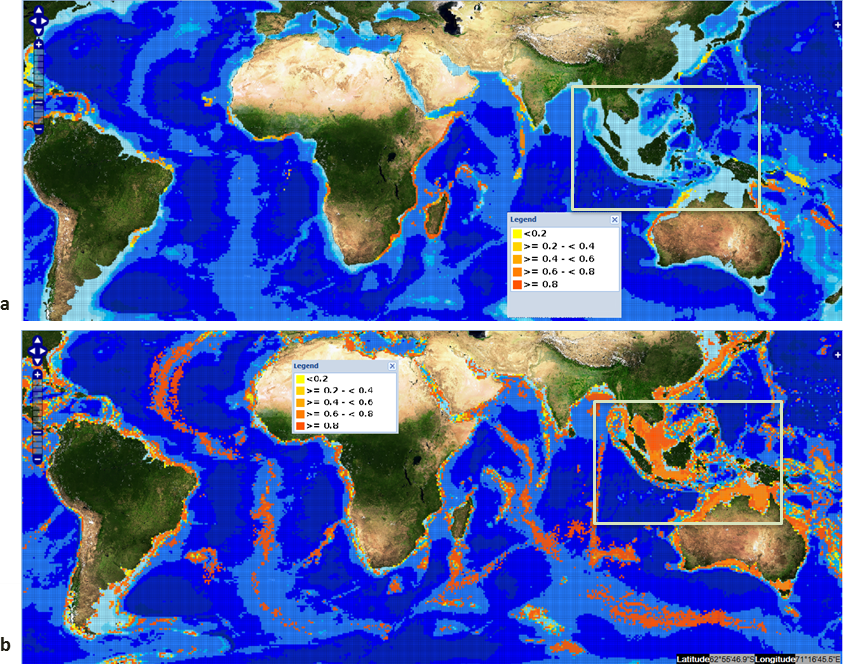 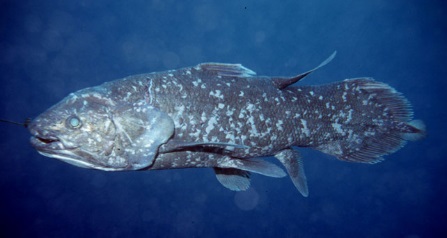 Neural Networks
Coelacanth
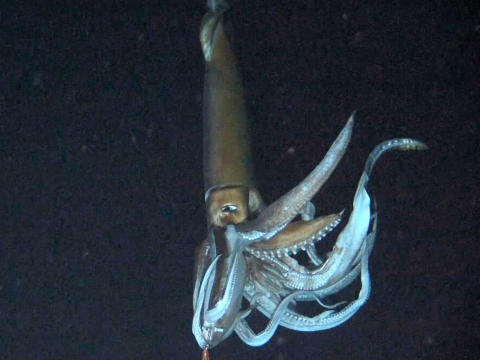 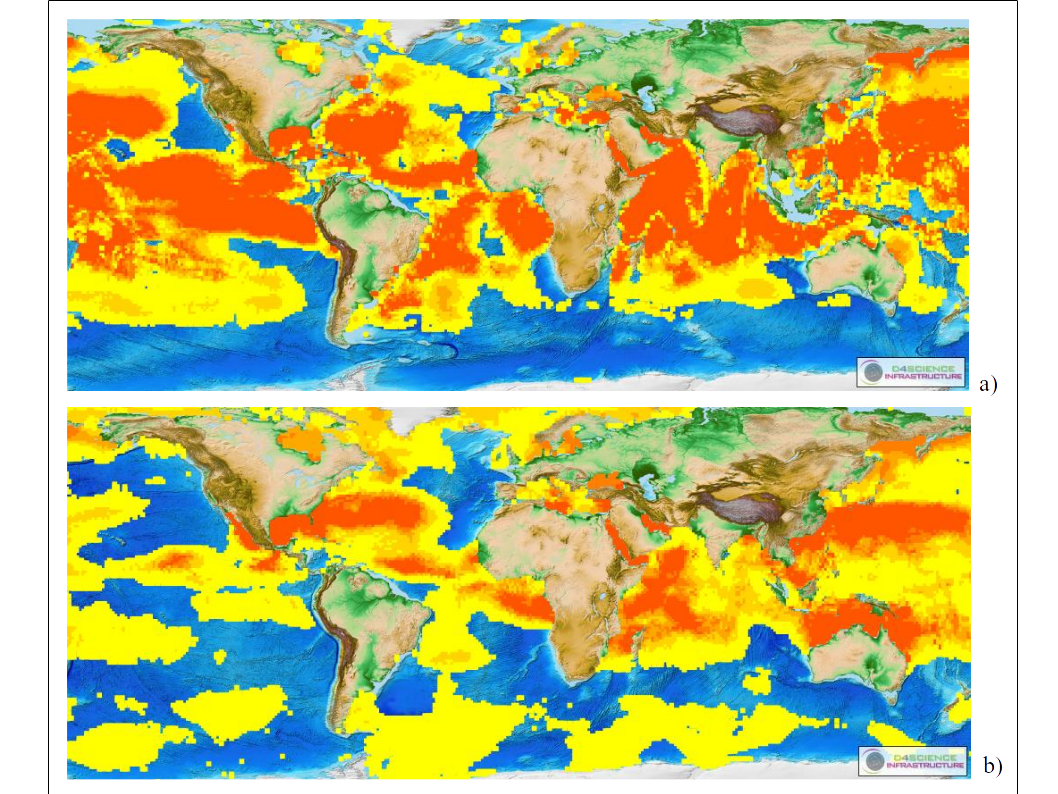 Neural Networks and MaxEnt
Giant squid
Geospatial data processing
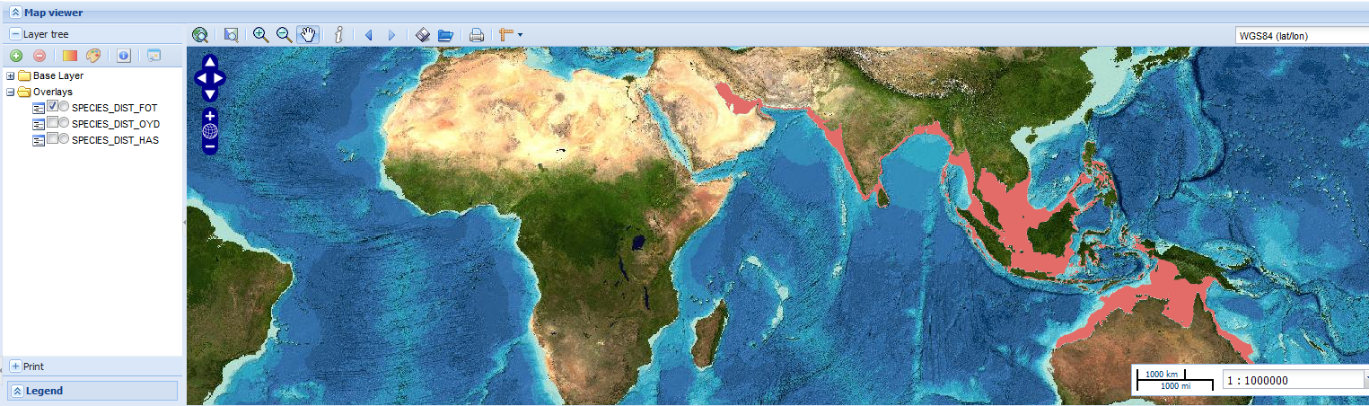 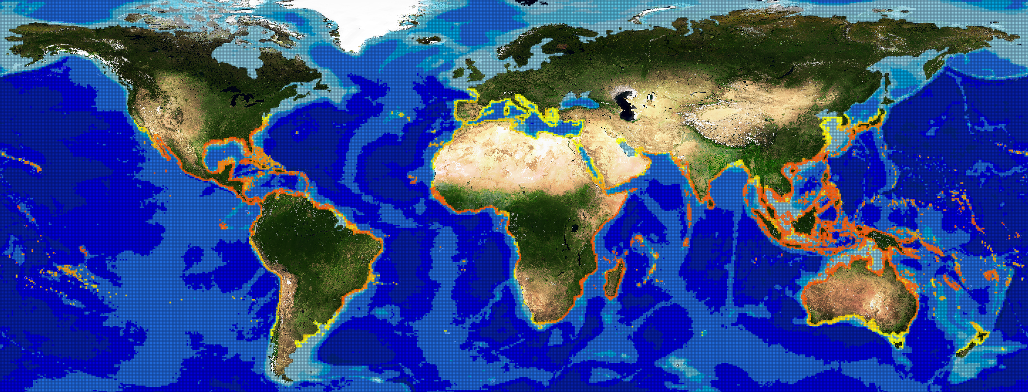 Maps comparison
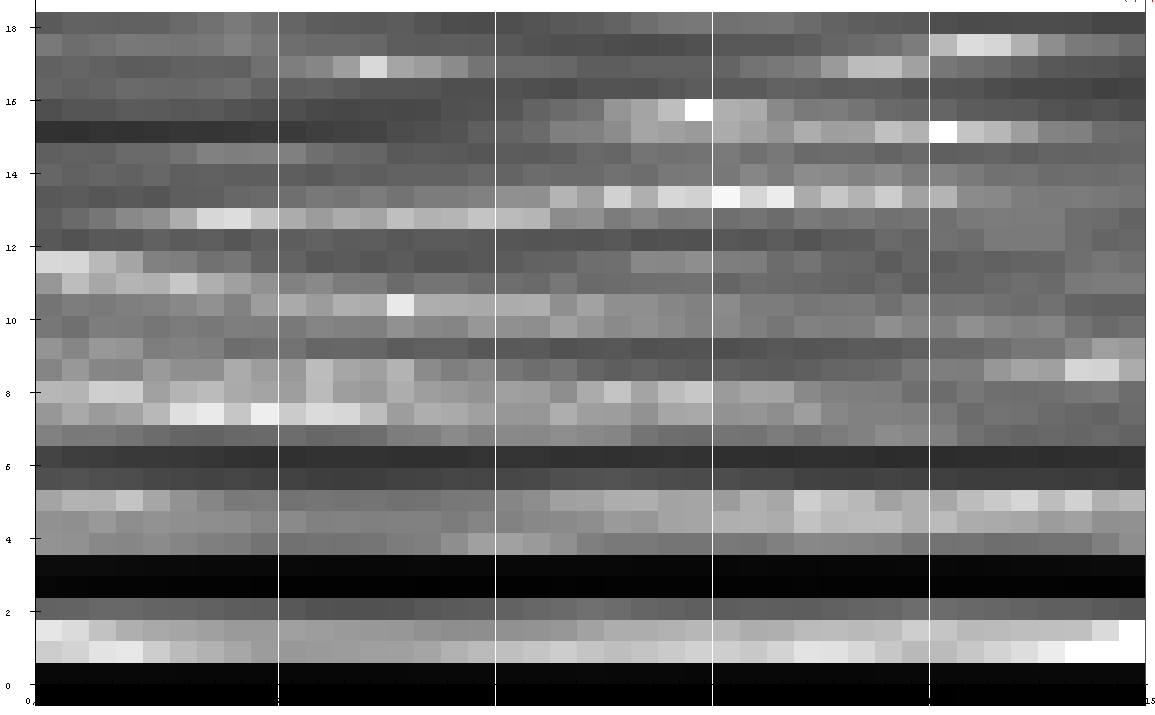 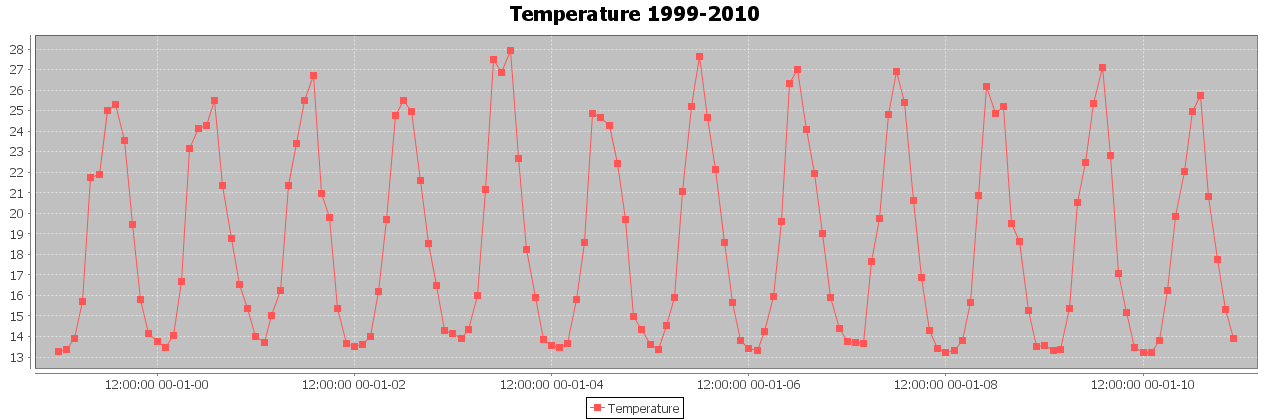 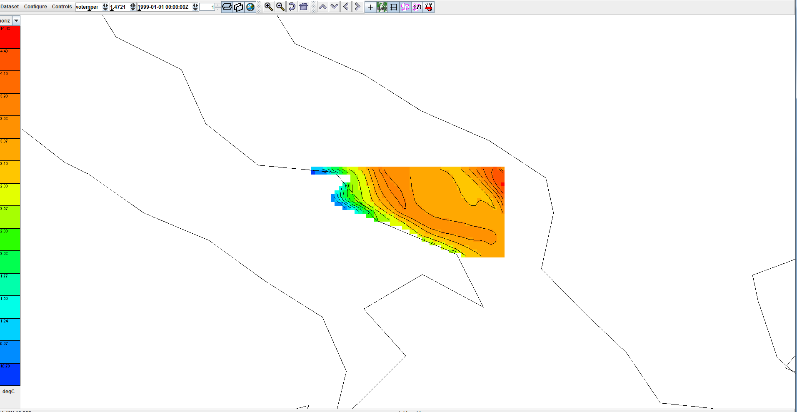 Data extraction
Signal processing
Periodicity detection
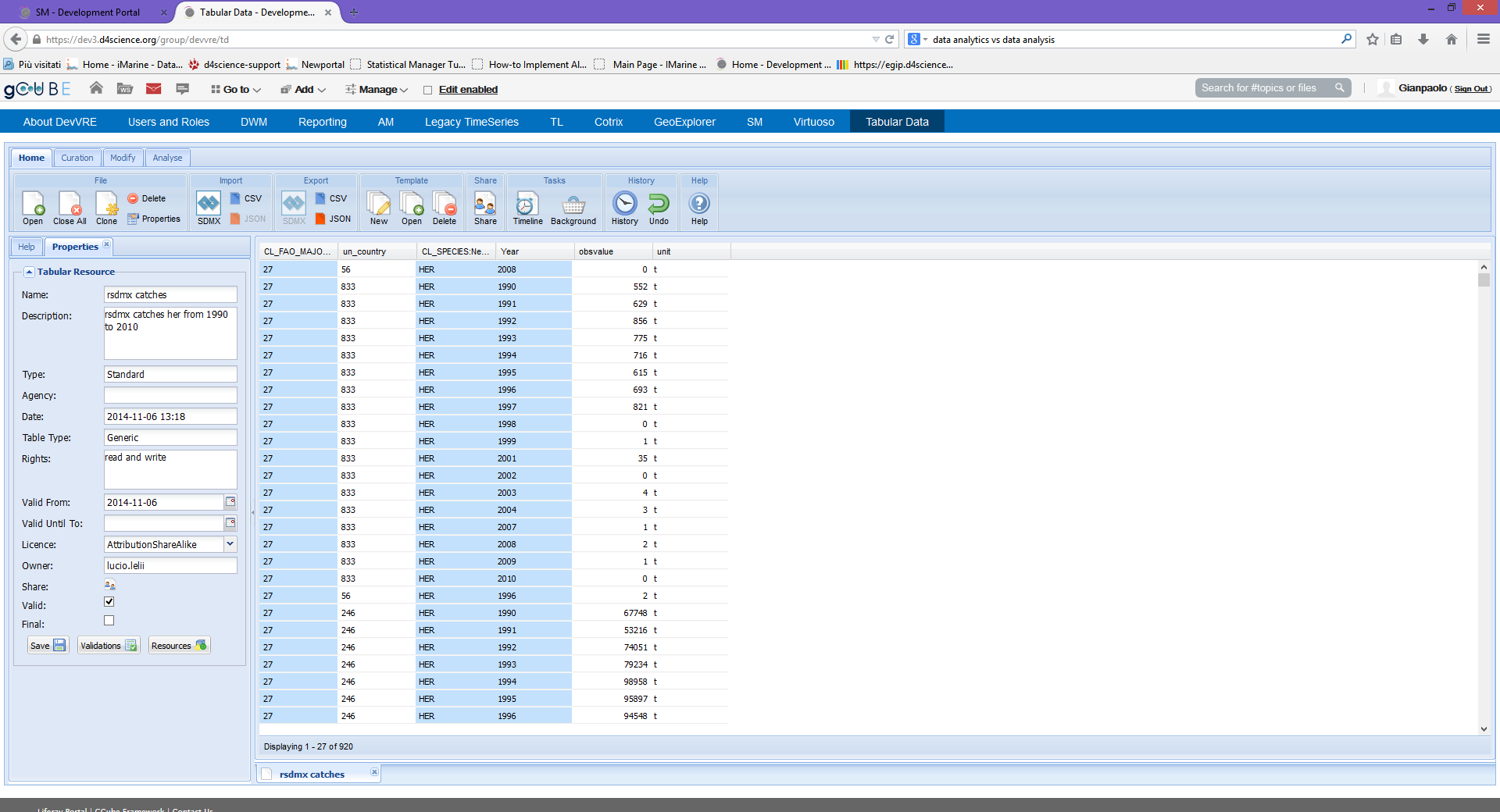 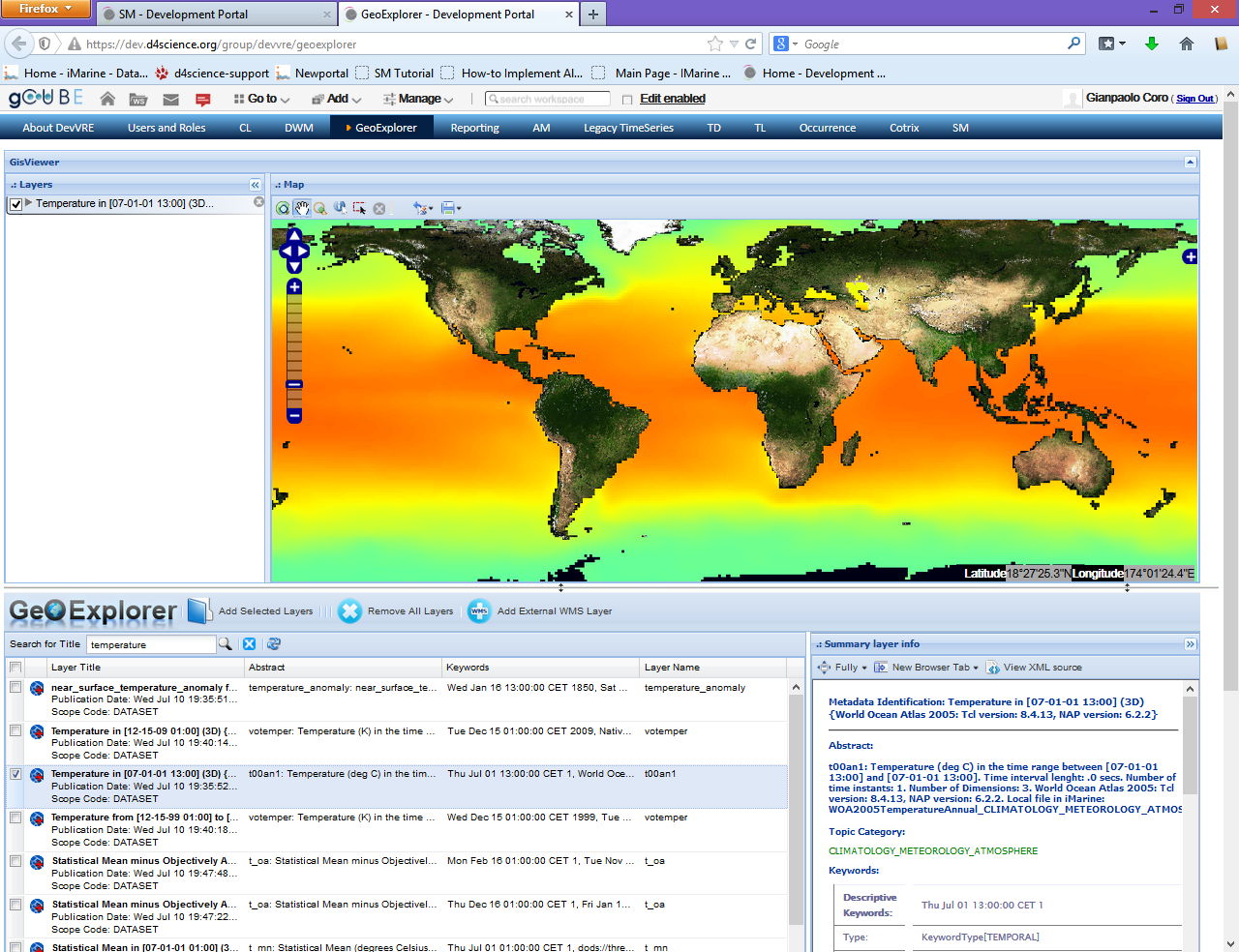 Maps generation
NetCDF
file
E-Infrastructures and Virtual Research Environments
D4Science
Geospatial data management and visualisation
Data processing
Data access and discovery: biodiversity data
Data harmonisation
Biodiversity Data Providers
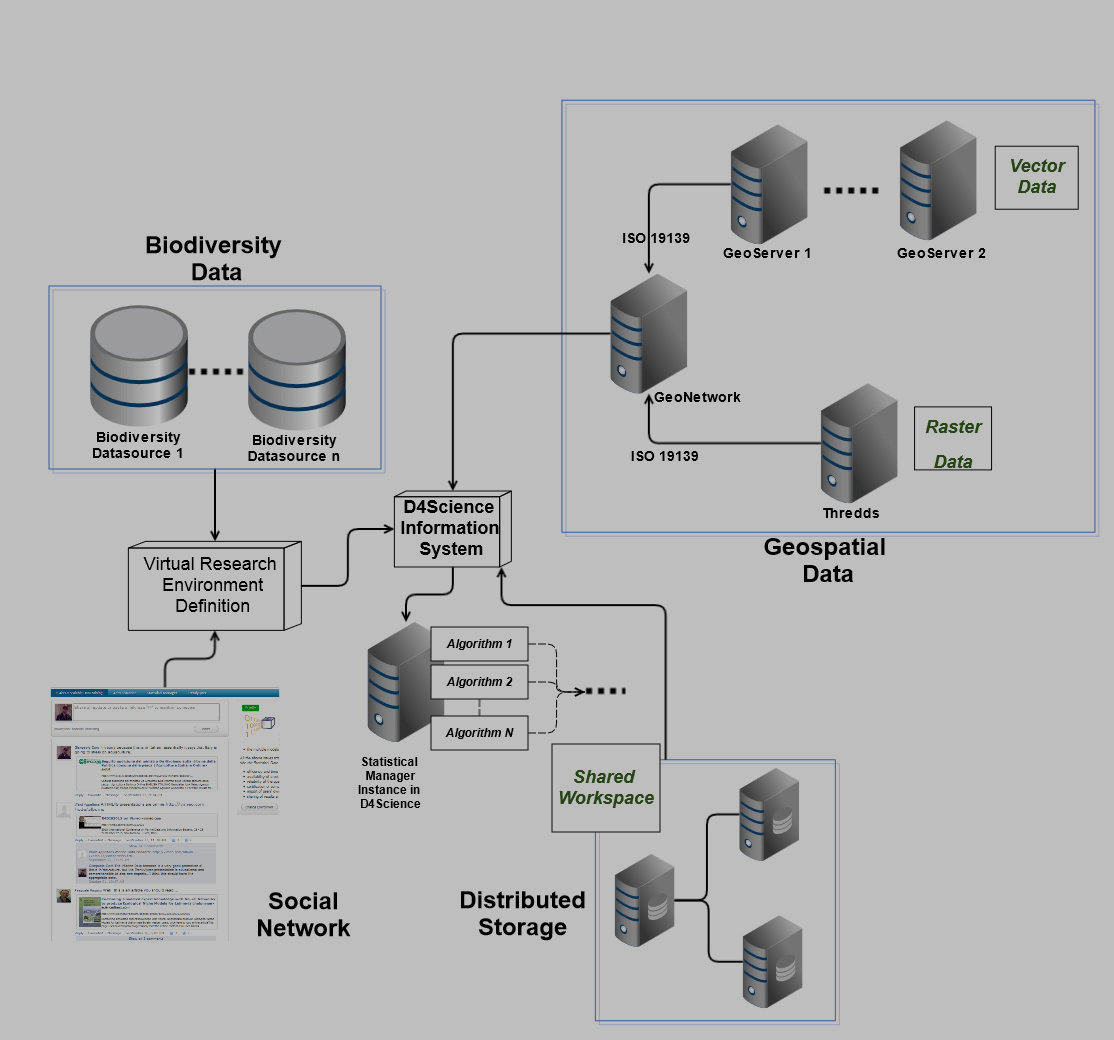 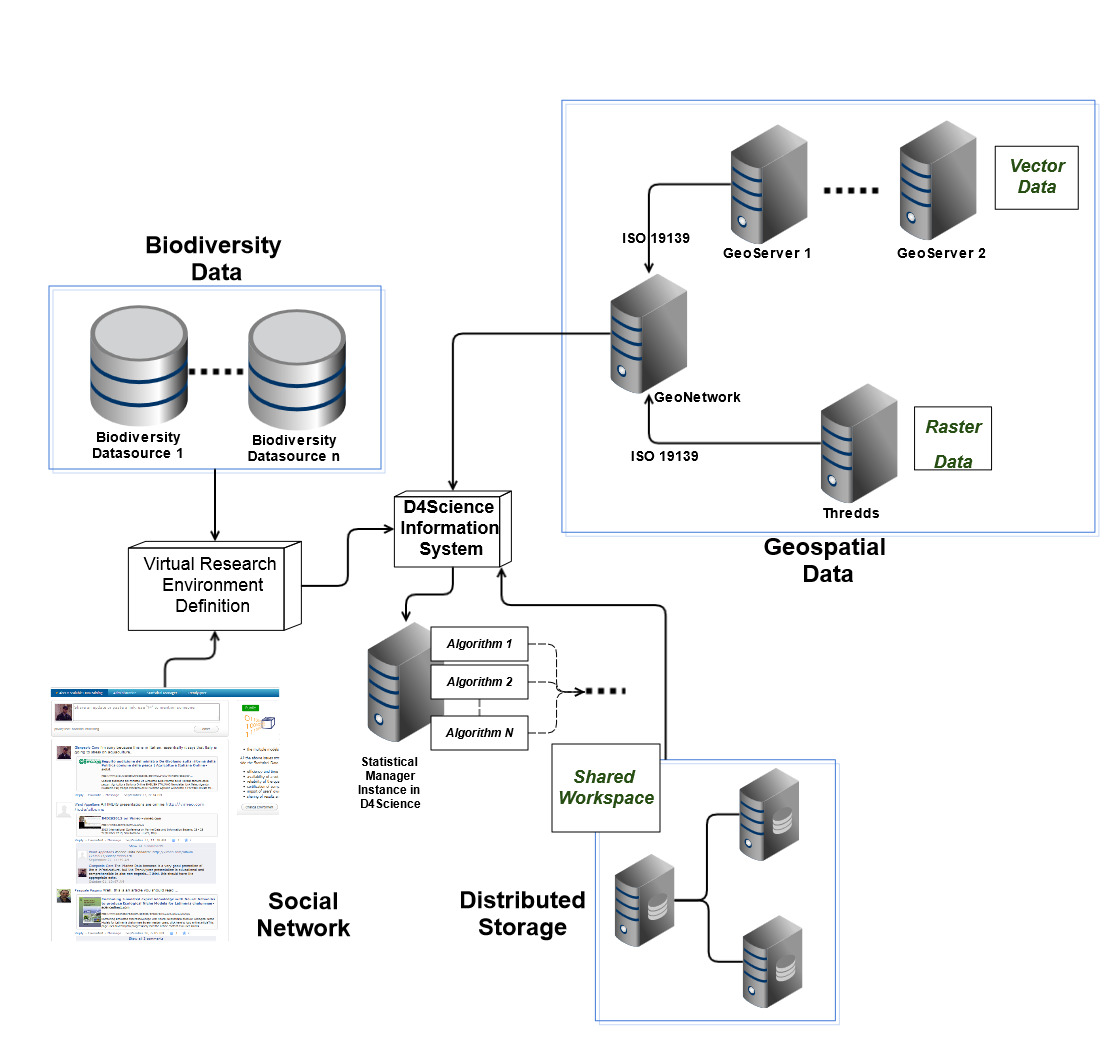 Remote
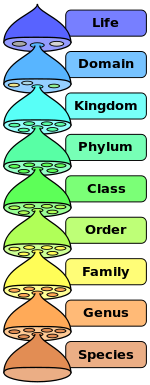 Taxonomies
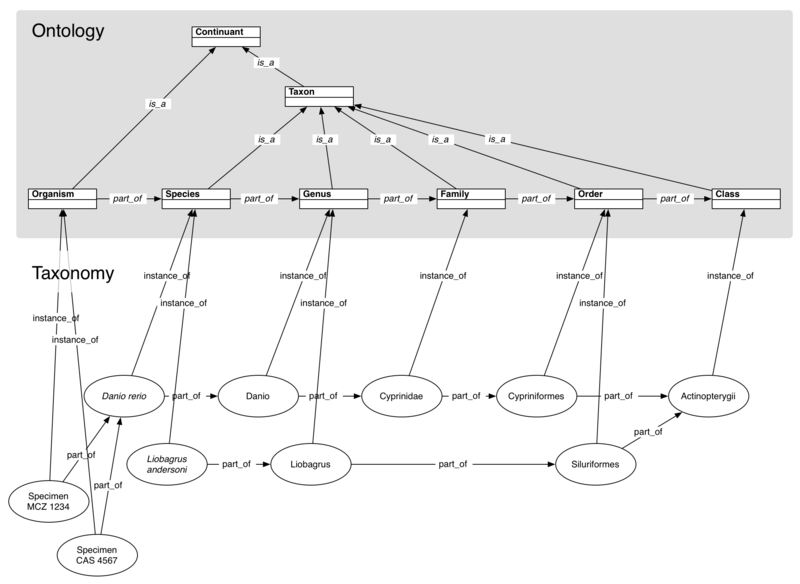 Biology
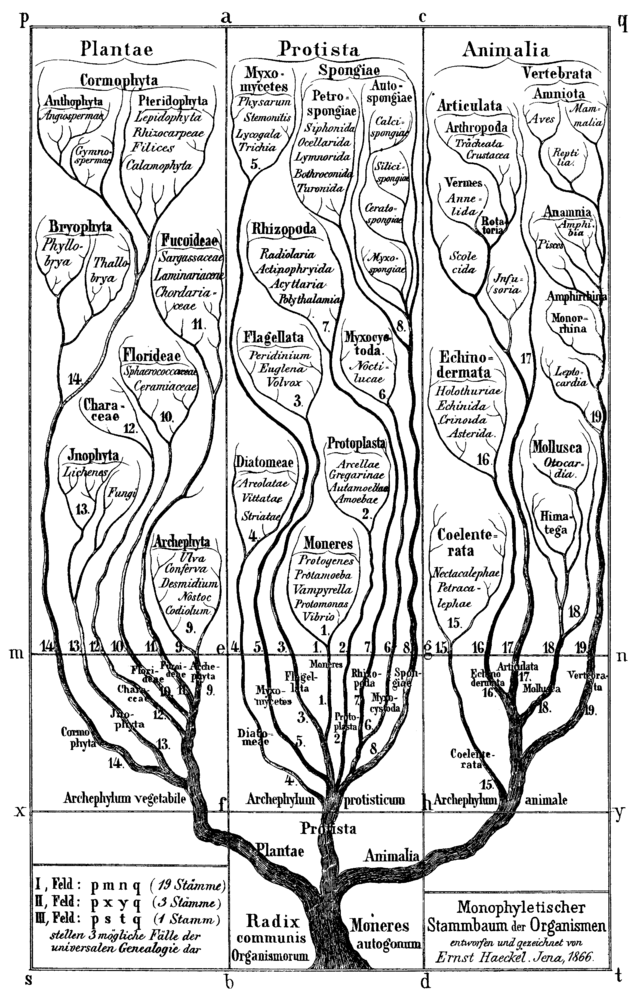 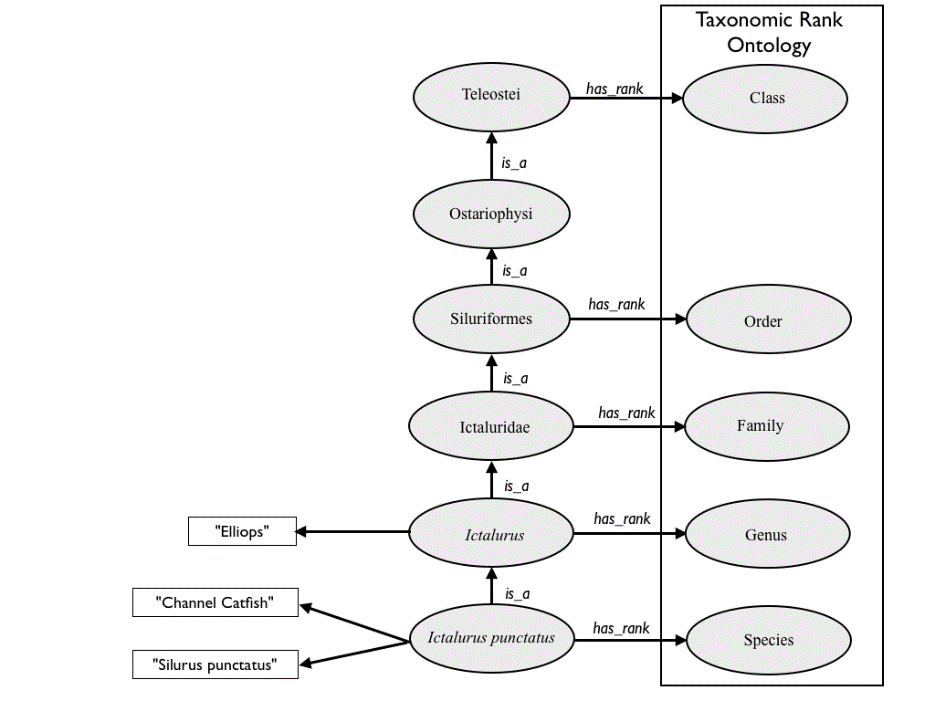 In biology, a taxon (plural taxa) is a group of one or more populations of an organism or organisms seen by taxonomists to form a unit.
Computer science
Biodiversity Data
Occurrence data
Records of species presence, usually provided by scientific surveys
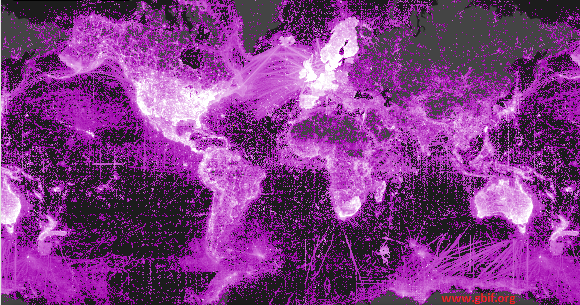 Specimen, Human Observations (direct/indirect)
Biodiversity Data Providers
D4Science integrates biodiversity datasets coming from several data providers:
Some are remotely accessed and are maintained by the respective owners;
Other ones are resident in the e-Infrastructure.

Currently, the accessible datasets are:
Catalogue of Life (CoL) 
Global Biodiversity Information Facility (GBIF), 
Integrated Taxonomic Information System (ITIS), 
Interim Register of Marine and Nonmarine Genera (IRMNG), 
Ocean Biogeographic Information System (OBIS), 
World Register of Marine Species (WoRMS) 
World Register of Deep-Sea Species ( WoRDSS ) 

Some data providers are collectors of other data providers, but the alignment is not guaranteed!
The datasets allow to retrieve:
Occurrence points (presence points or specimen)
Taxa names
Biodiversity Data Retrieval
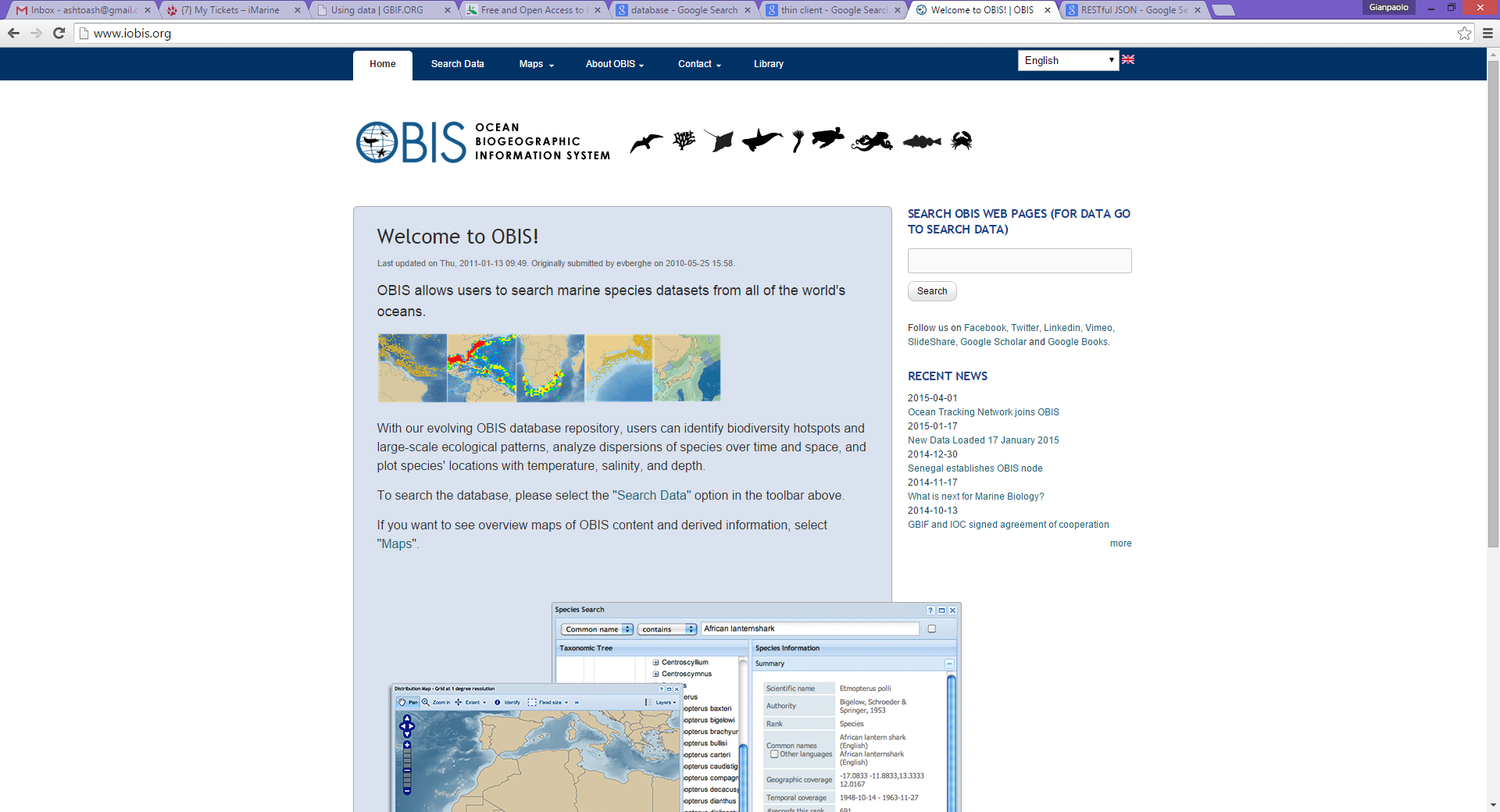 Data provisioning
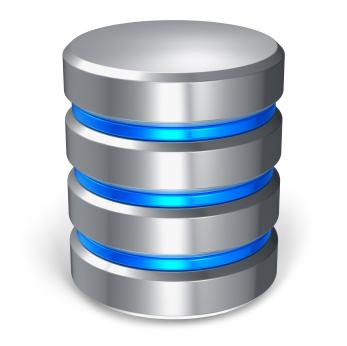 OBIS
FishBase
SeaLifeBase
Usage in other applications
Web Interfaces
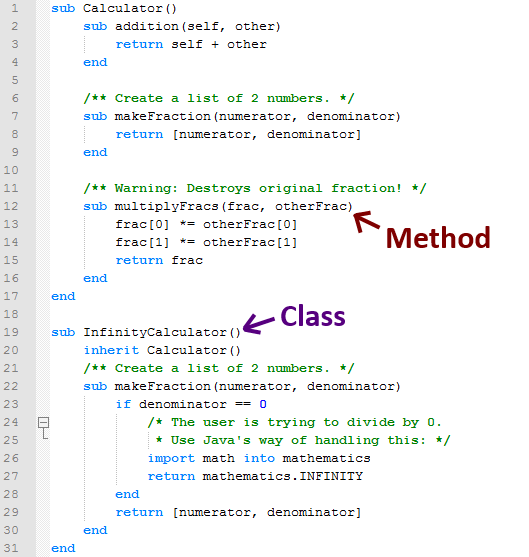 Client programs
GBIF
SpeciesLink
ITIS
…
RESTful Web Services
Web Interfaces
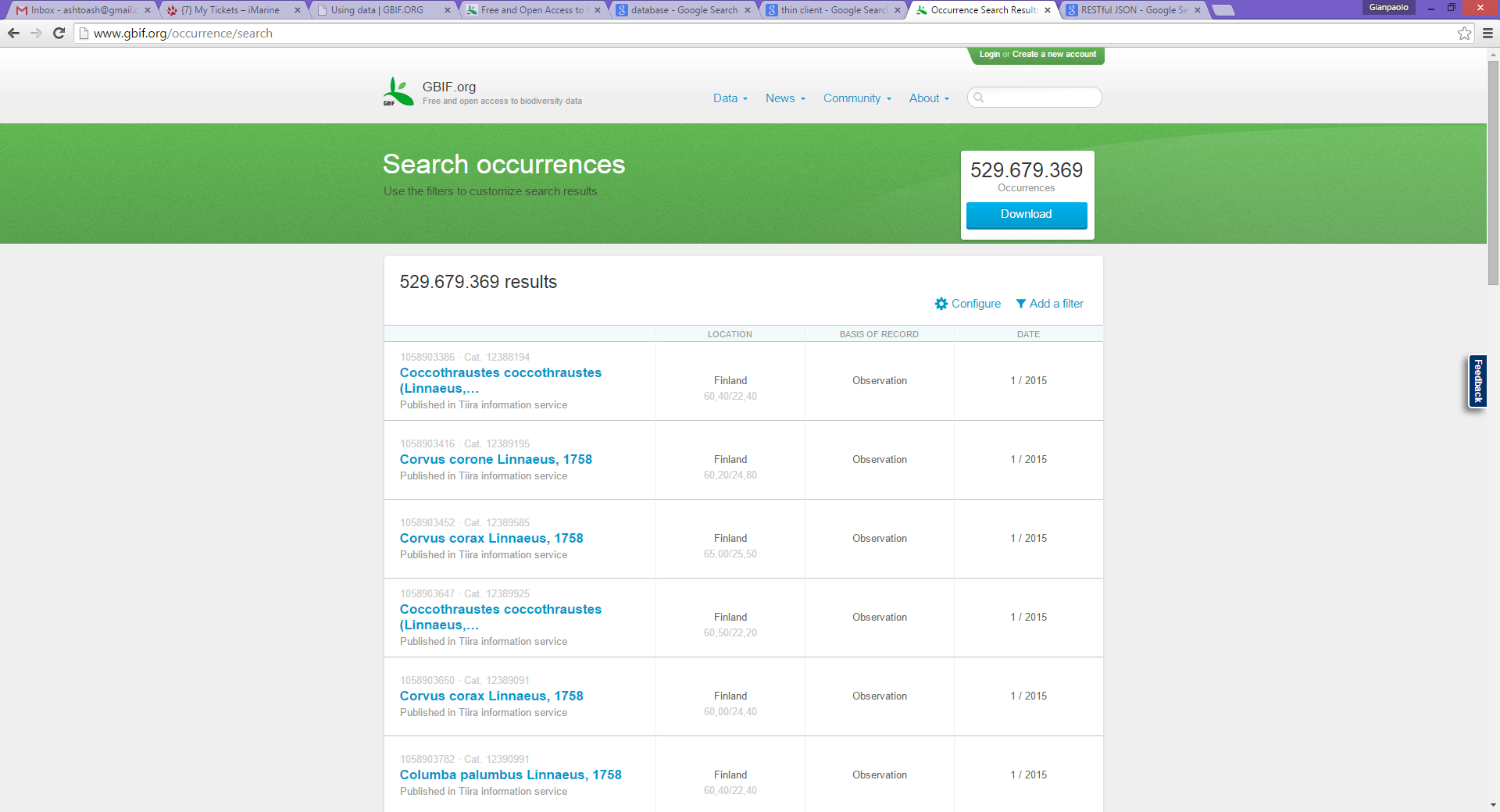 D4Science Species Products Discovery
Species Products Discovery allows to retrieve detailed information from several data providers in a common representation
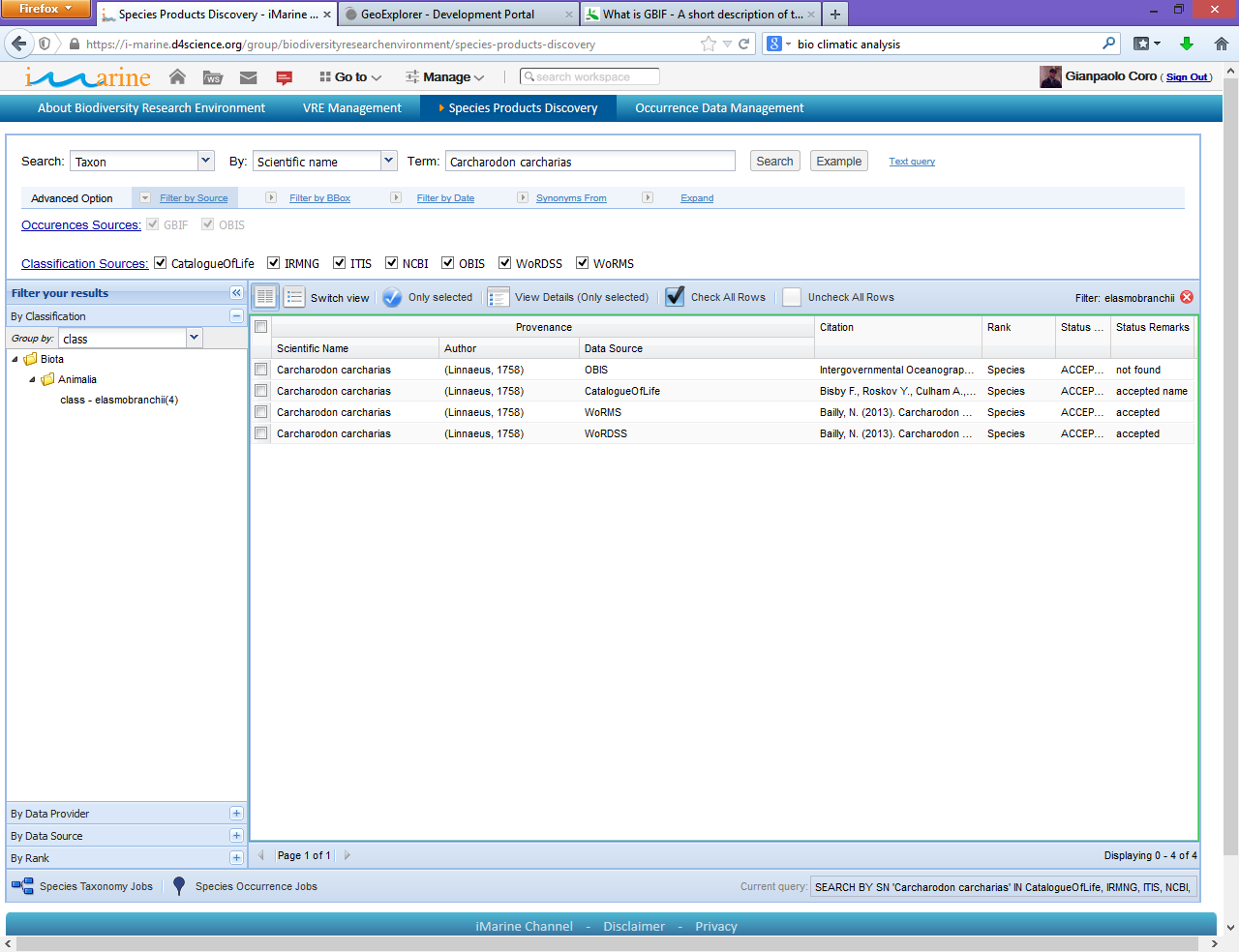 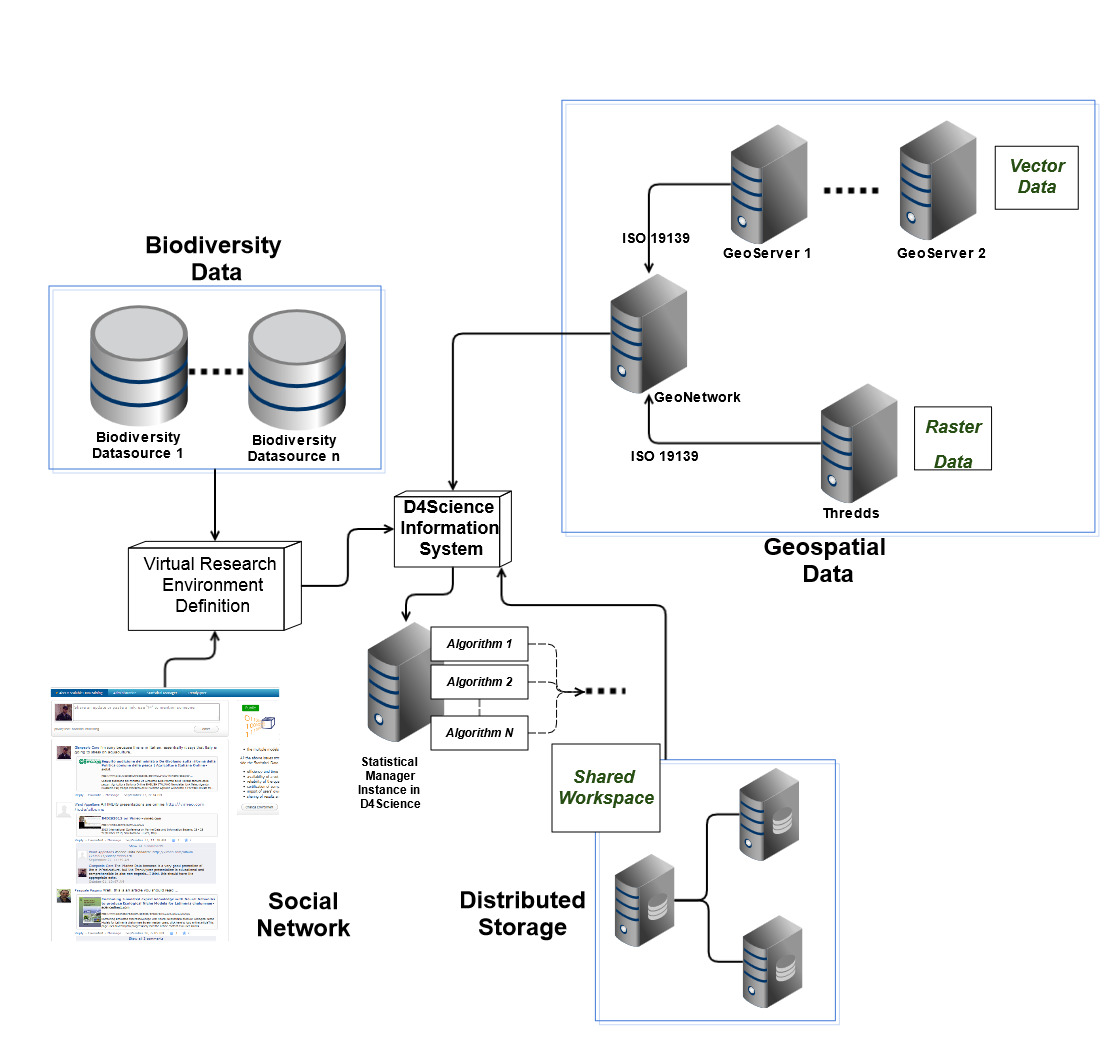 Remote
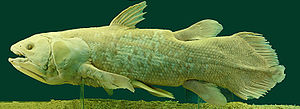 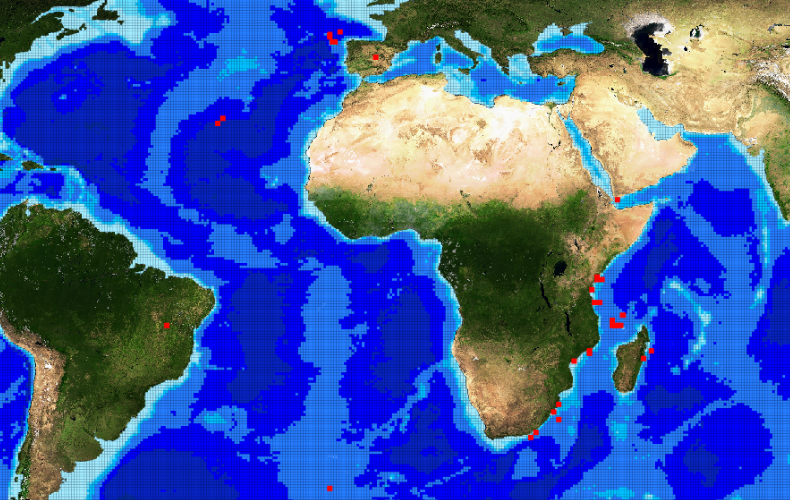 We can visualize the occurrence points on a map and visually detect the errors.
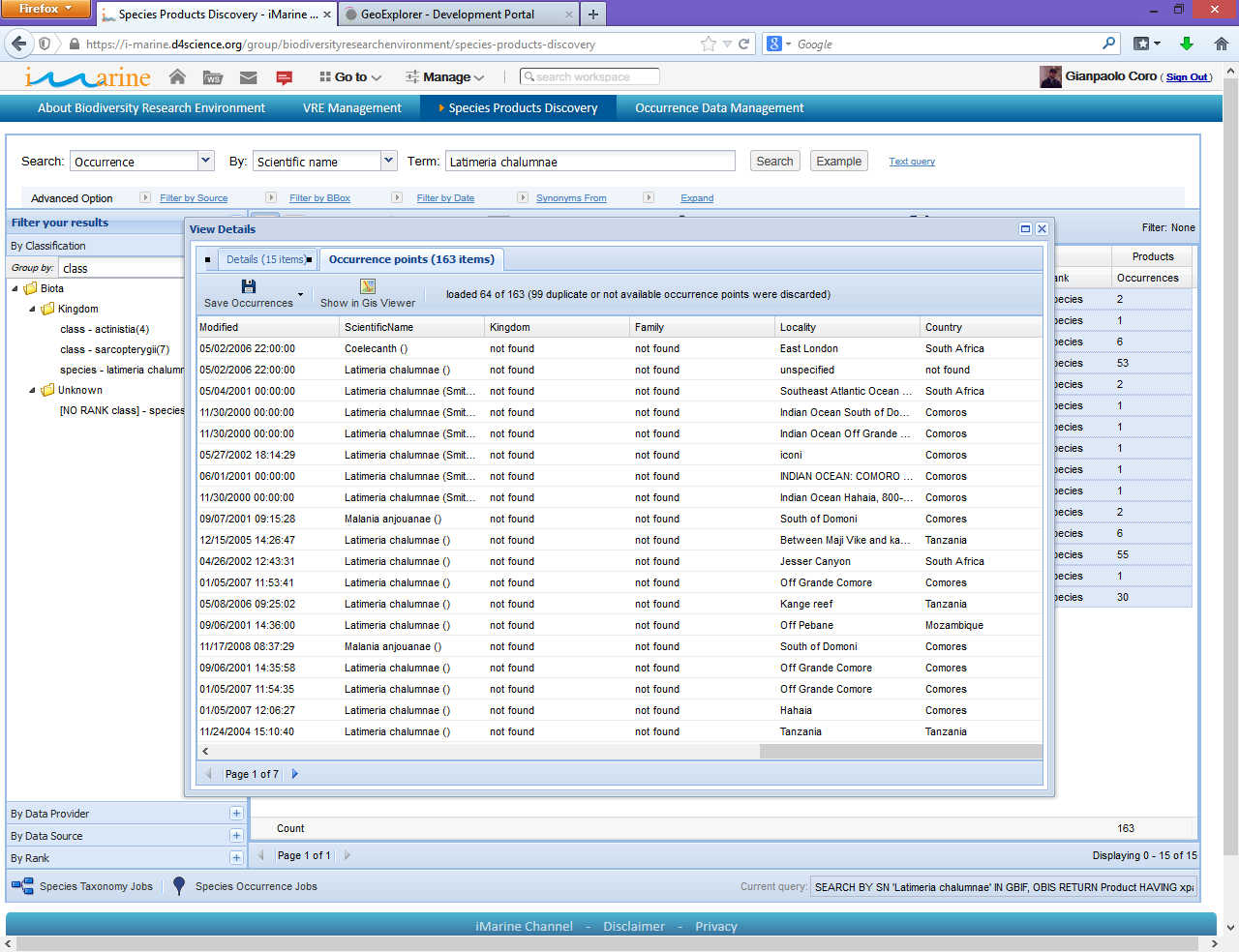 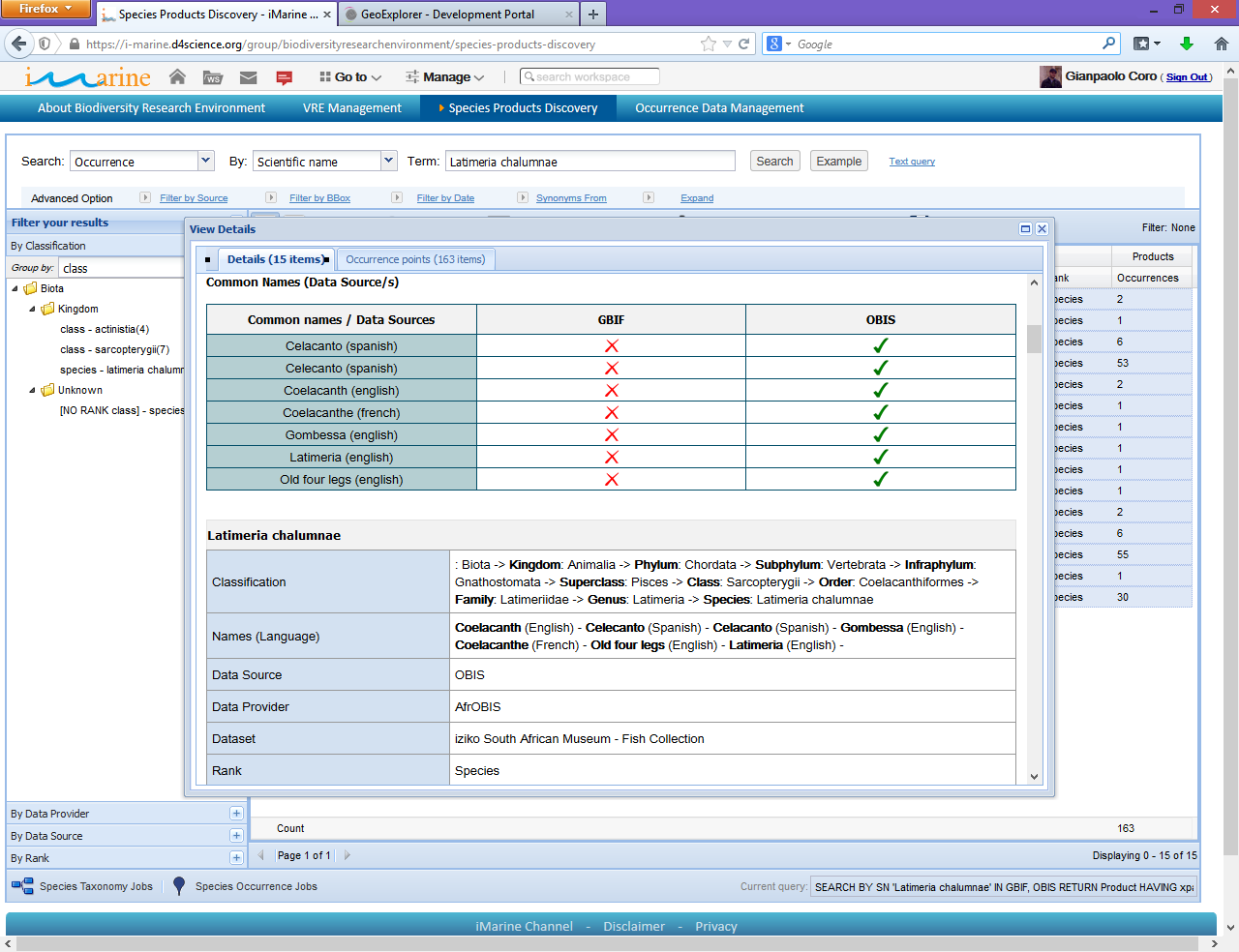 We can inspect the points metadata
Online example: 
the D4Science Species Products Discovery
https://i-marine.d4science.org/group/biodiversitylab/species-data-discovery
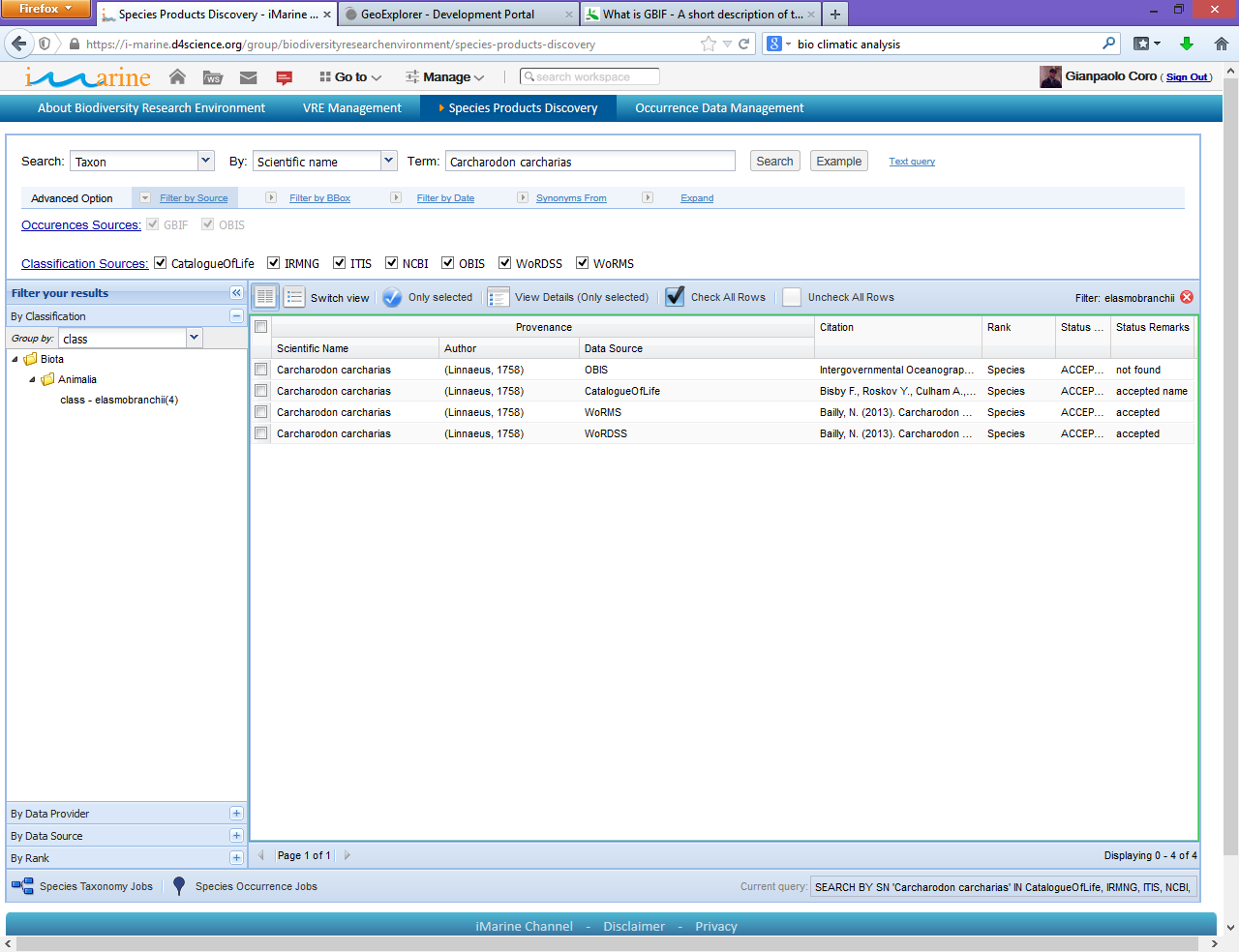 E-Infrastructures and Virtual Research Environments
D4Science
Geospatial data management and visualisation
Data processing
Data access and discovery: biodiversity data
Data harmonisation
Tabular Data Manager
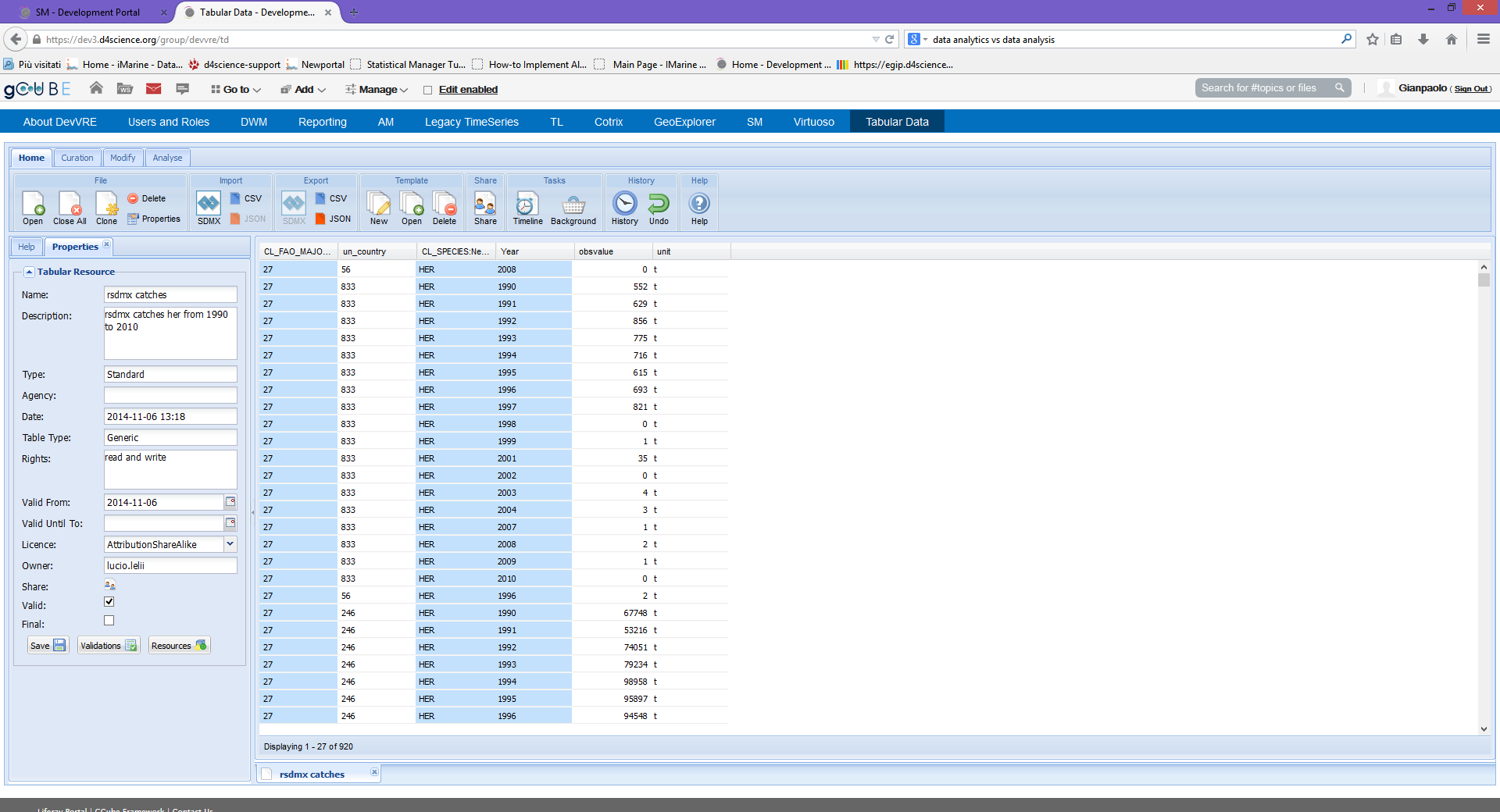 Manipulates Big Tabular Datasets
Prepares data for Analyses
Makes data compliant with external Code Lists
Visualizes, represents and inspects data
1- TabMan imports datasets with tuna catch statistics
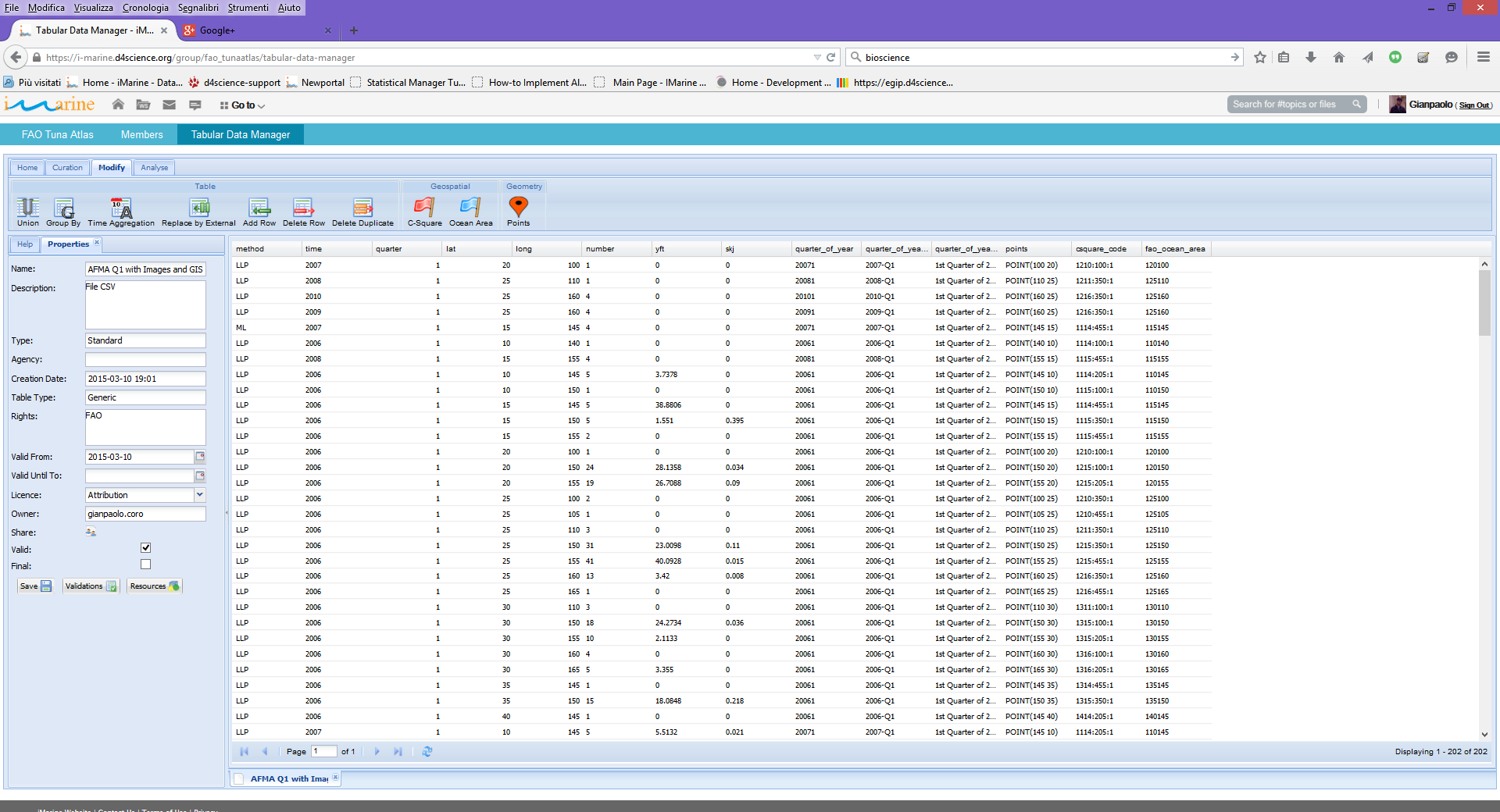 Yellowfin
Skipjack
2- Allows modifying columns
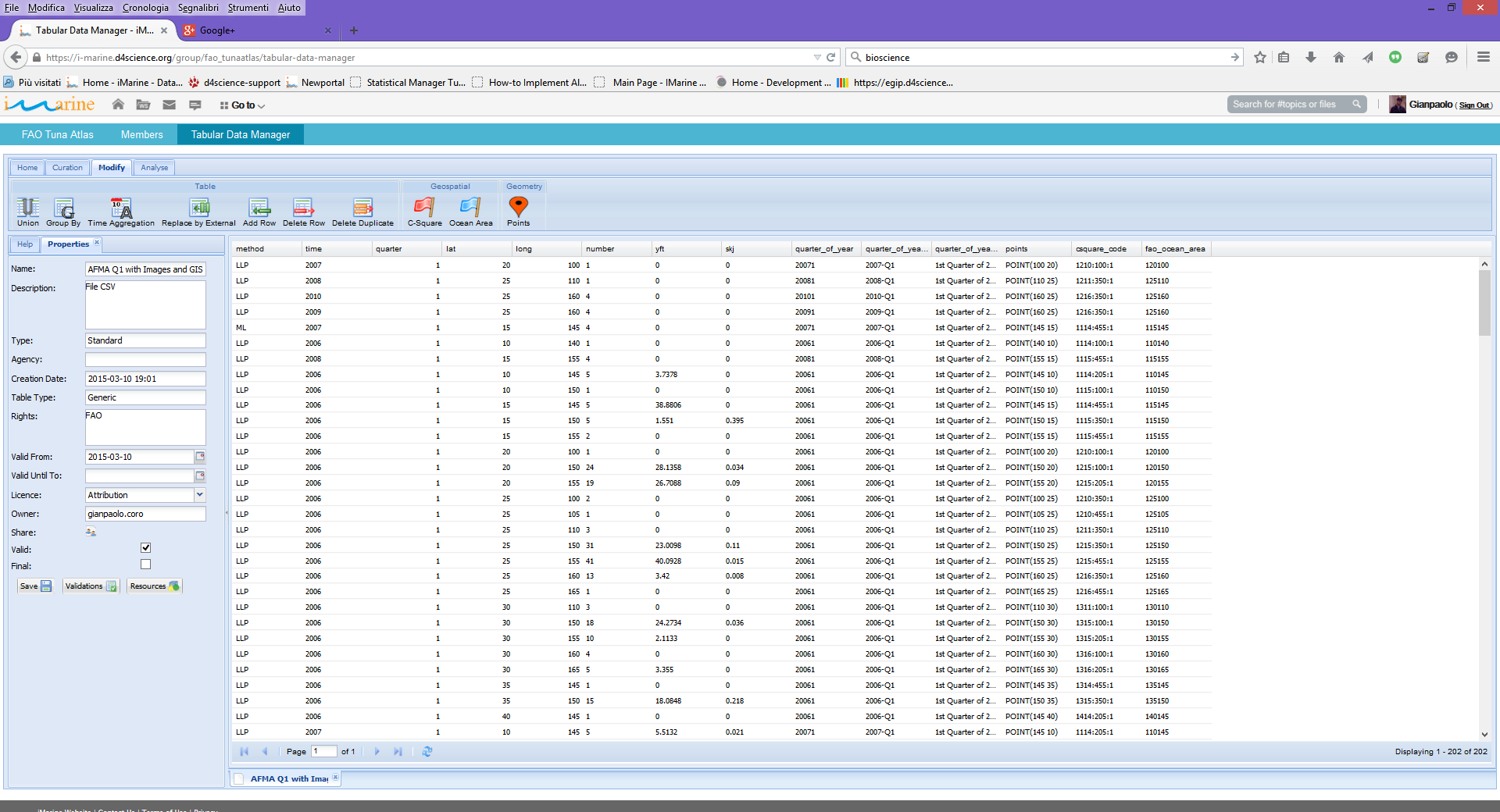 3- Allows curating columns
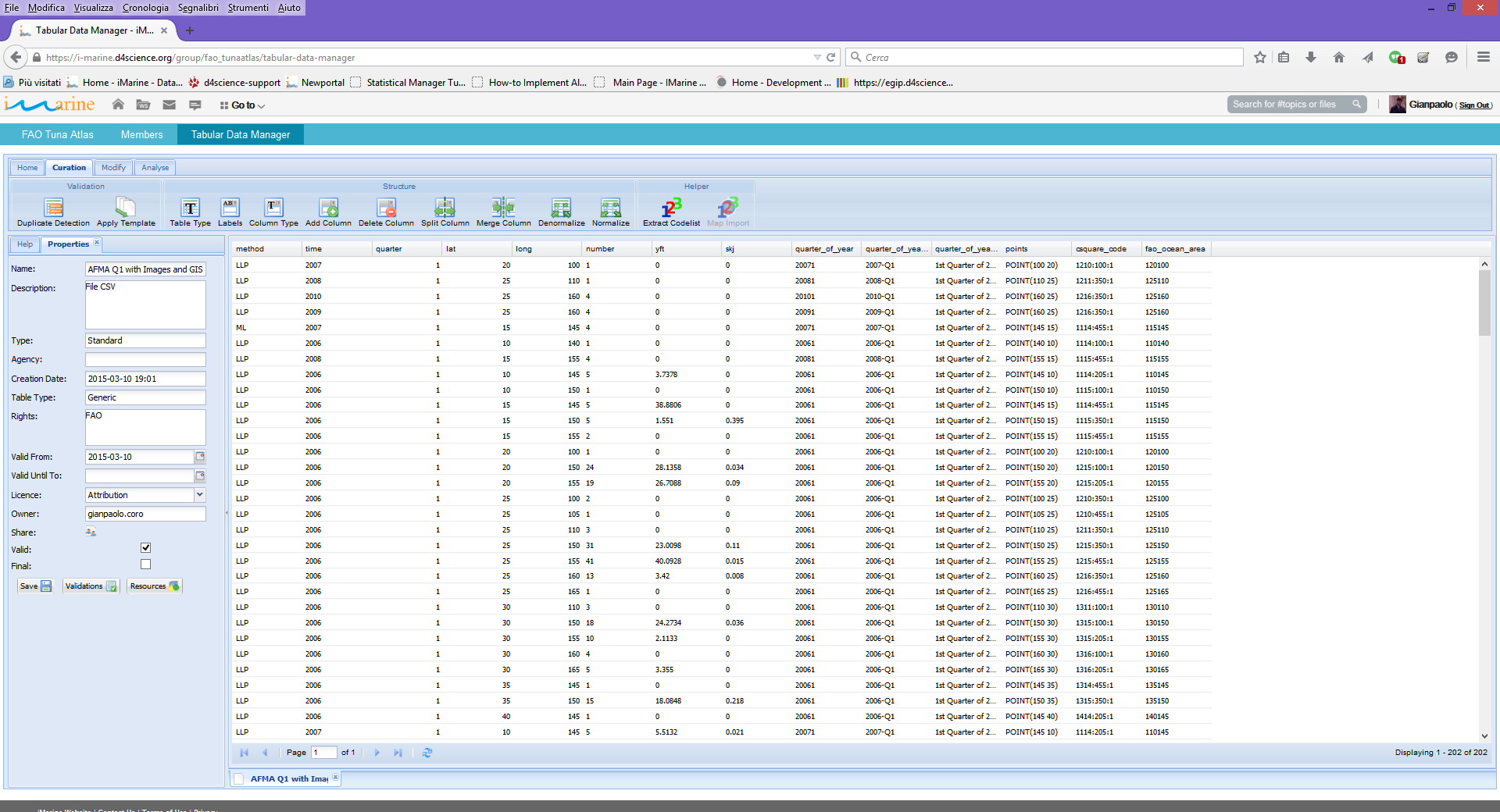 d. Produce a new codelist
b. Column splitting 
using regular expressions
c. Changing columns types
and Codelists compliancy
a. Duplicates deletion
e. Denormalization:
one column per row value
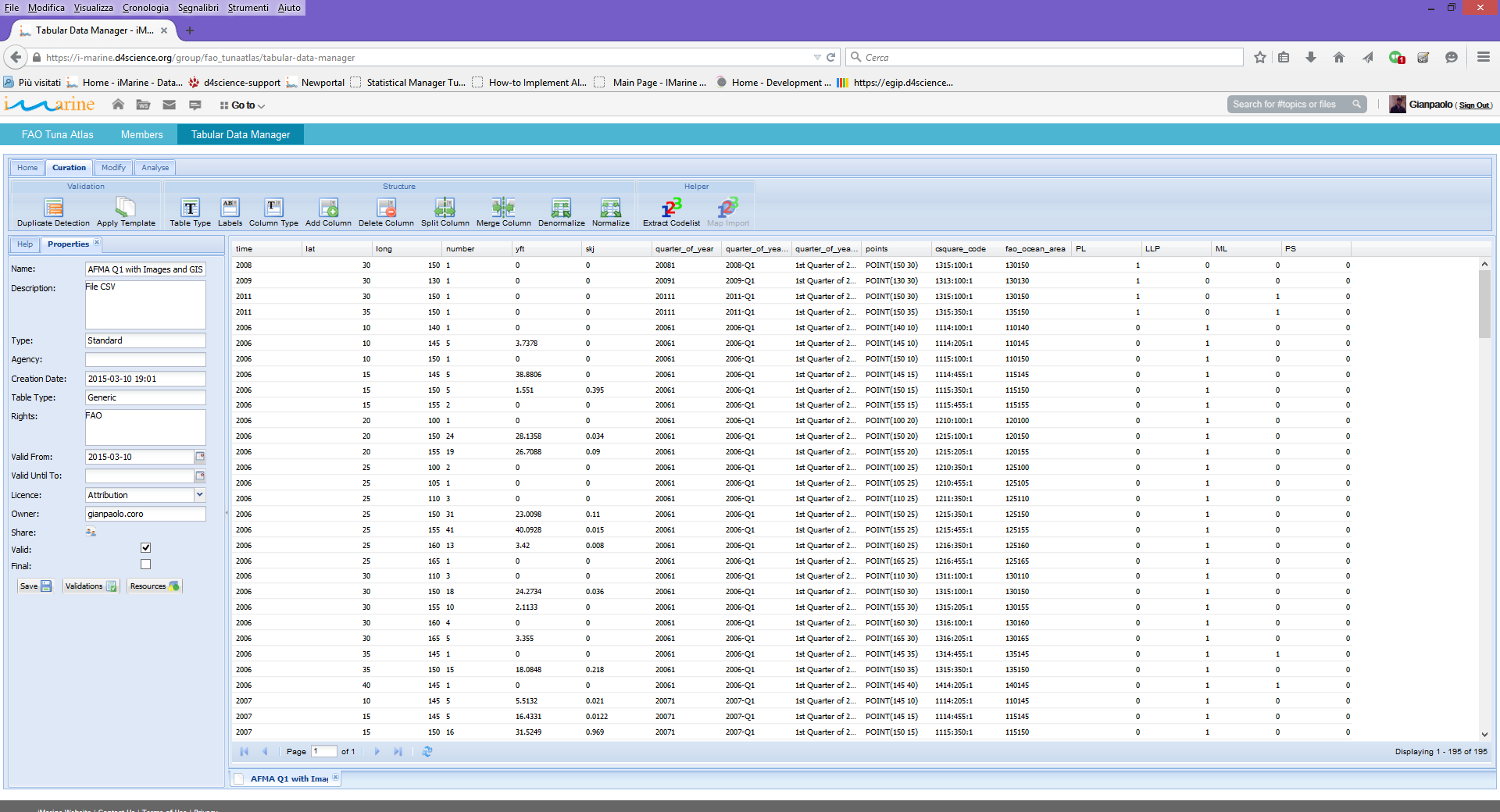 4- Adding Geometries
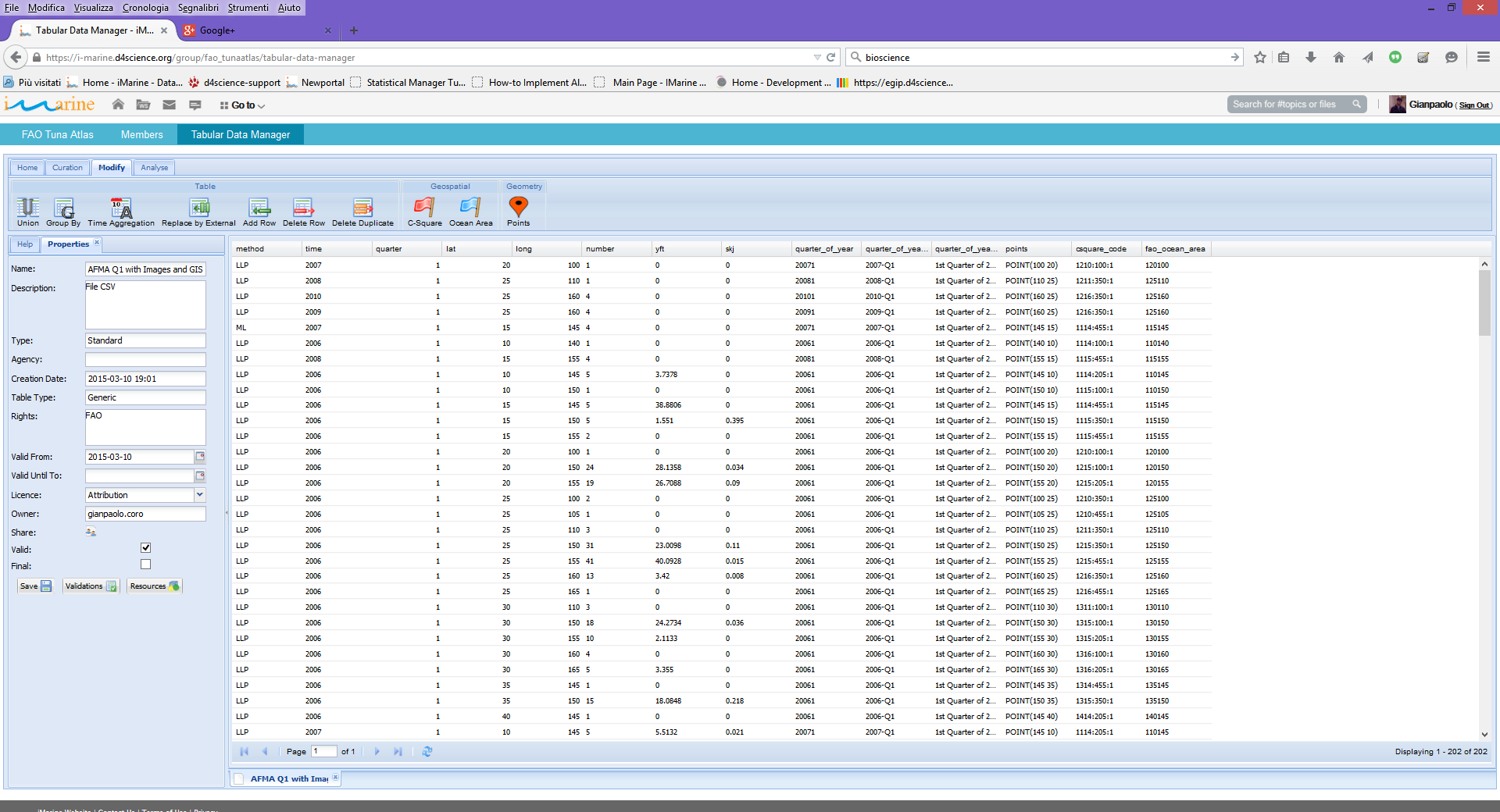 5- Datasets can become interactive GIS maps published under standard formats (WMS, WFS, WCS)
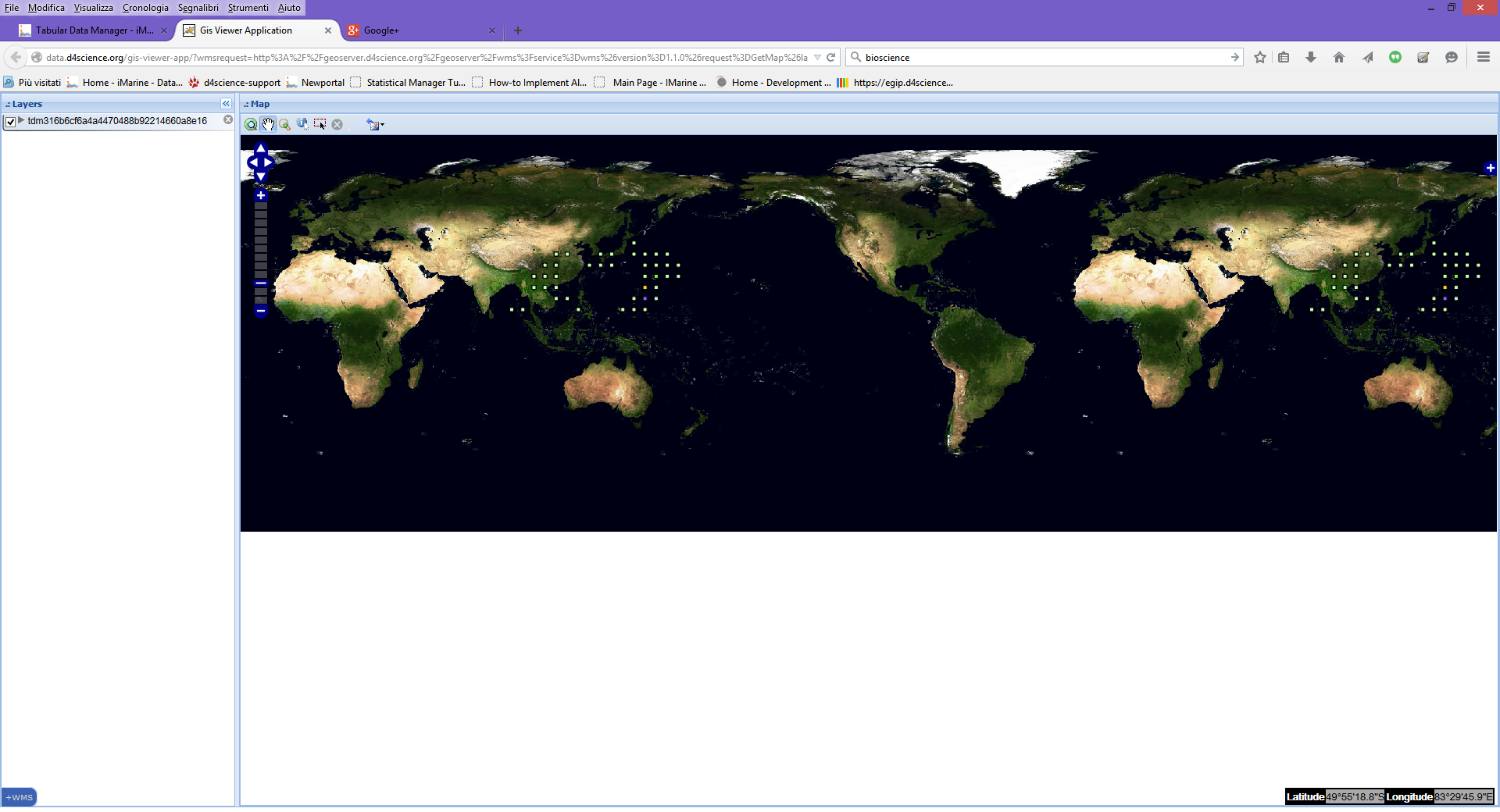 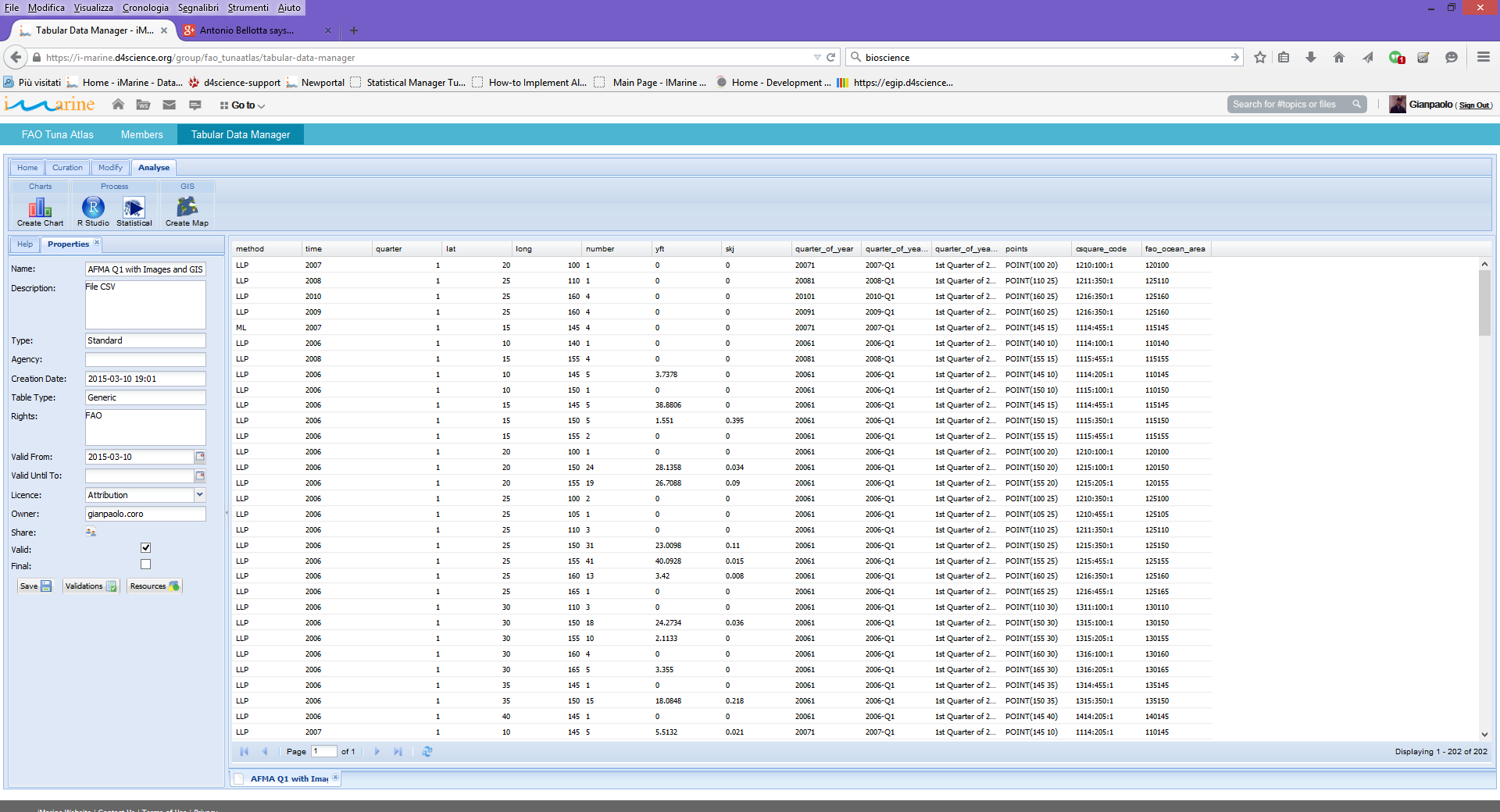 6- Time series can be forecasted and analysed using an online R development environment
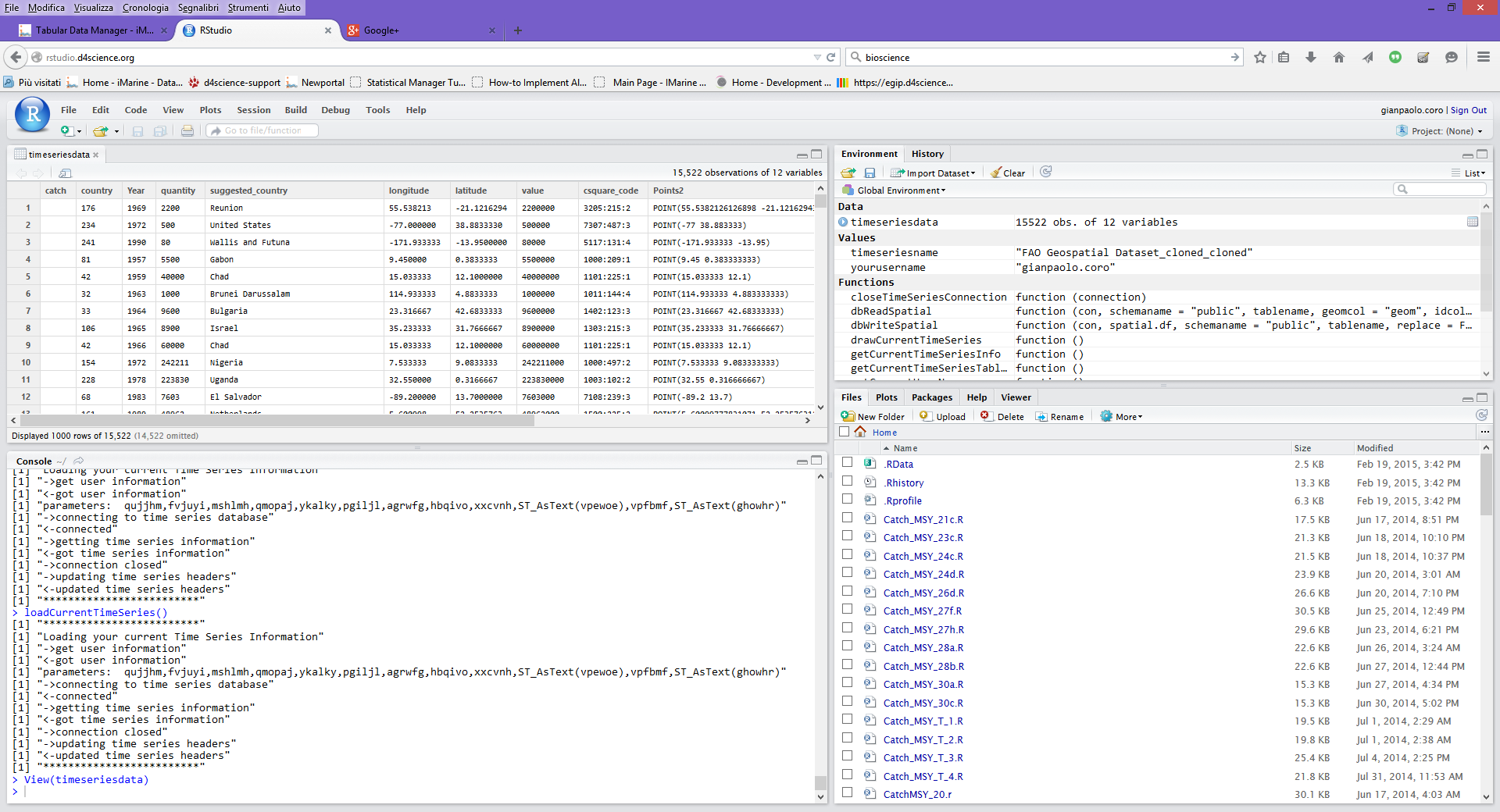 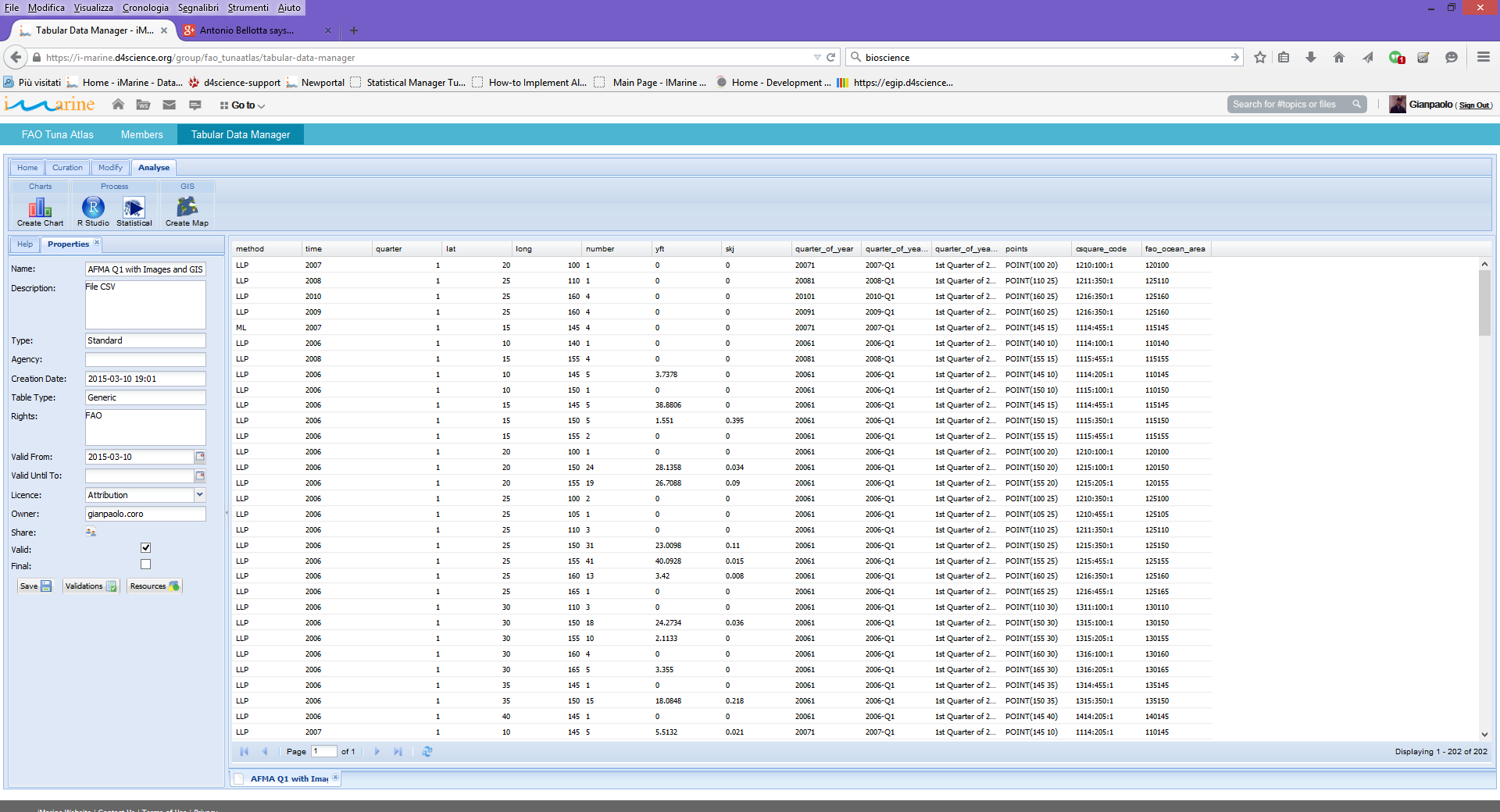 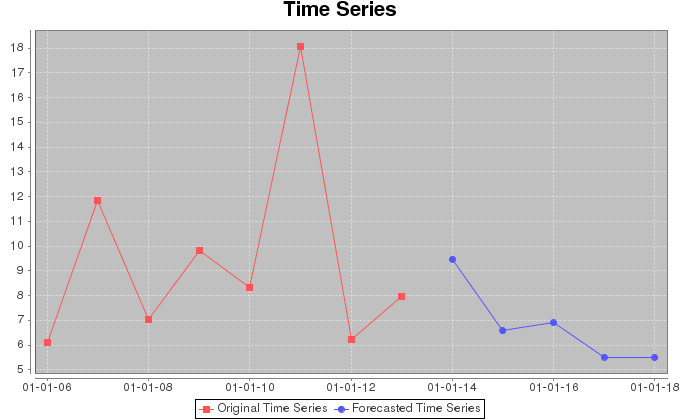 7- Charts and analytics help discovering indicators
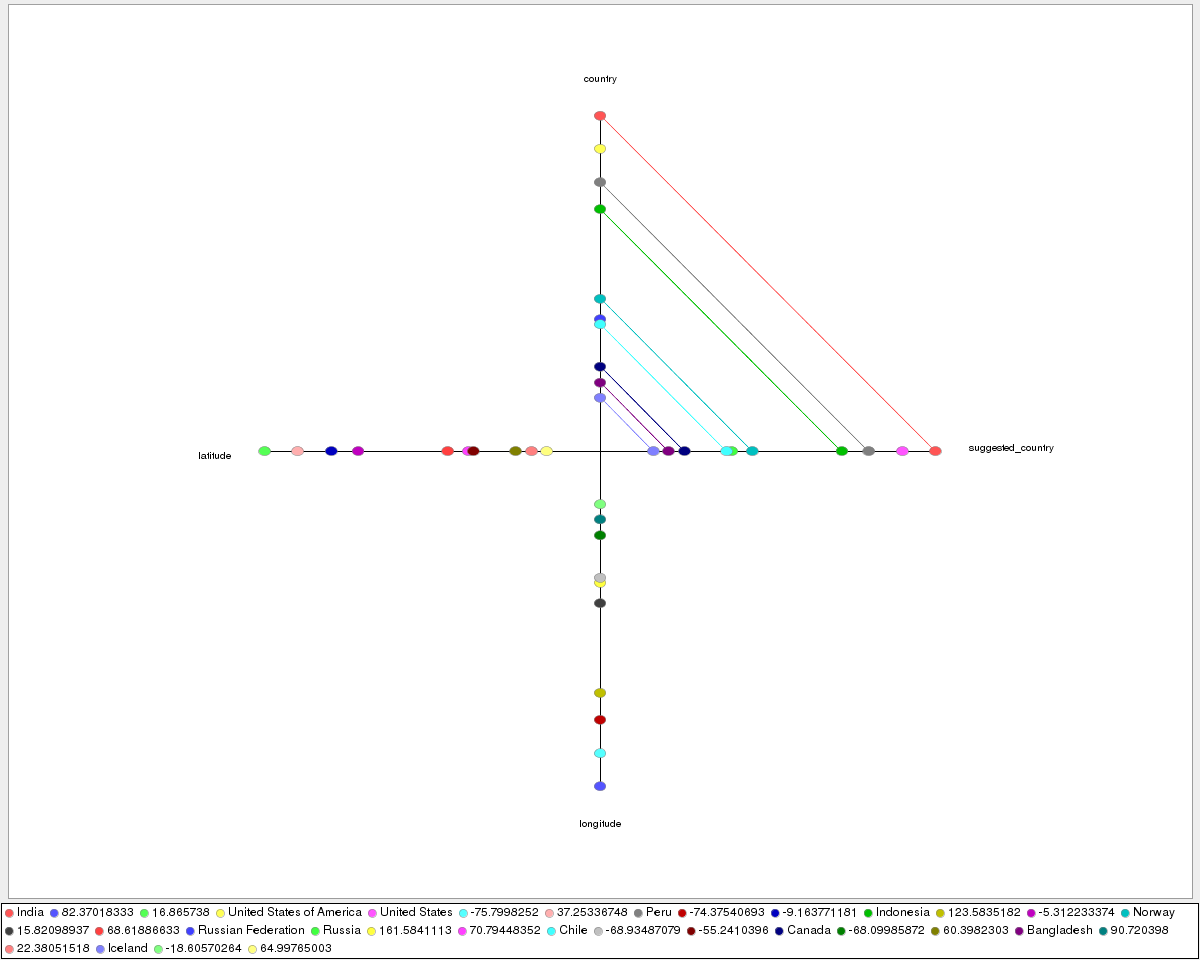 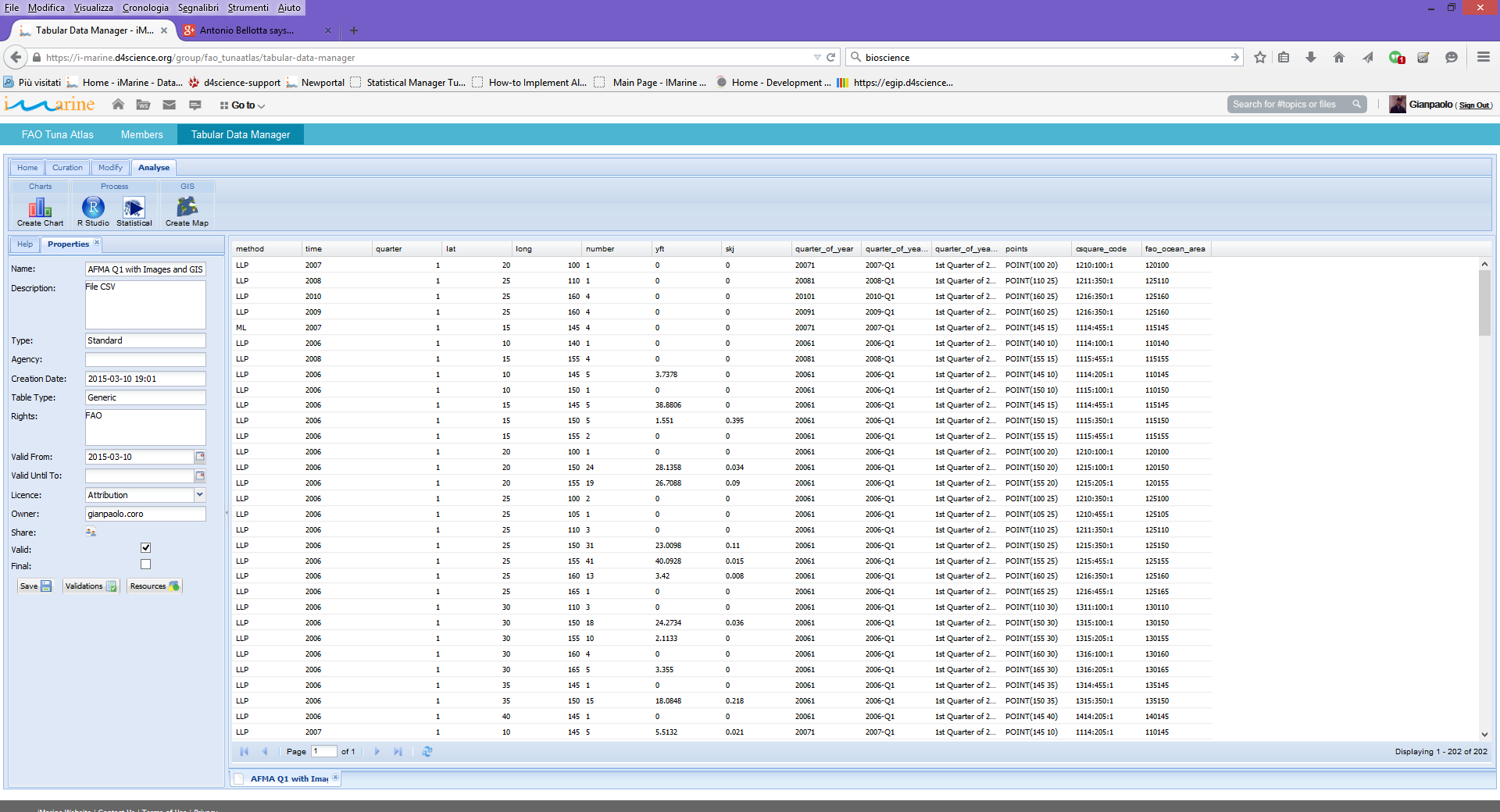 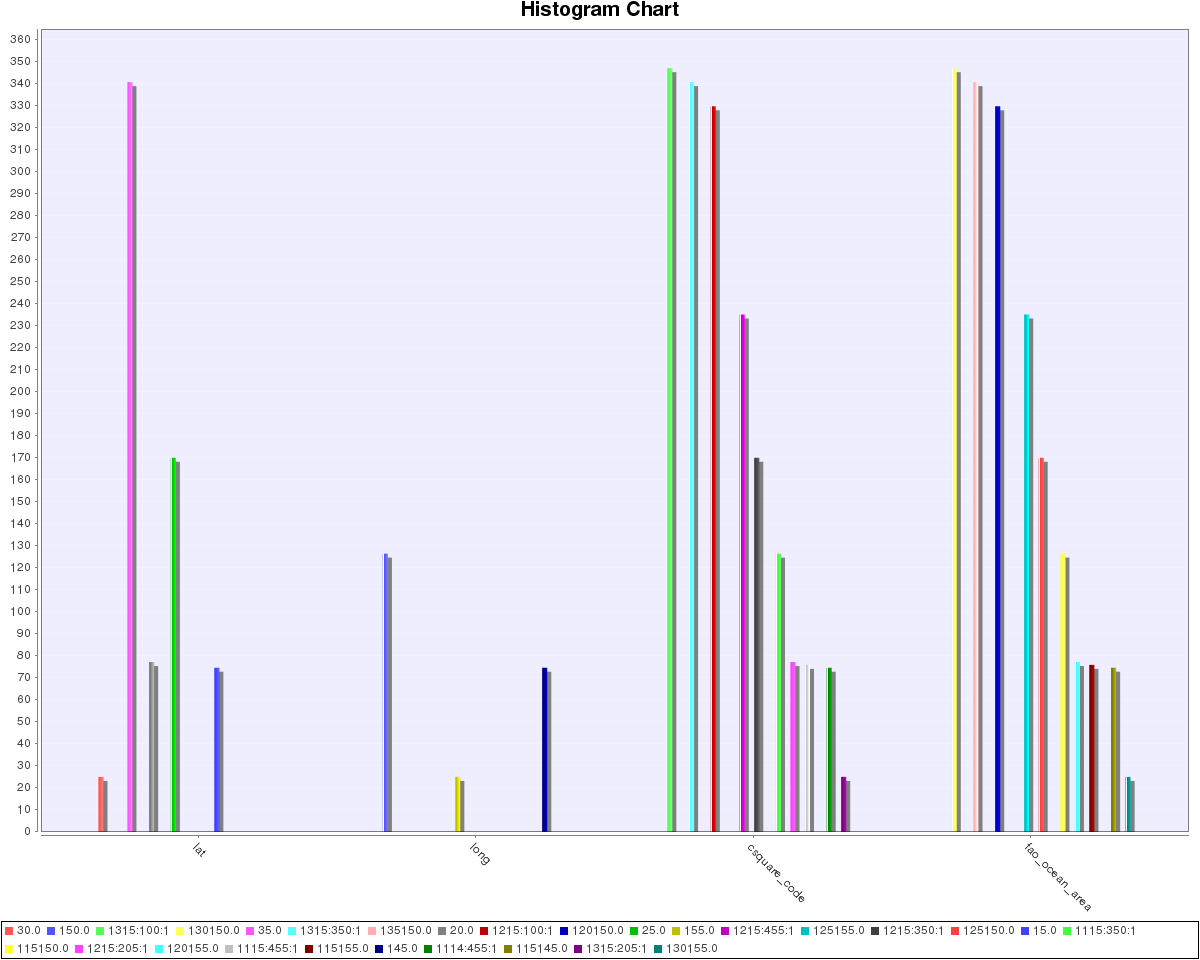 Regional fisheries data harmonisation
Reach a common standard format for all RFMOs statistical datasets
Year / quarter / species / geartype / square ID /catches
Example of TA Code List
Example: 
the D4Science Tabular Data Manager
https://i-marine.d4science.org/group/tabulardatalab/tabman
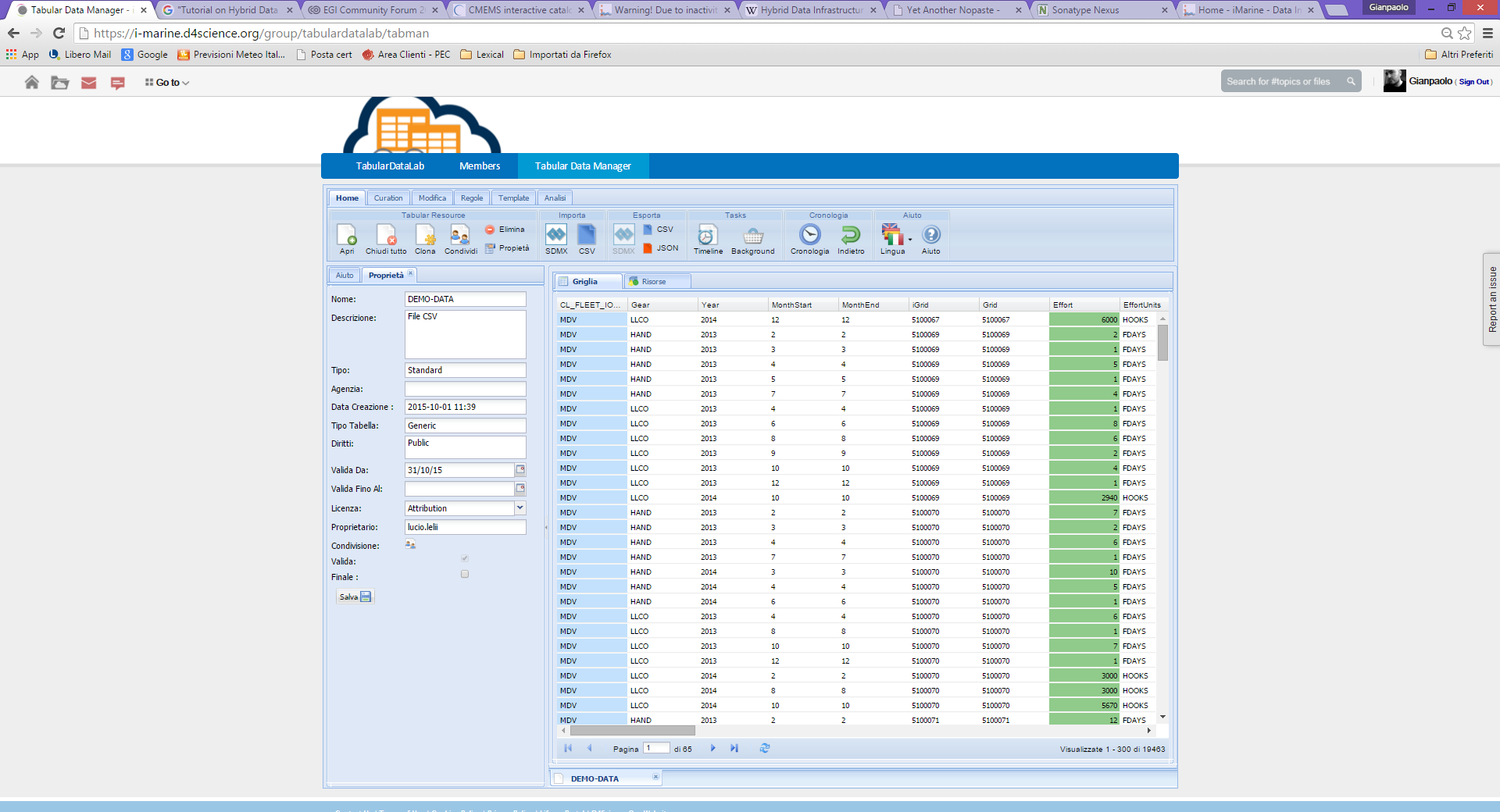 Thank you